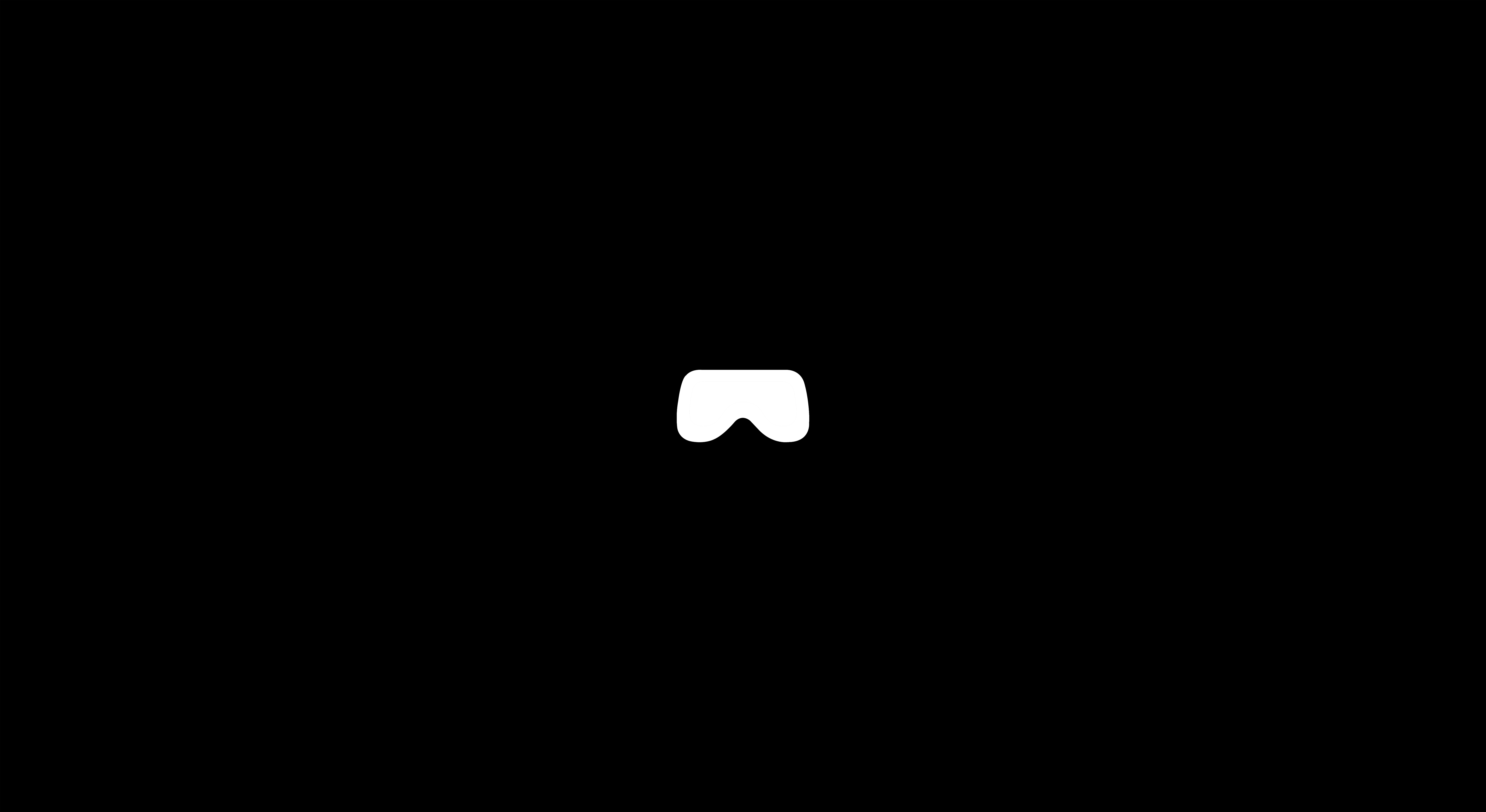 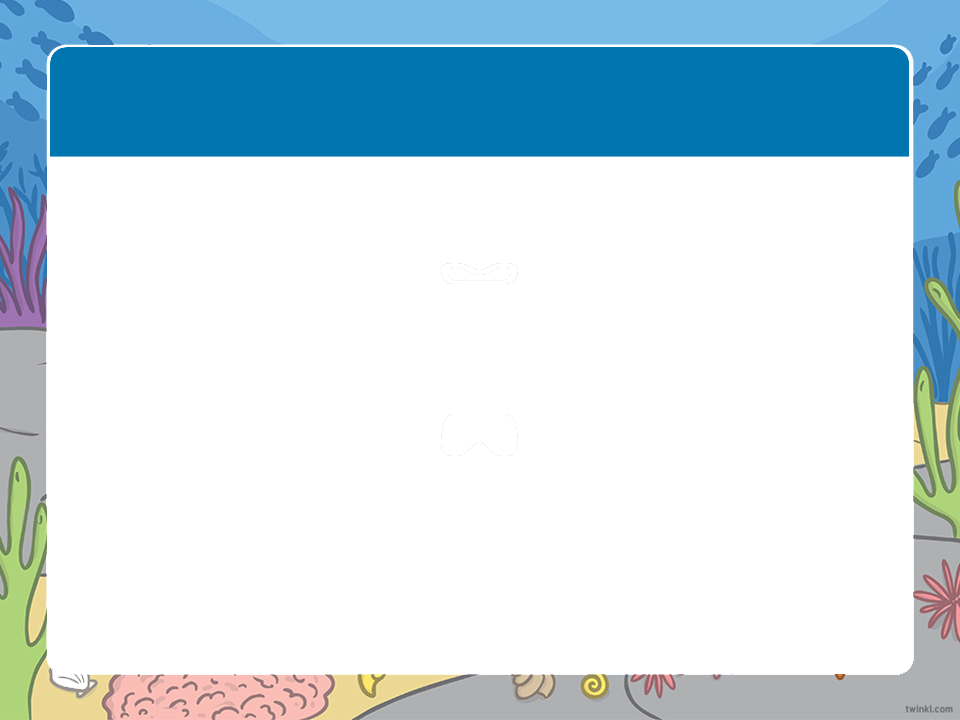 What am I looking at?
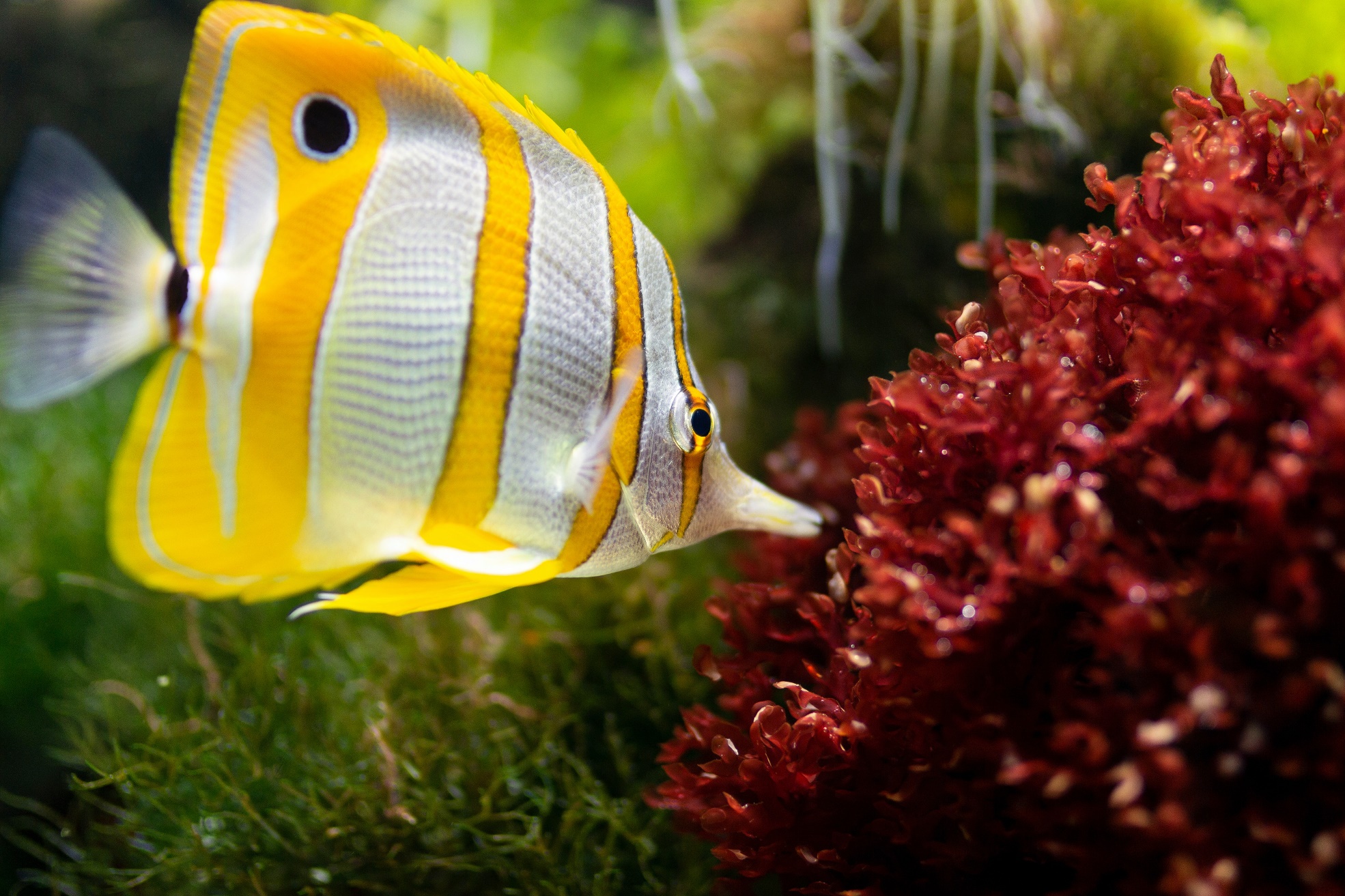 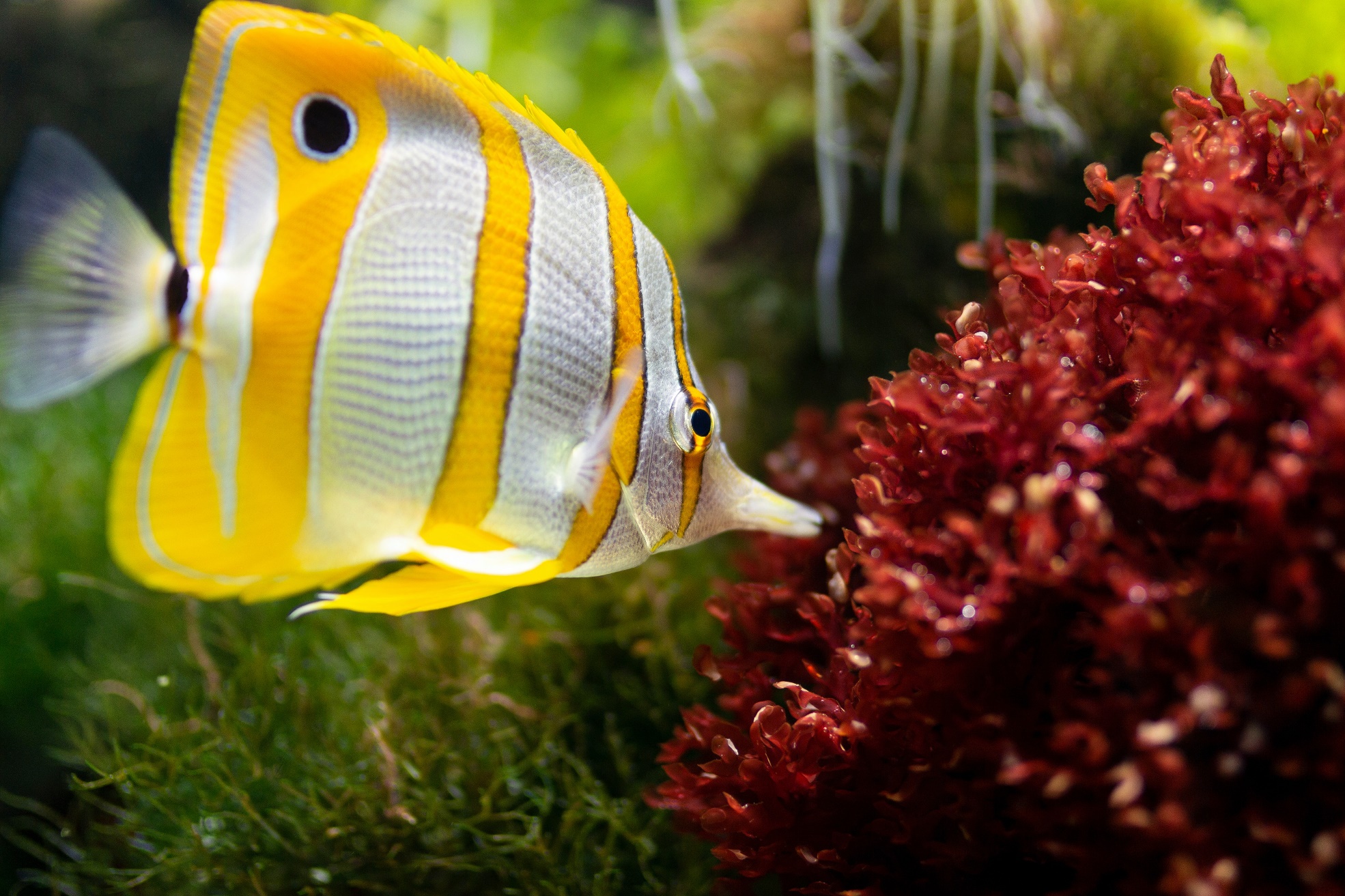 Reveal Answer
Reveal Answer
Play
Play Again
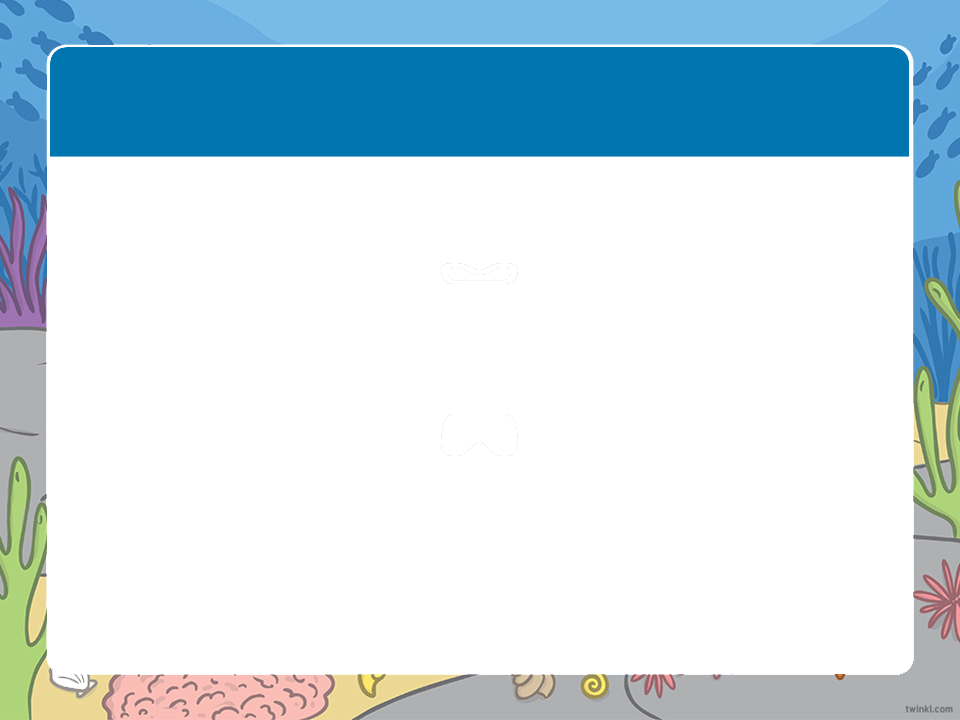 What am I looking at?
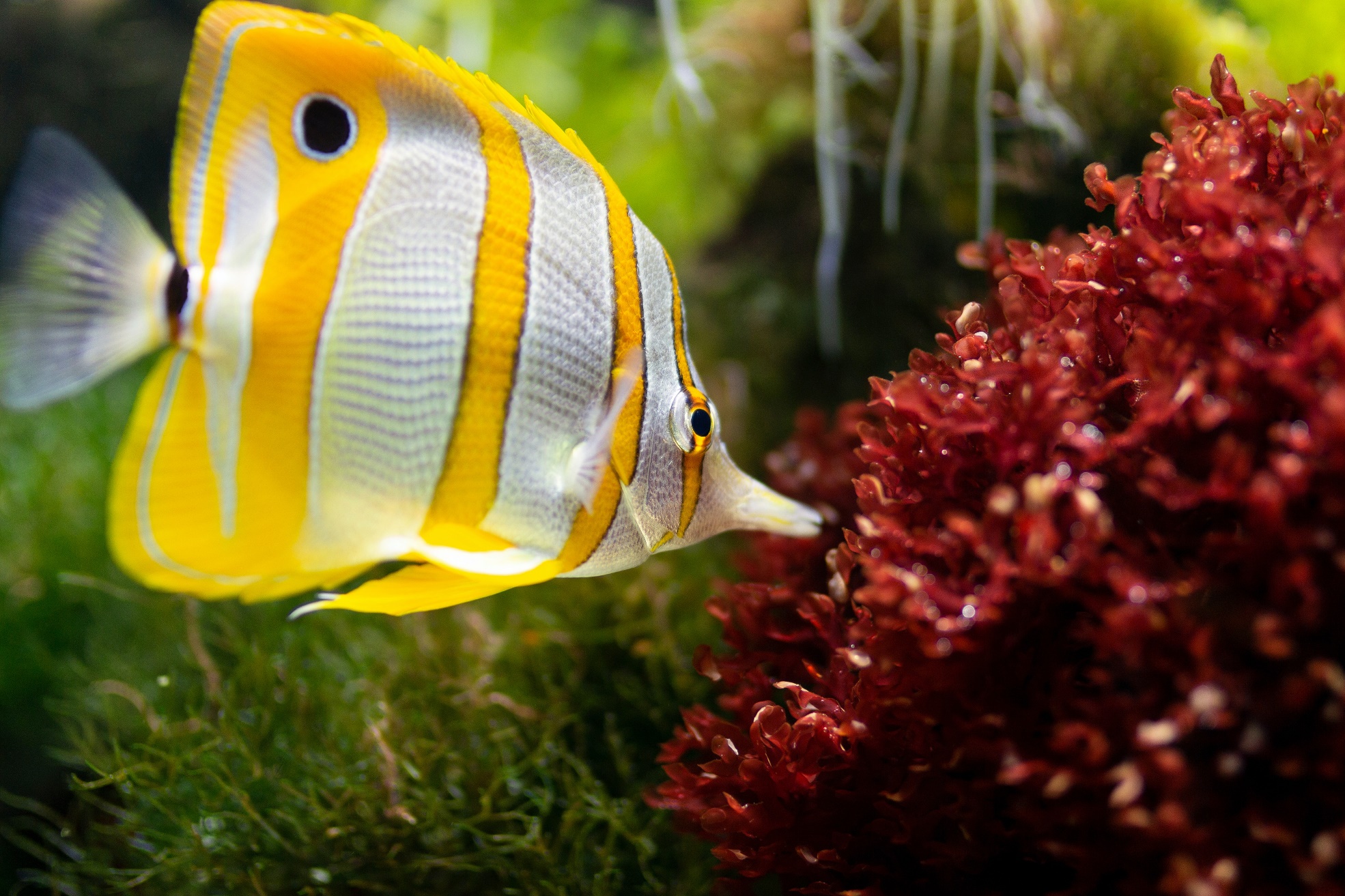 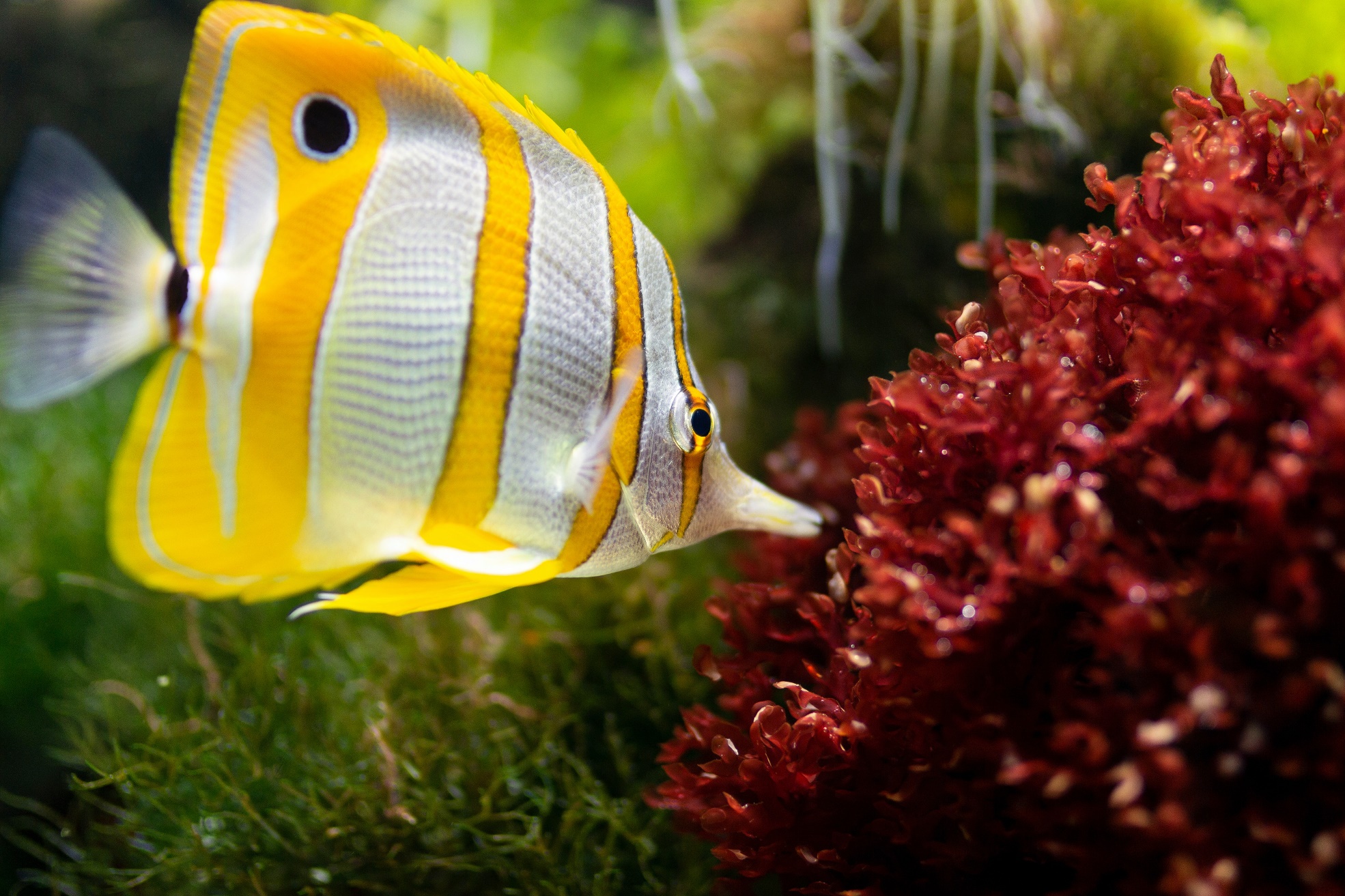 An angelfish!
 Experts claim that angelfish are very intelligent creatures that can recognize their owners!
Next
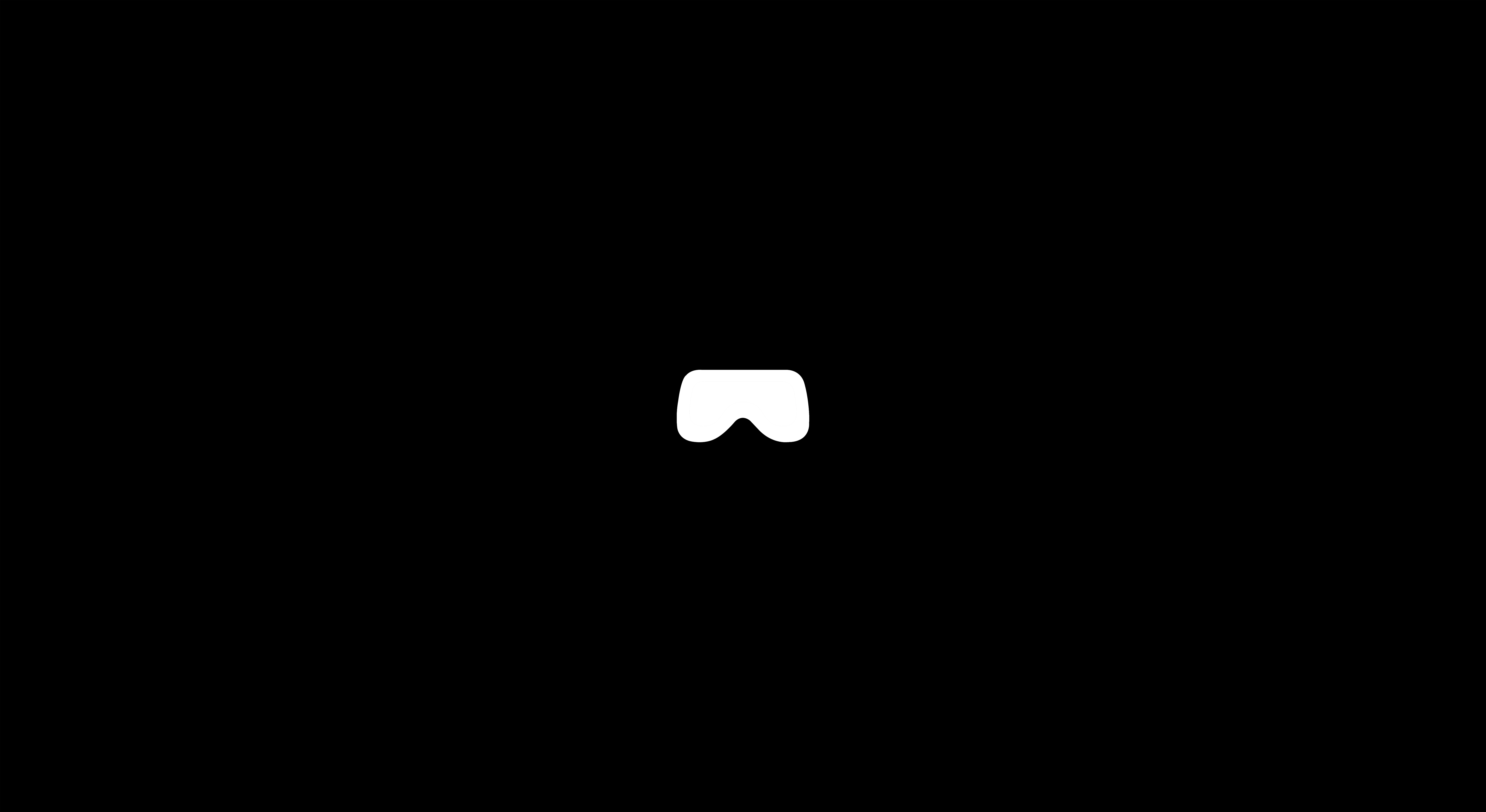 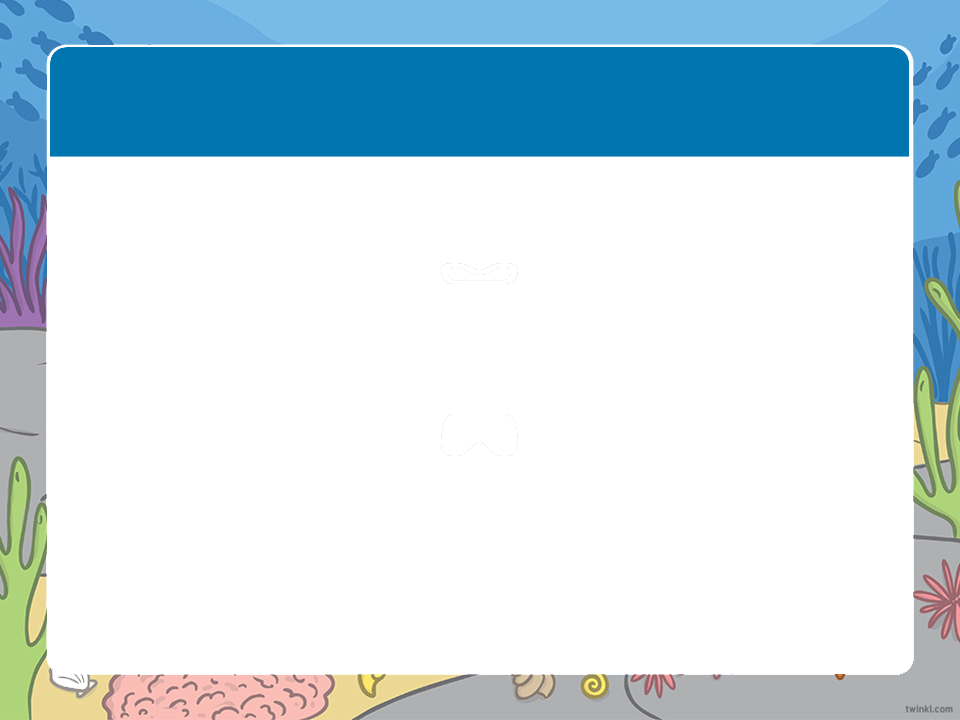 What am I looking at?
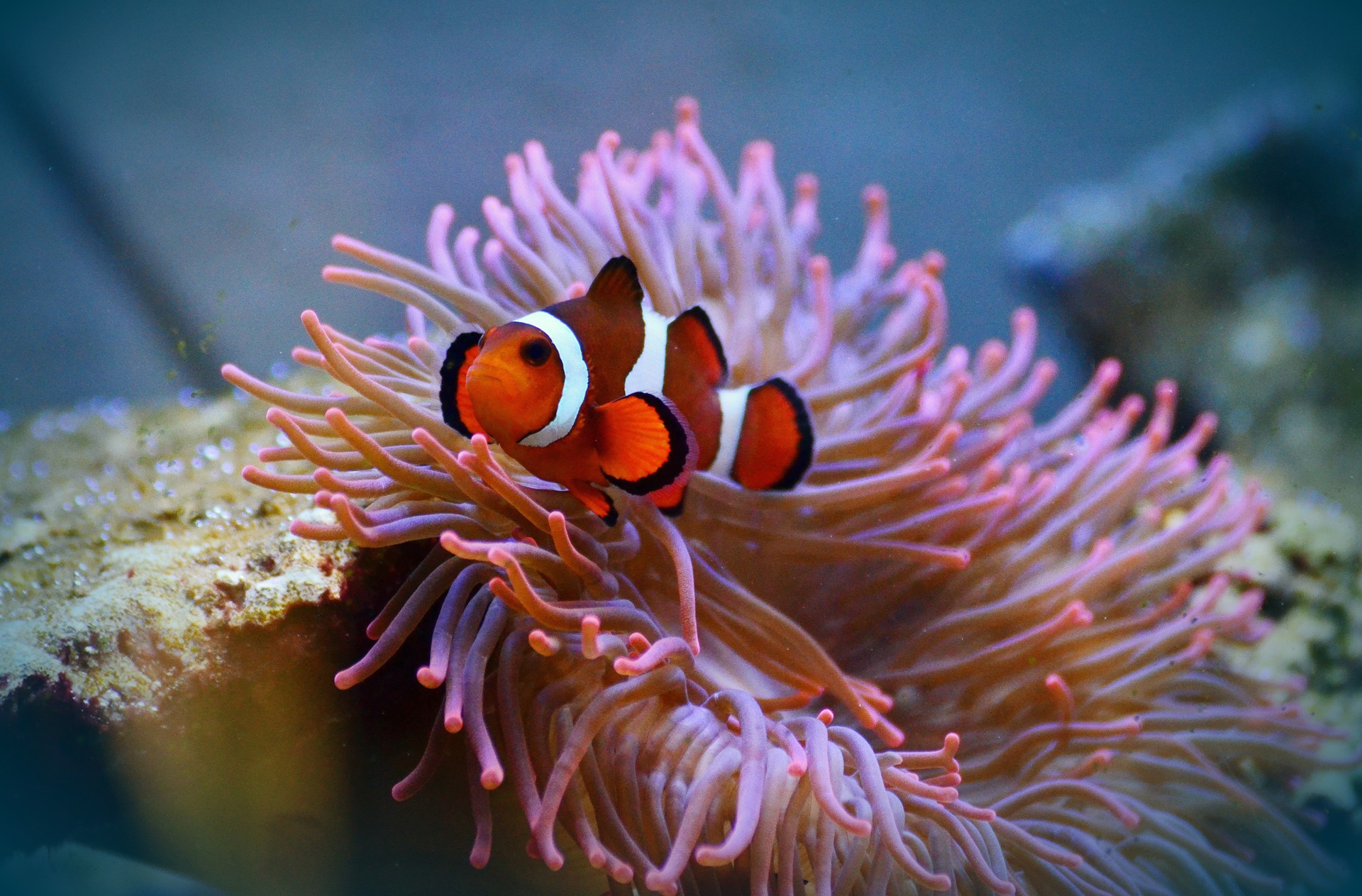 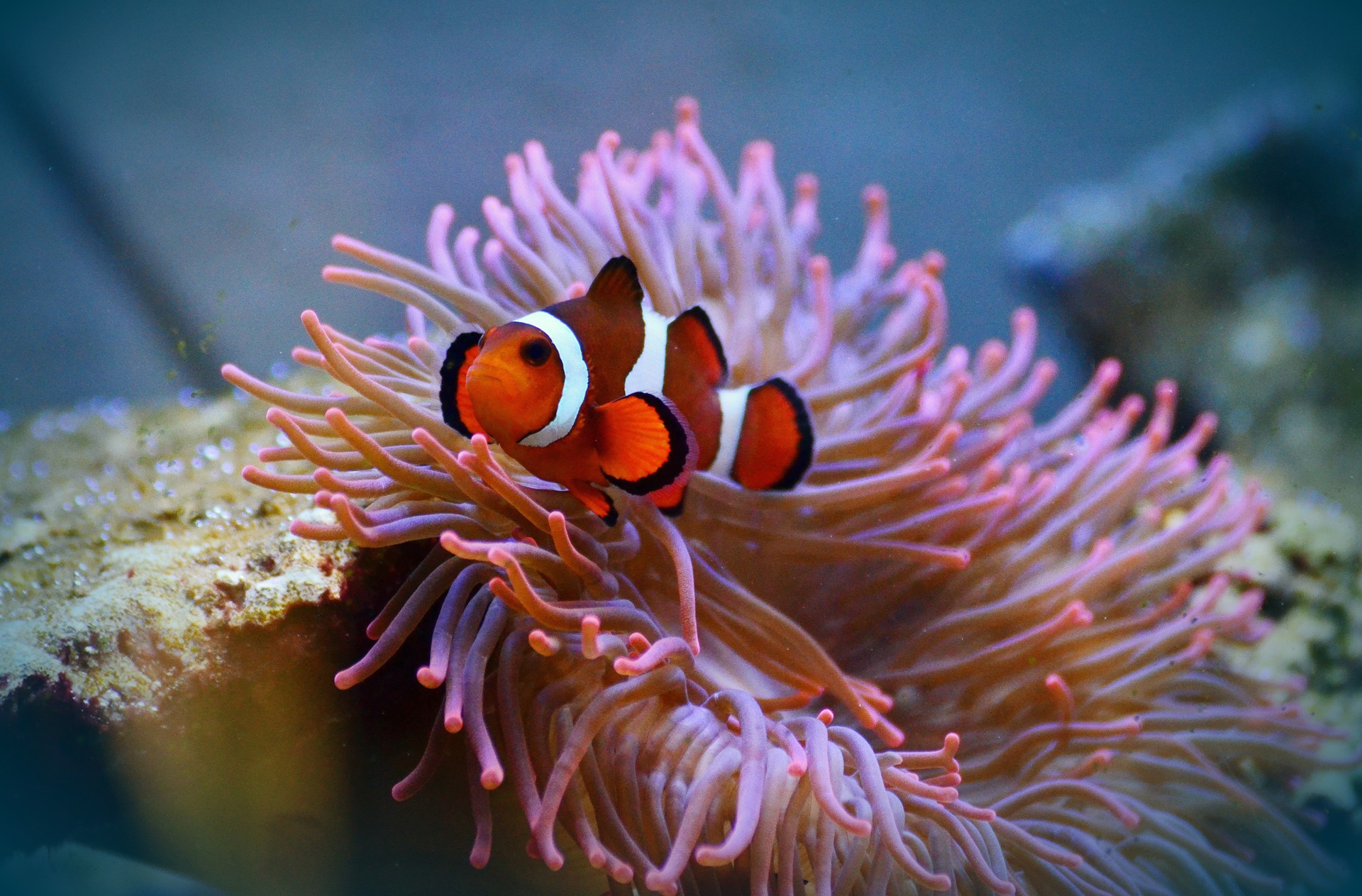 Reveal Answer
Reveal Answer
Play
Play Again
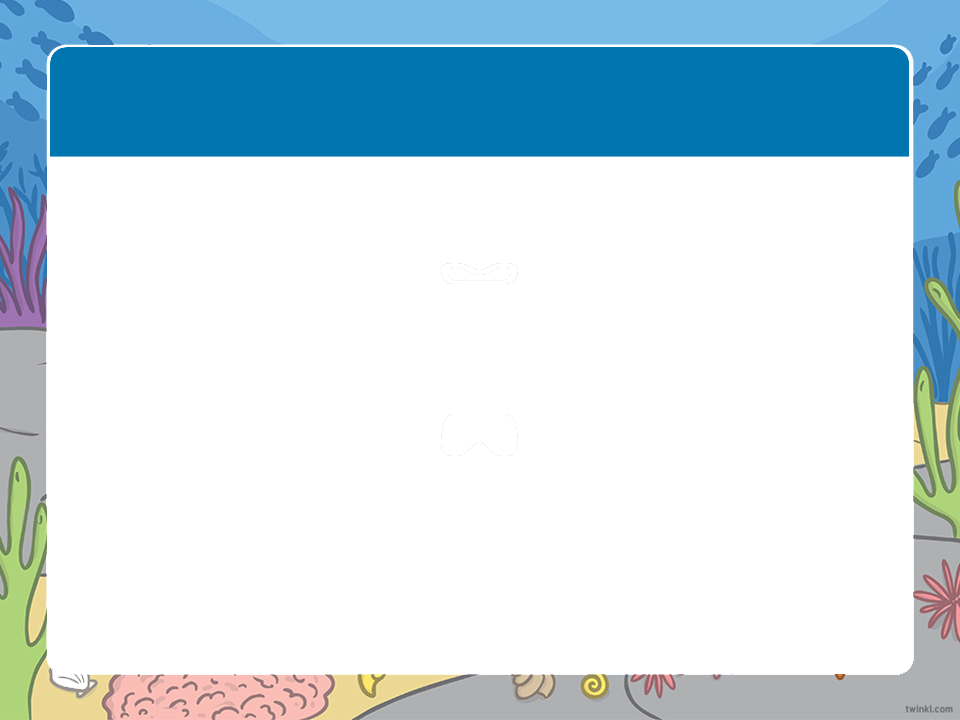 What am I looking at?
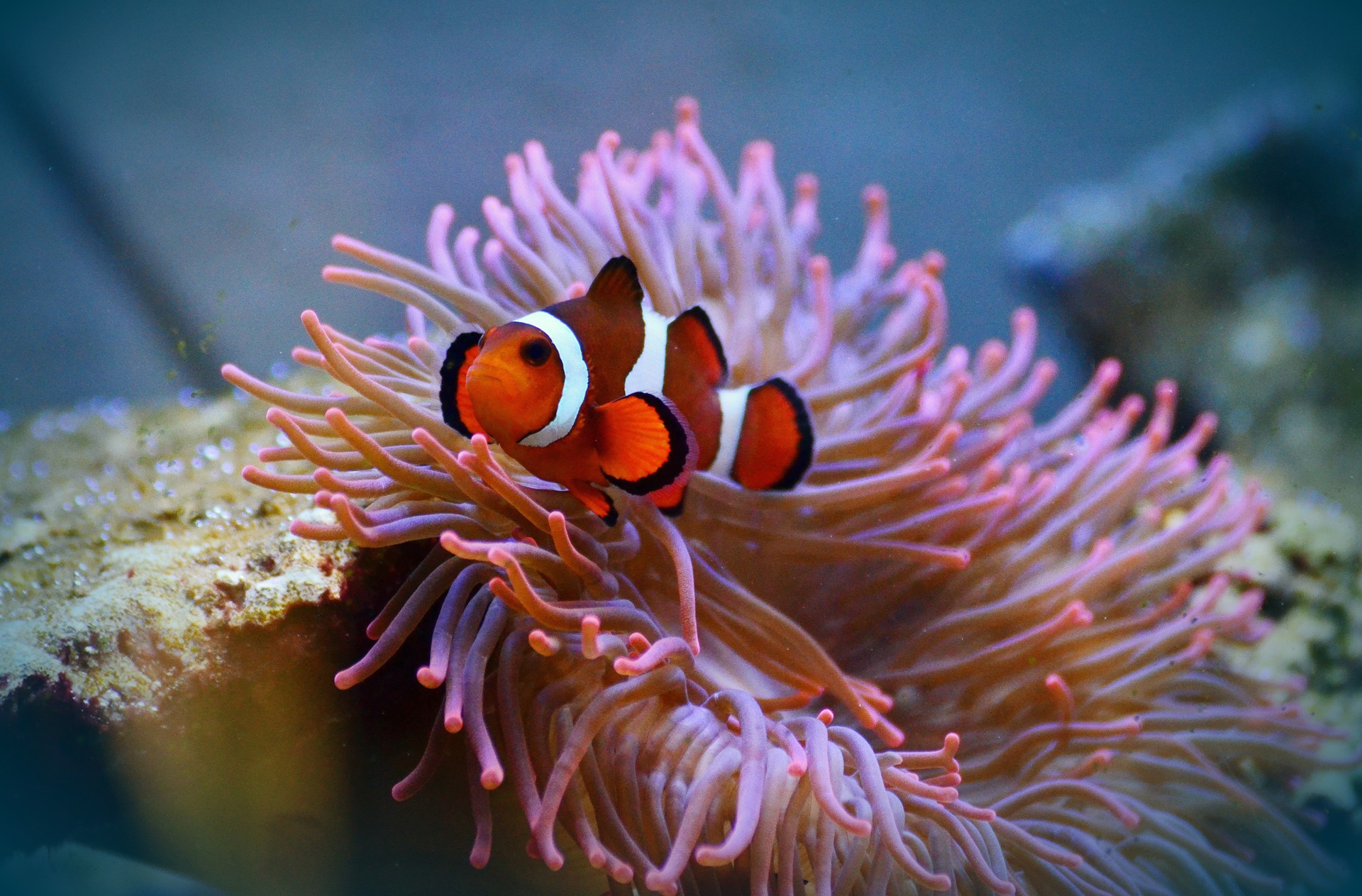 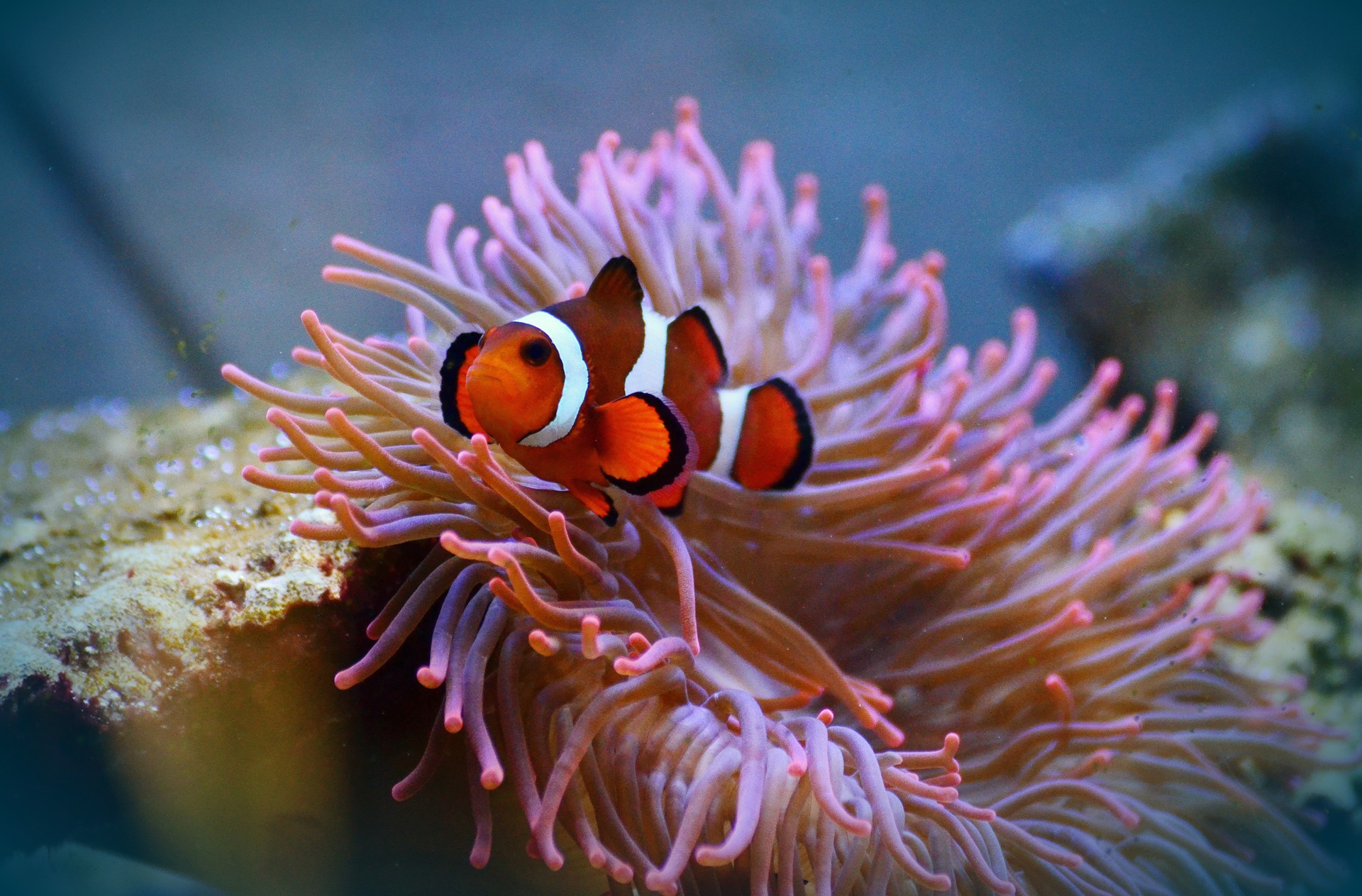 A clownfish!
 Clownfish are also known as ‘anemonefish’ because they live in a community with sea anemones.
Next
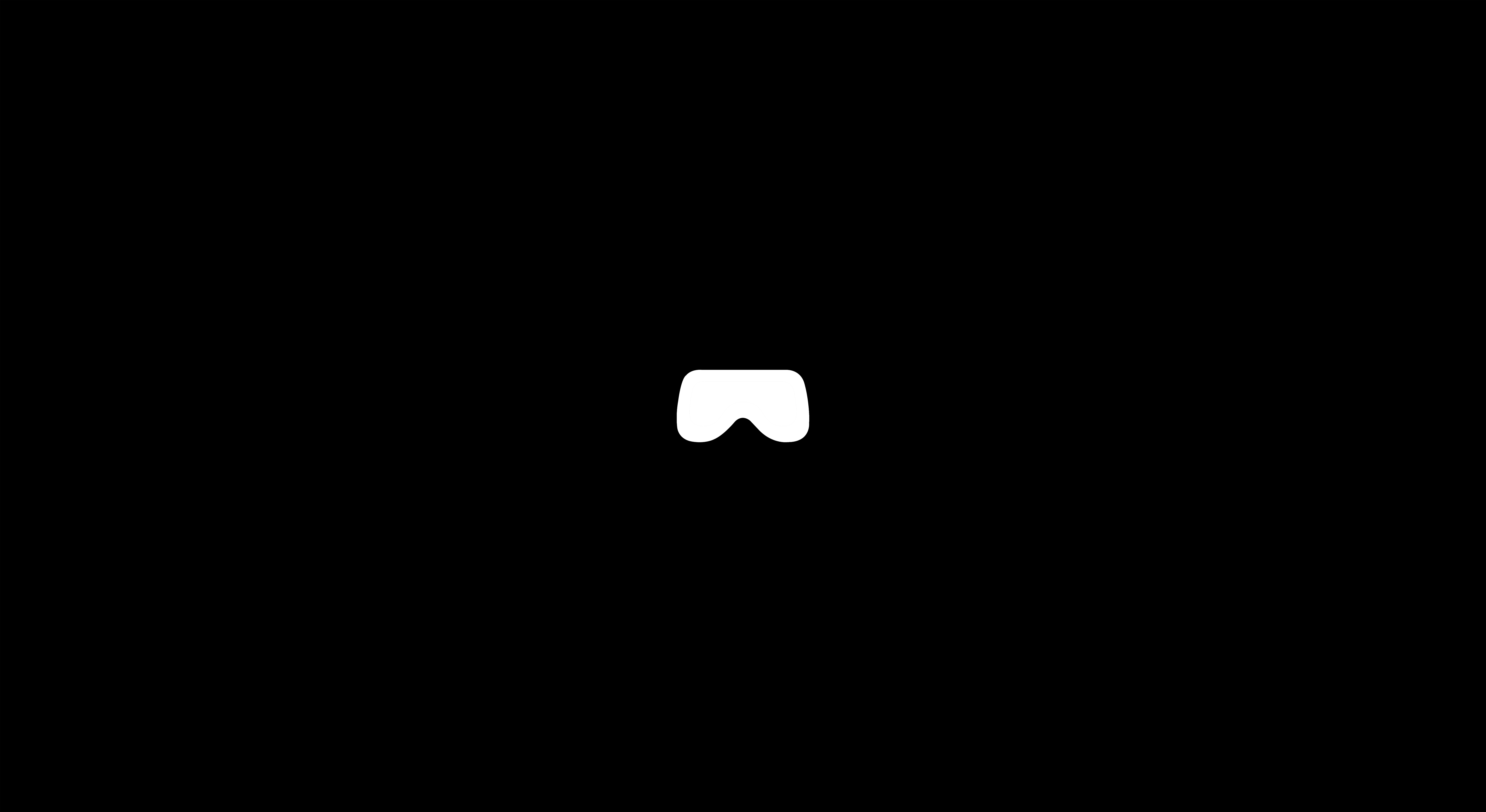 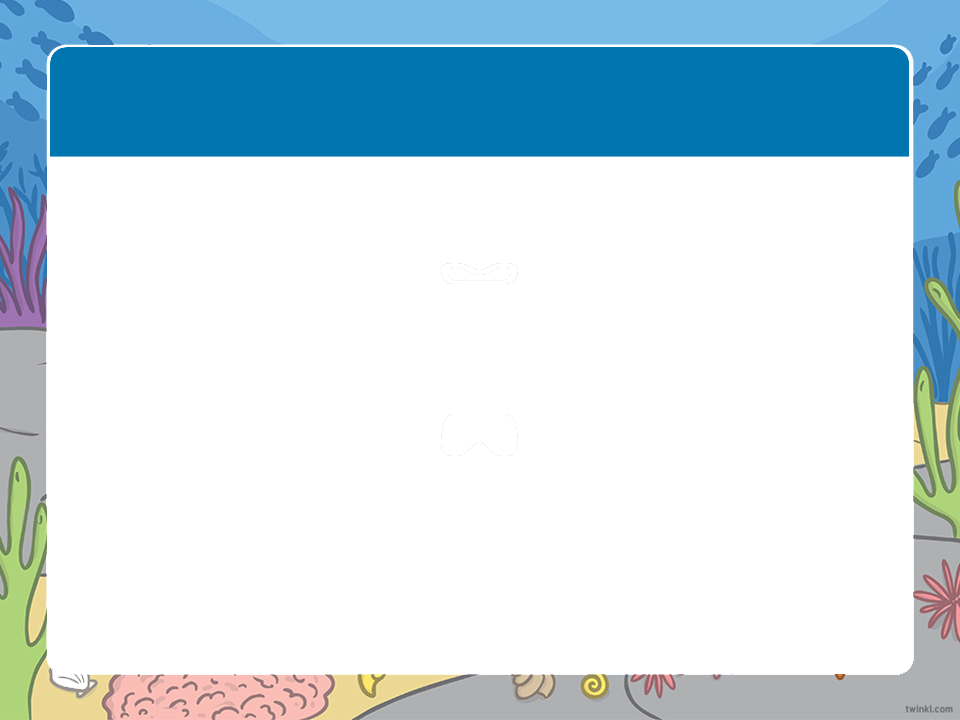 What am I looking at?
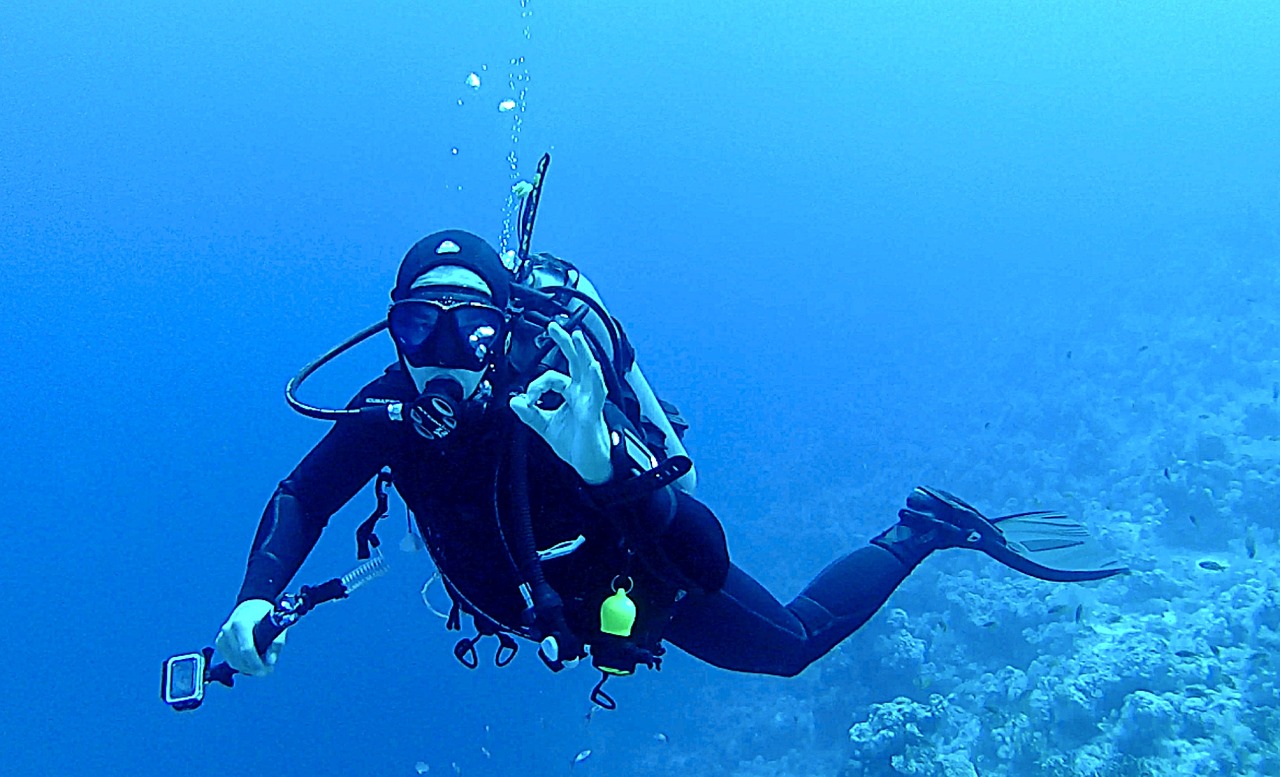 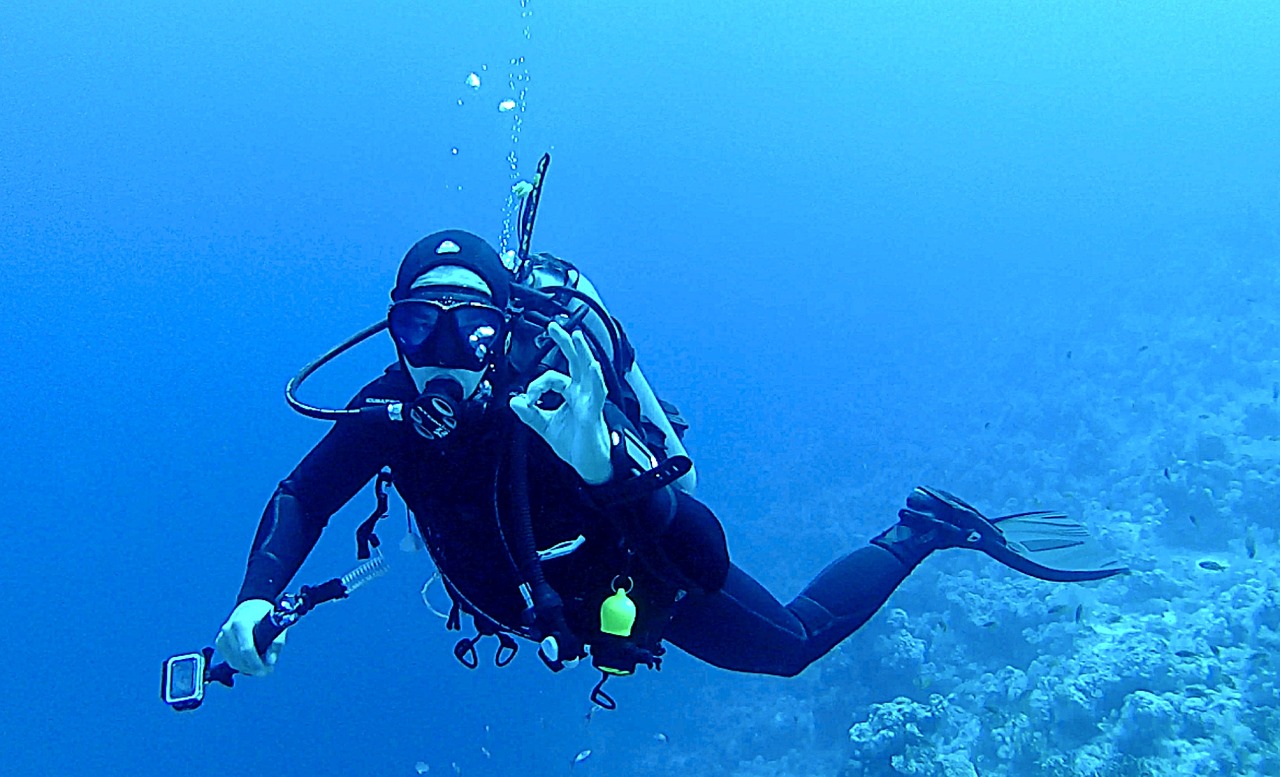 Reveal Answer
Reveal Answer
Play
Play Again
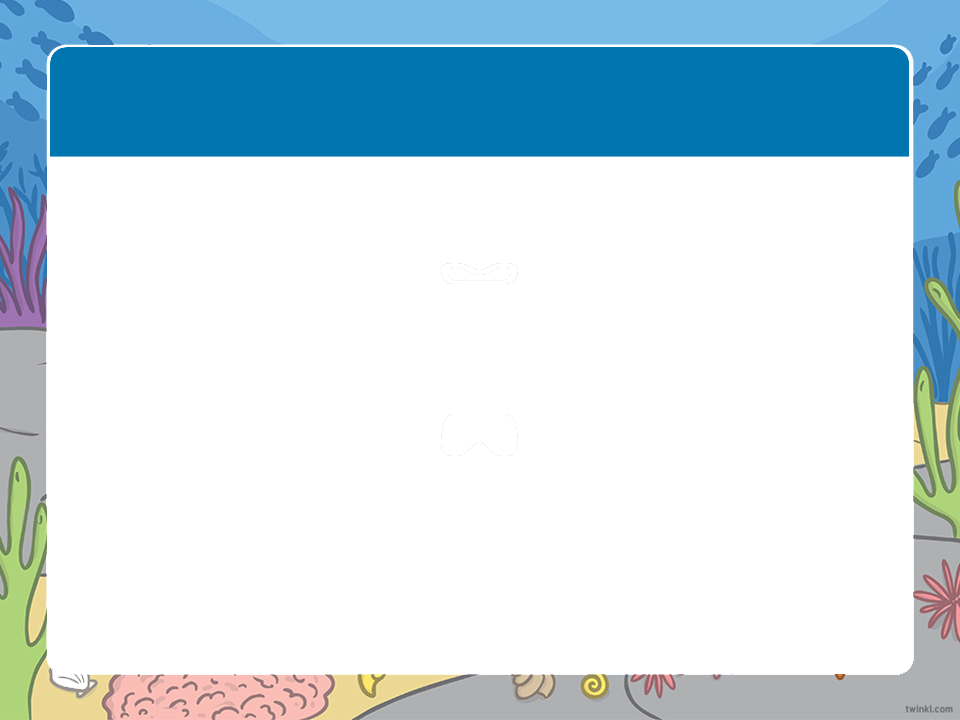 What am I looking at?
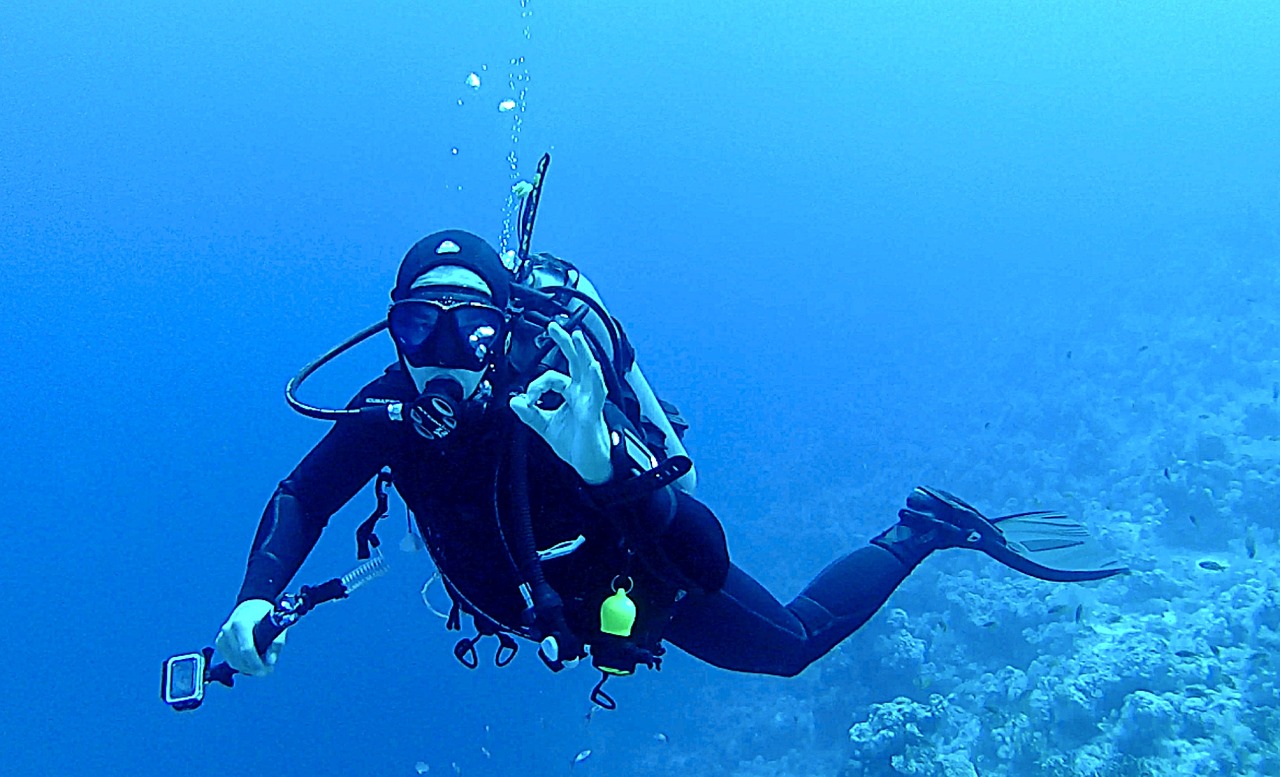 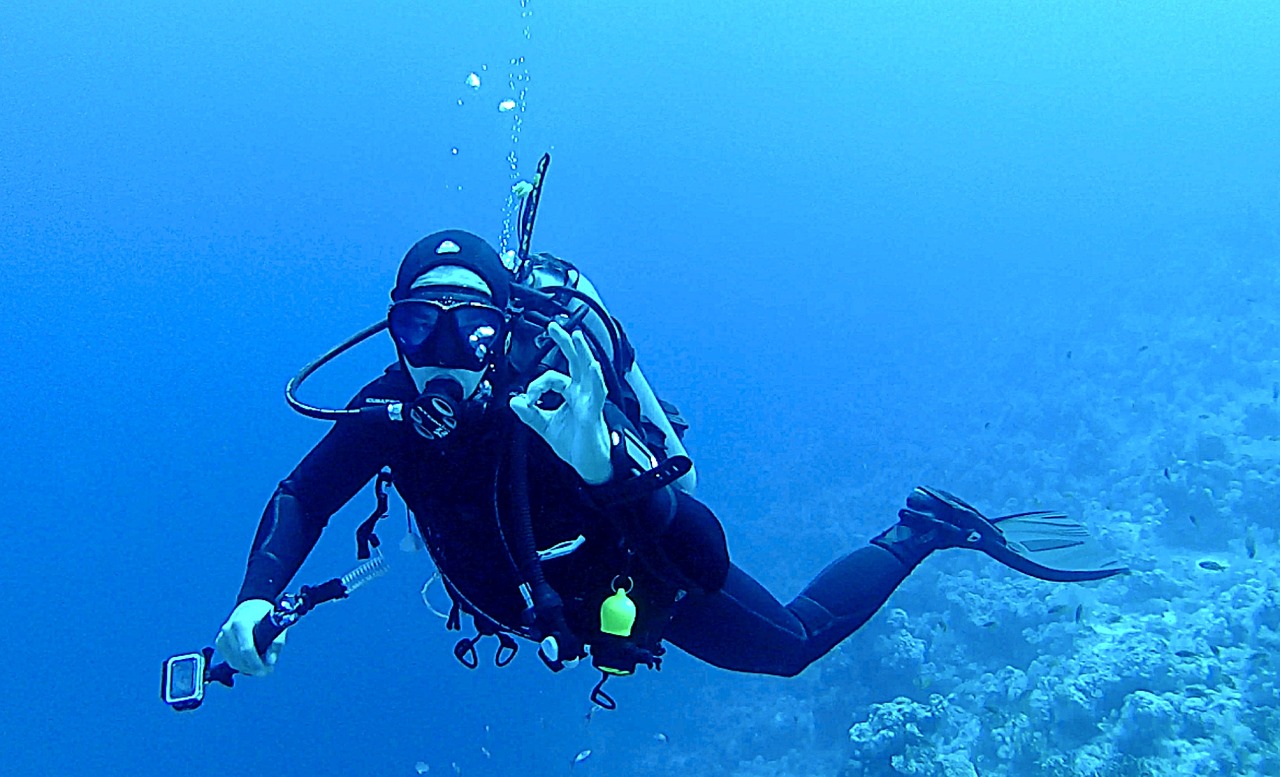 A diver!
Next
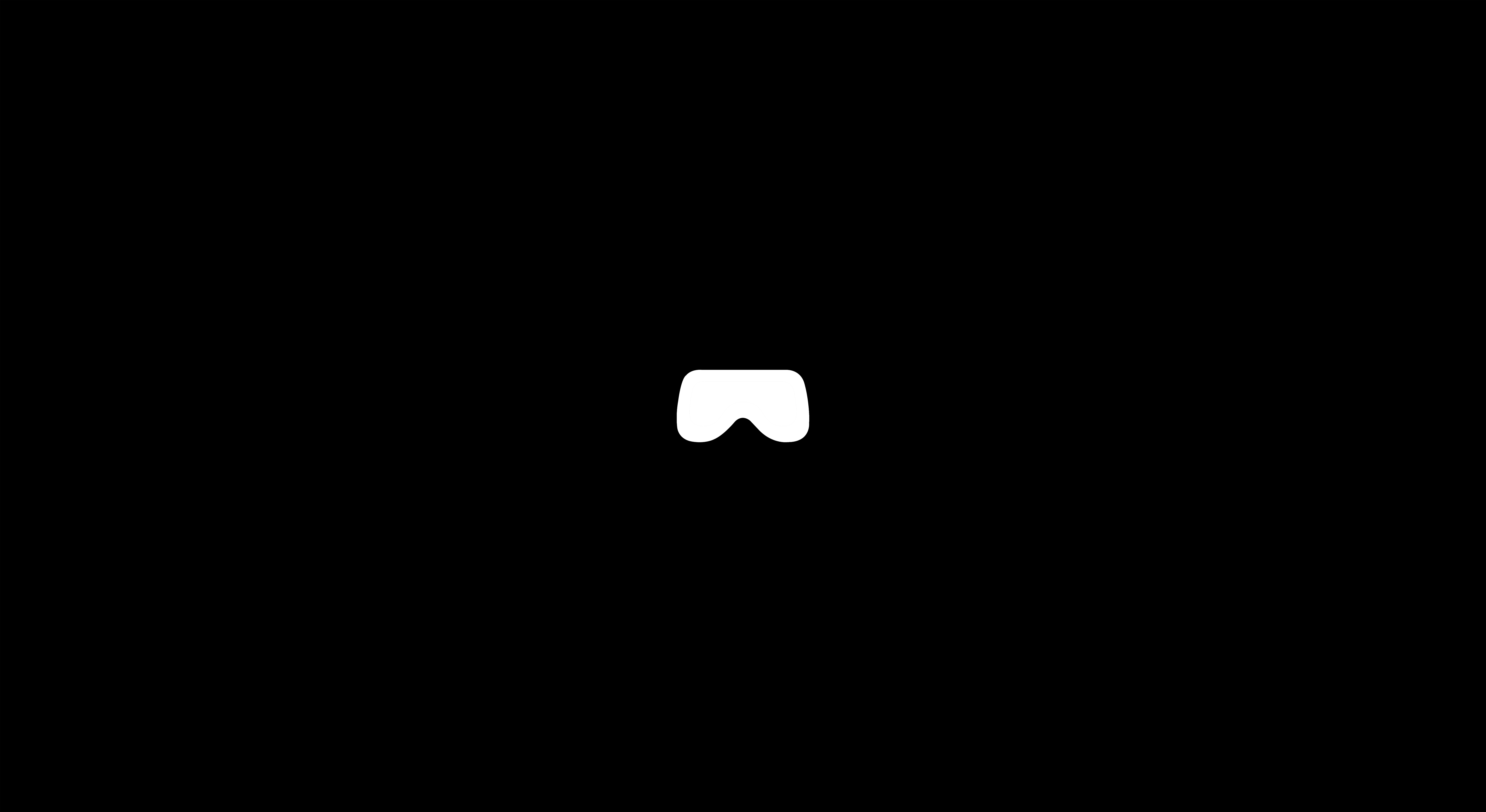 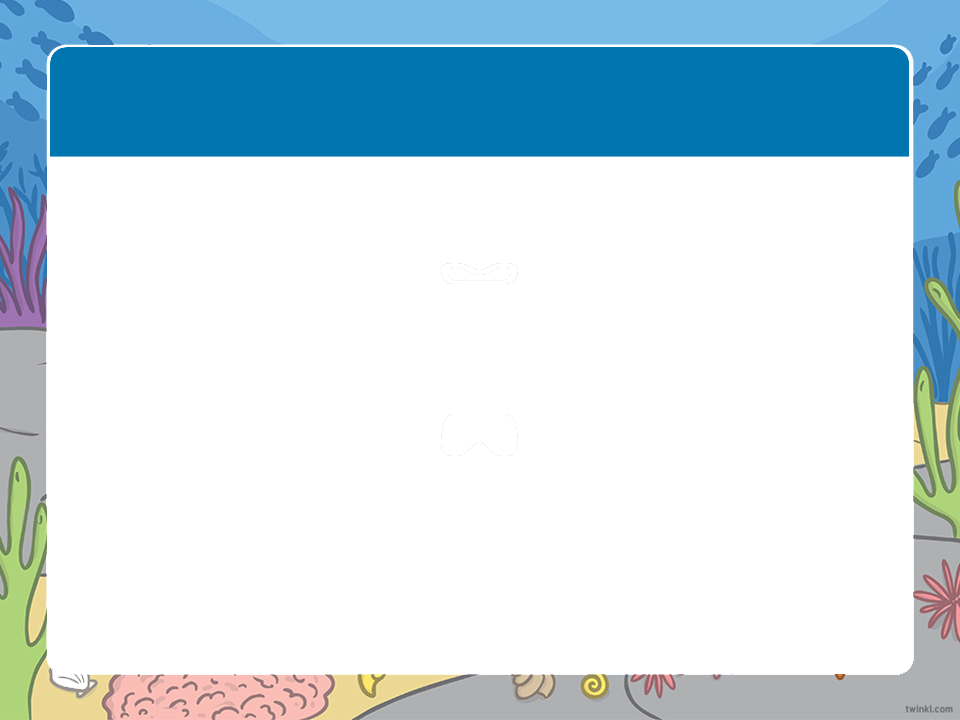 What am I looking at?
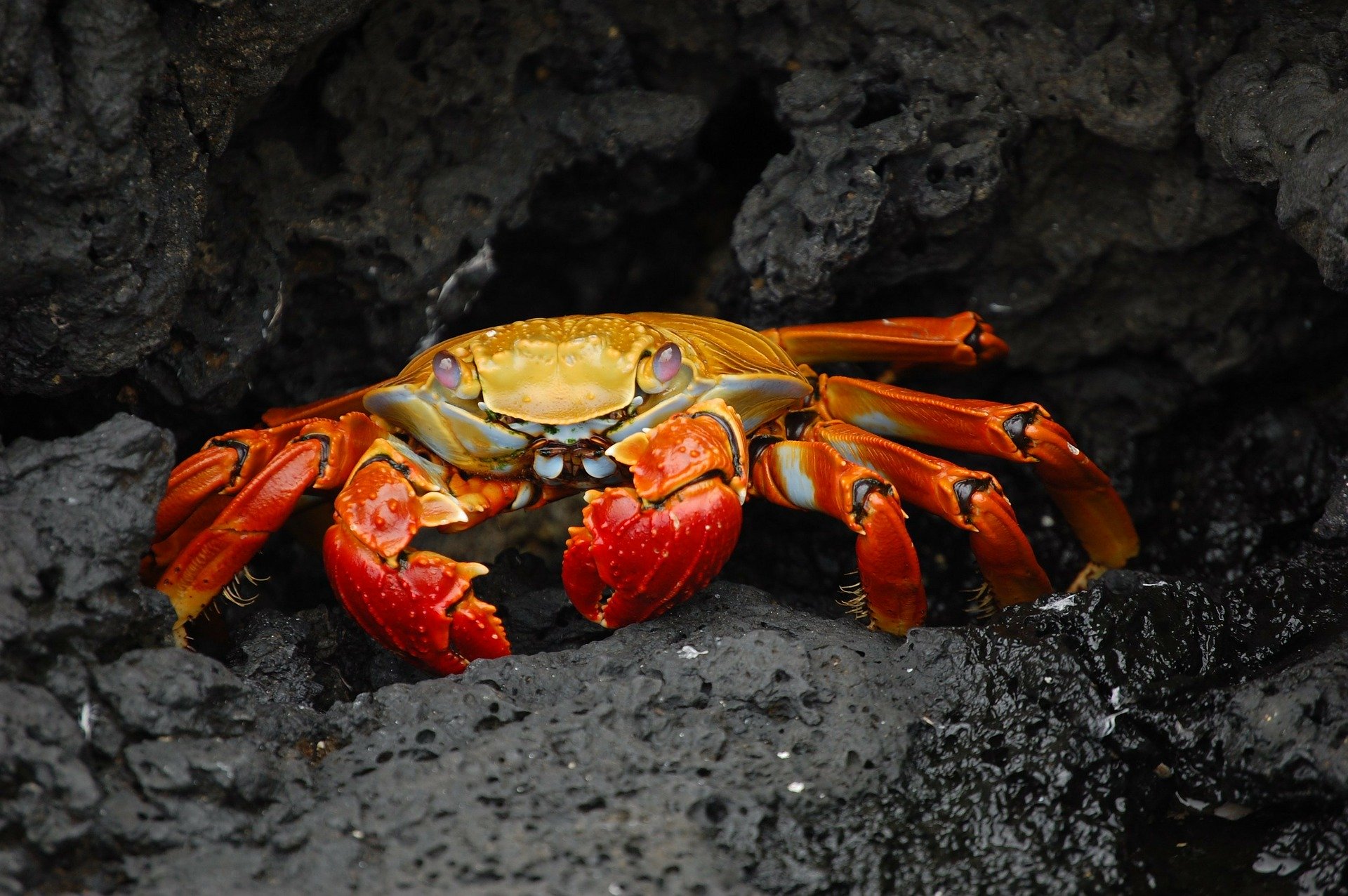 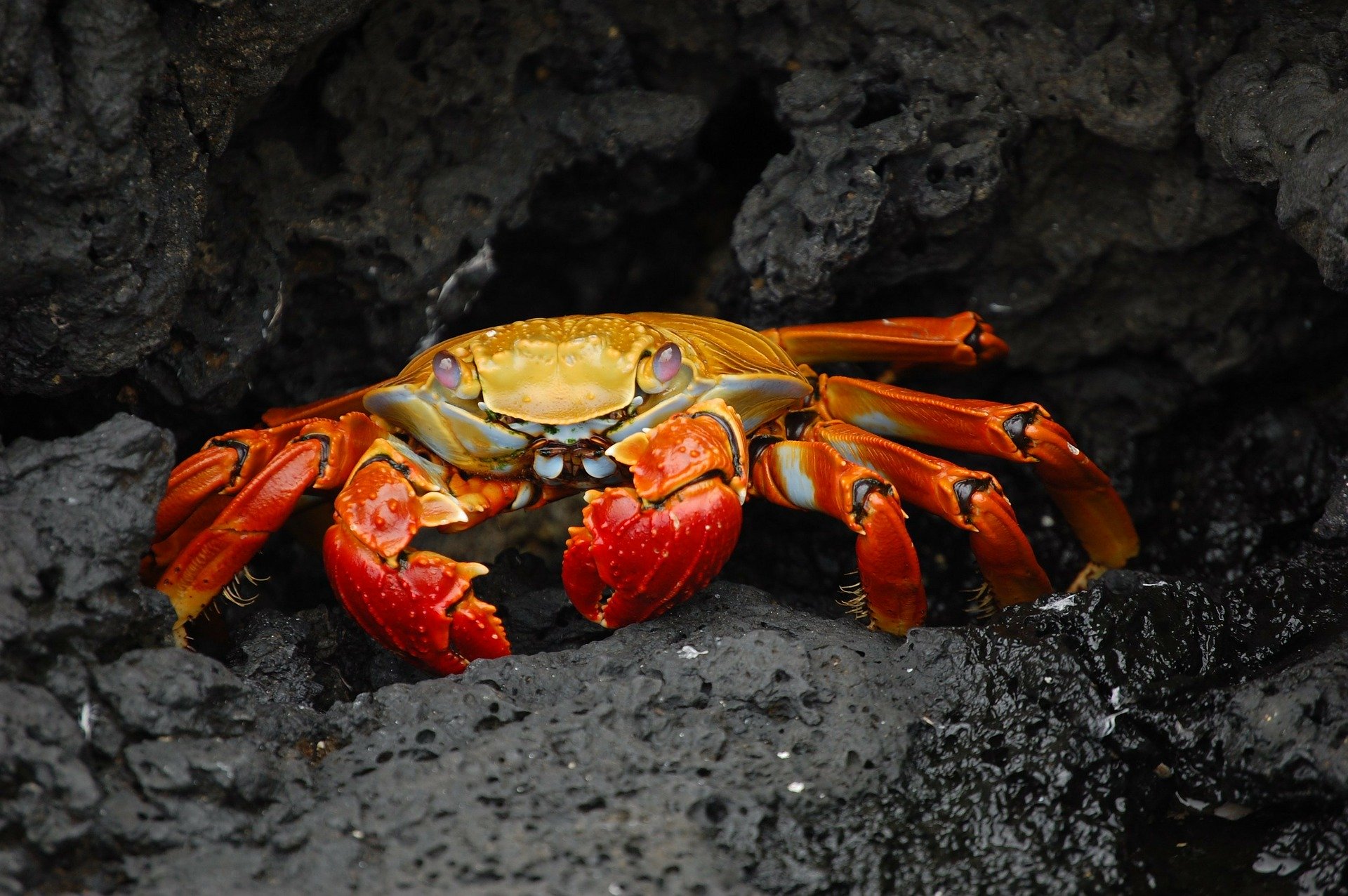 Reveal Answer
Reveal Answer
Play
Play Again
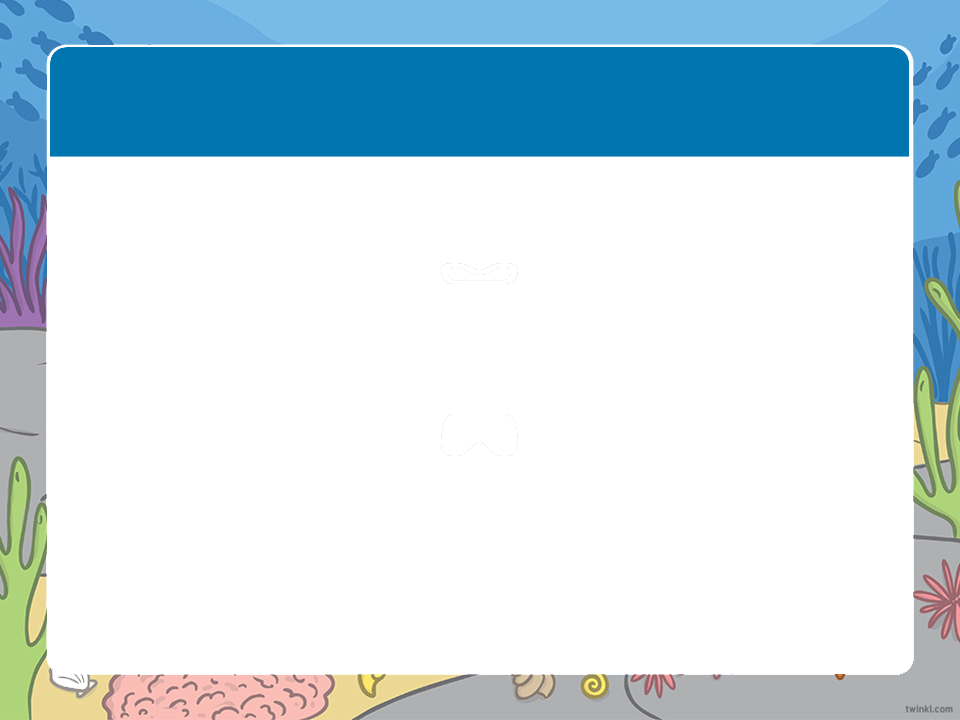 What am I looking at?
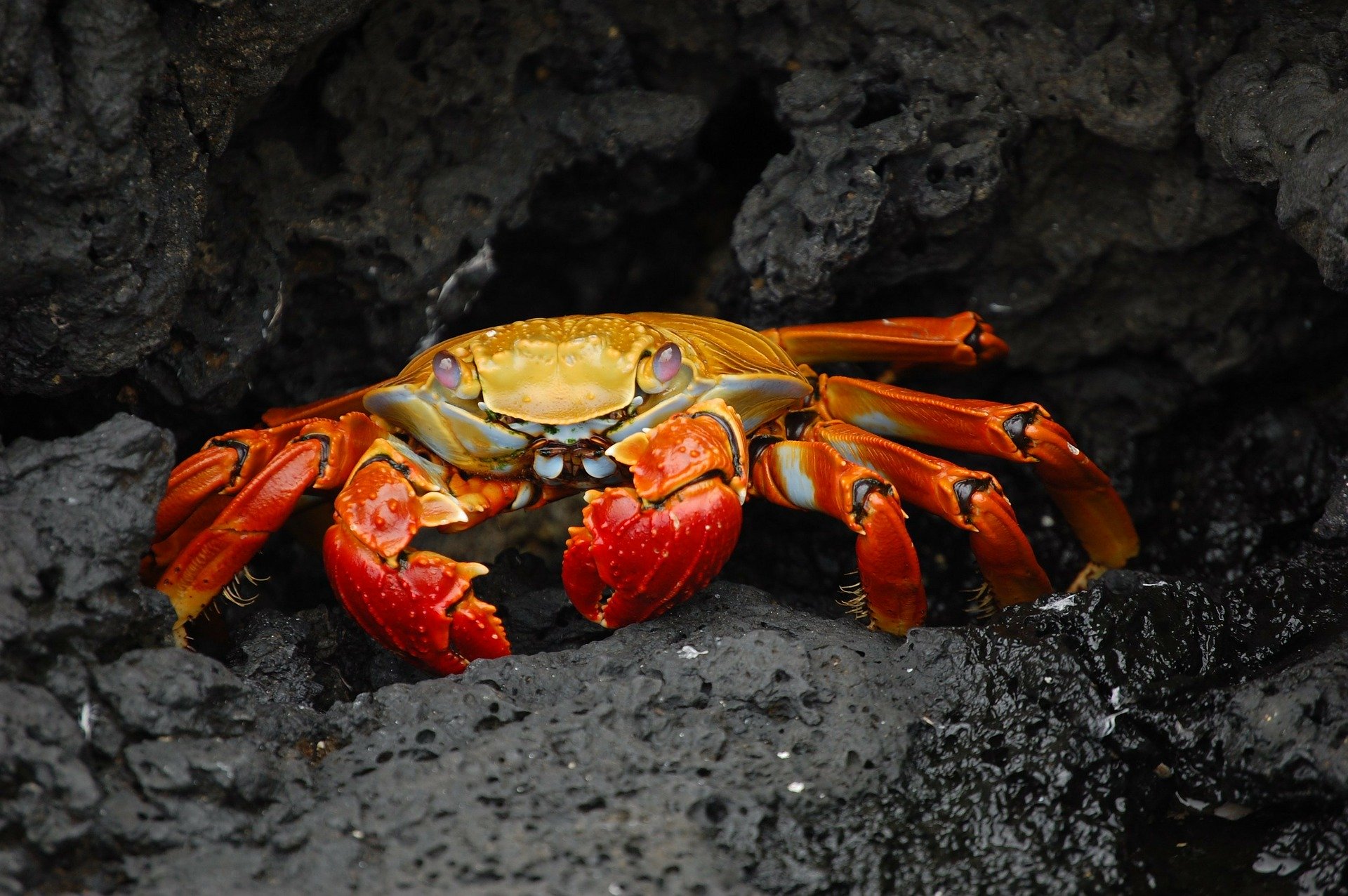 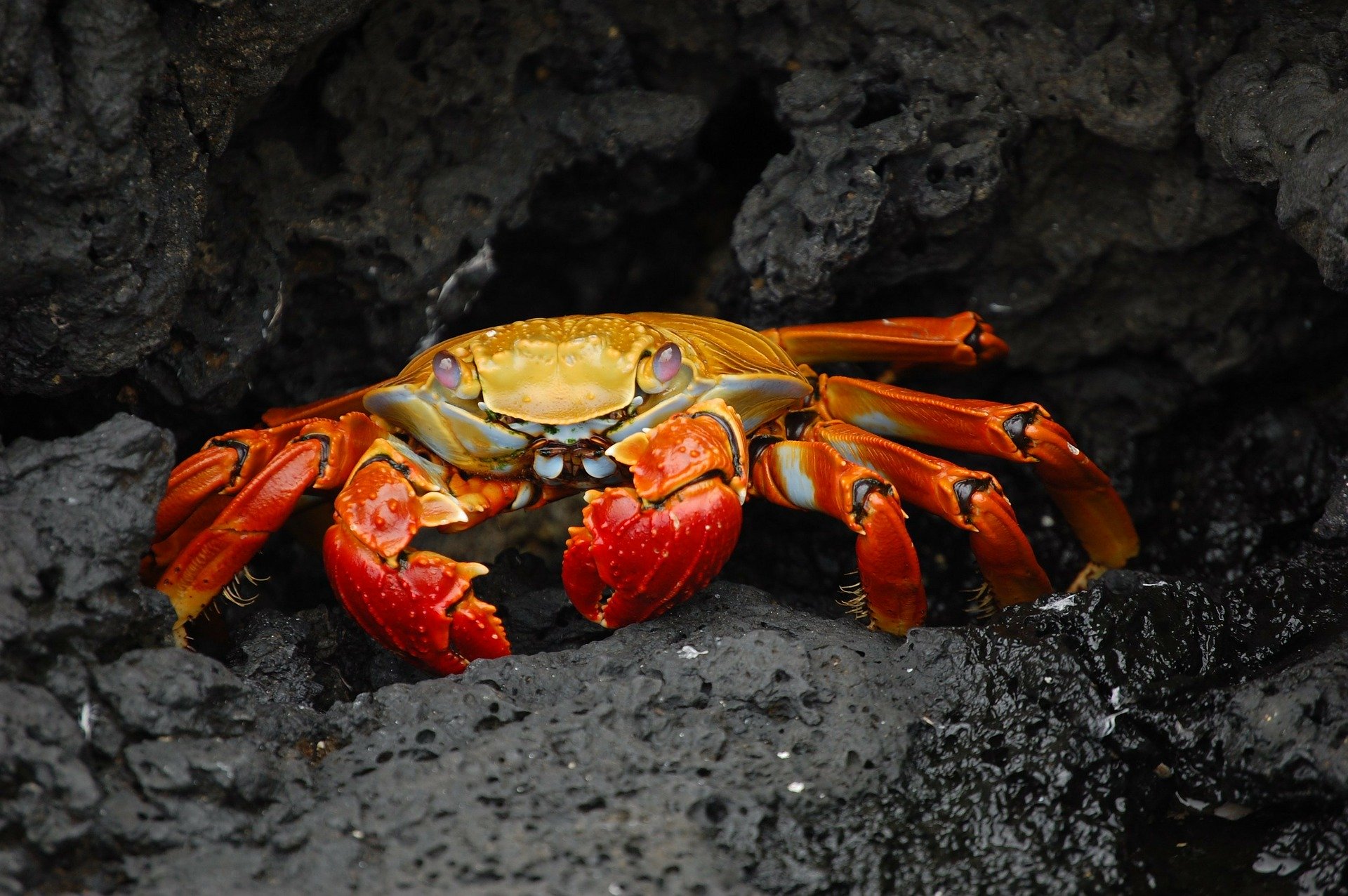 A crab!
 Crabs have 10 legs, however, the first pair are its claws which are called chelae.
Next
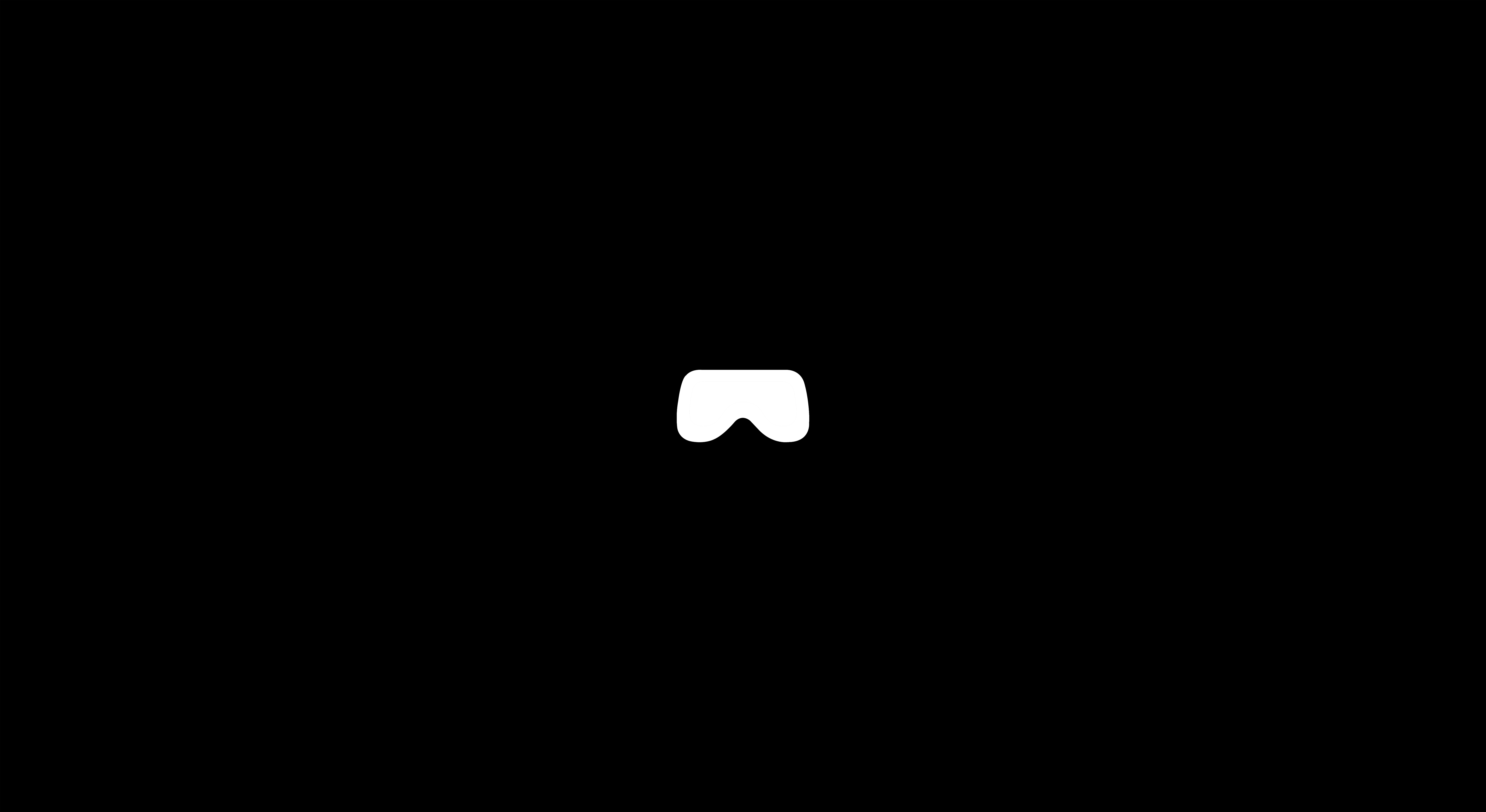 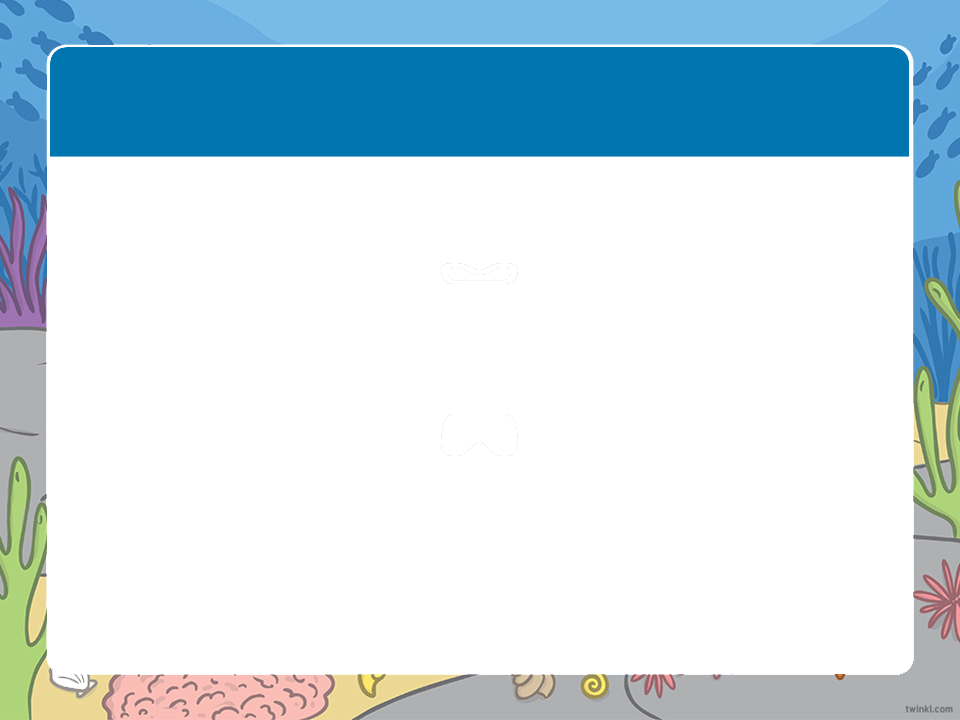 What am I looking at?
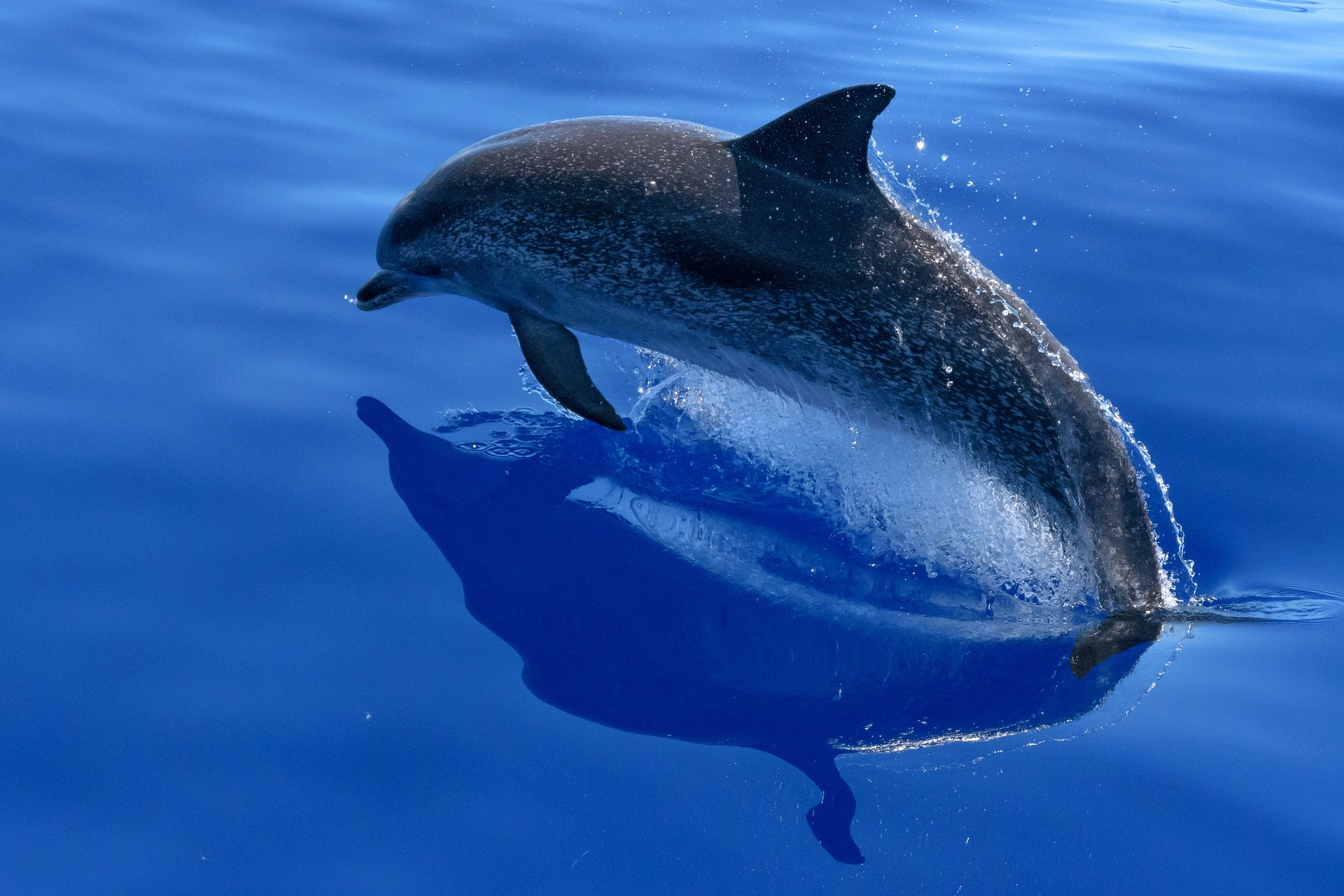 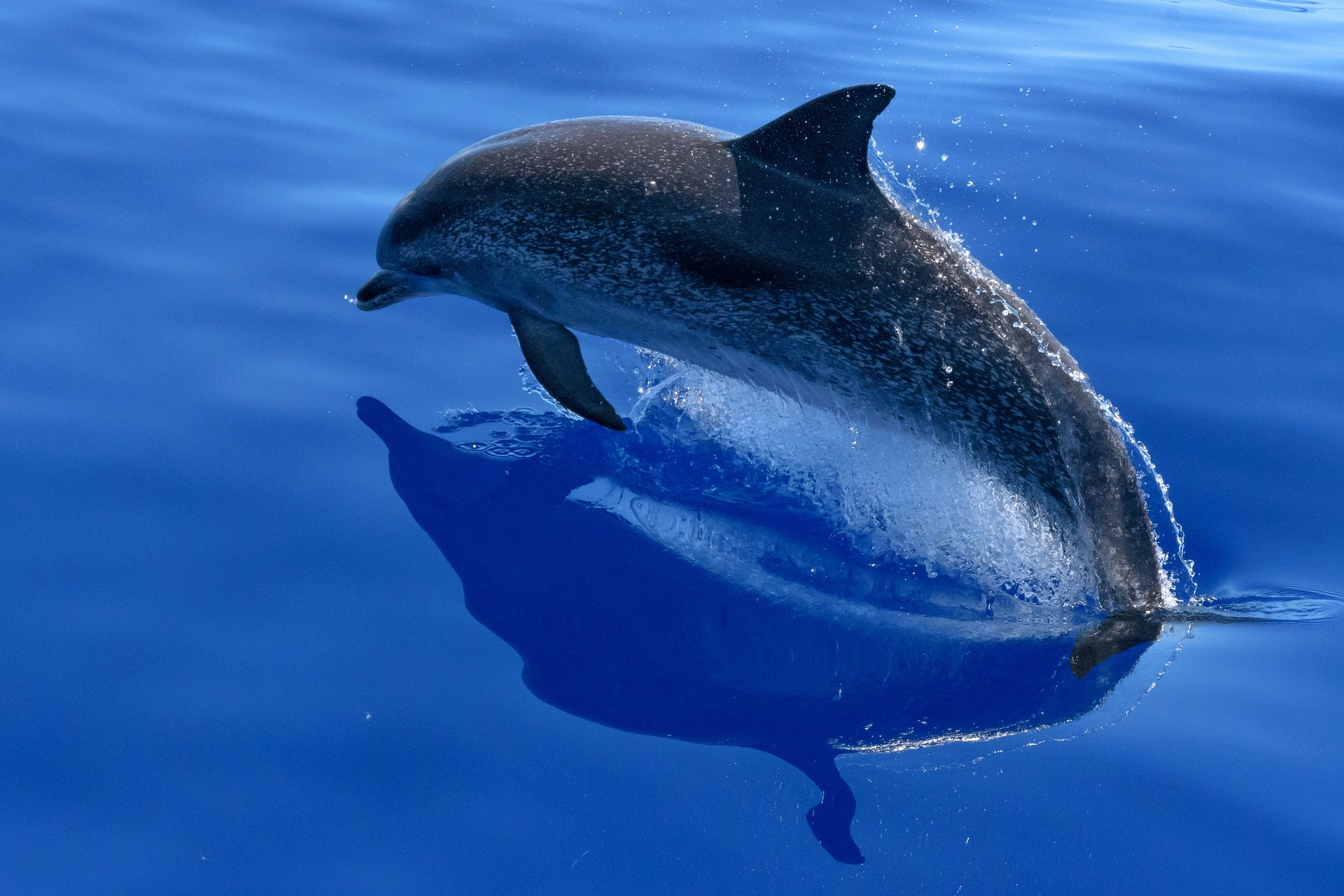 Reveal Answer
Reveal Answer
Play
Play Again
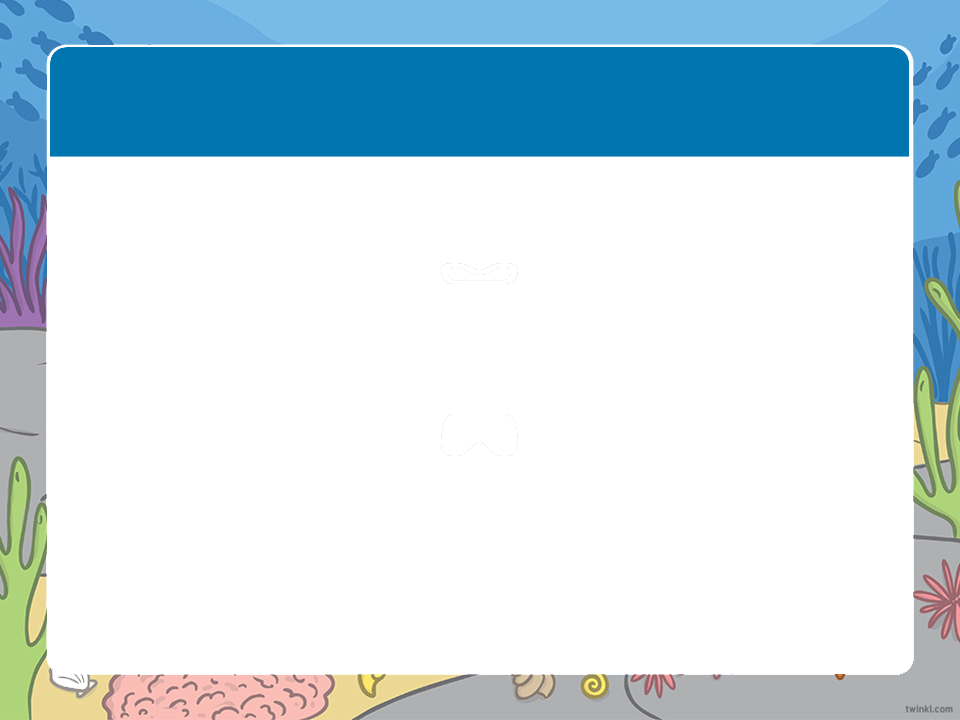 What am I looking at?
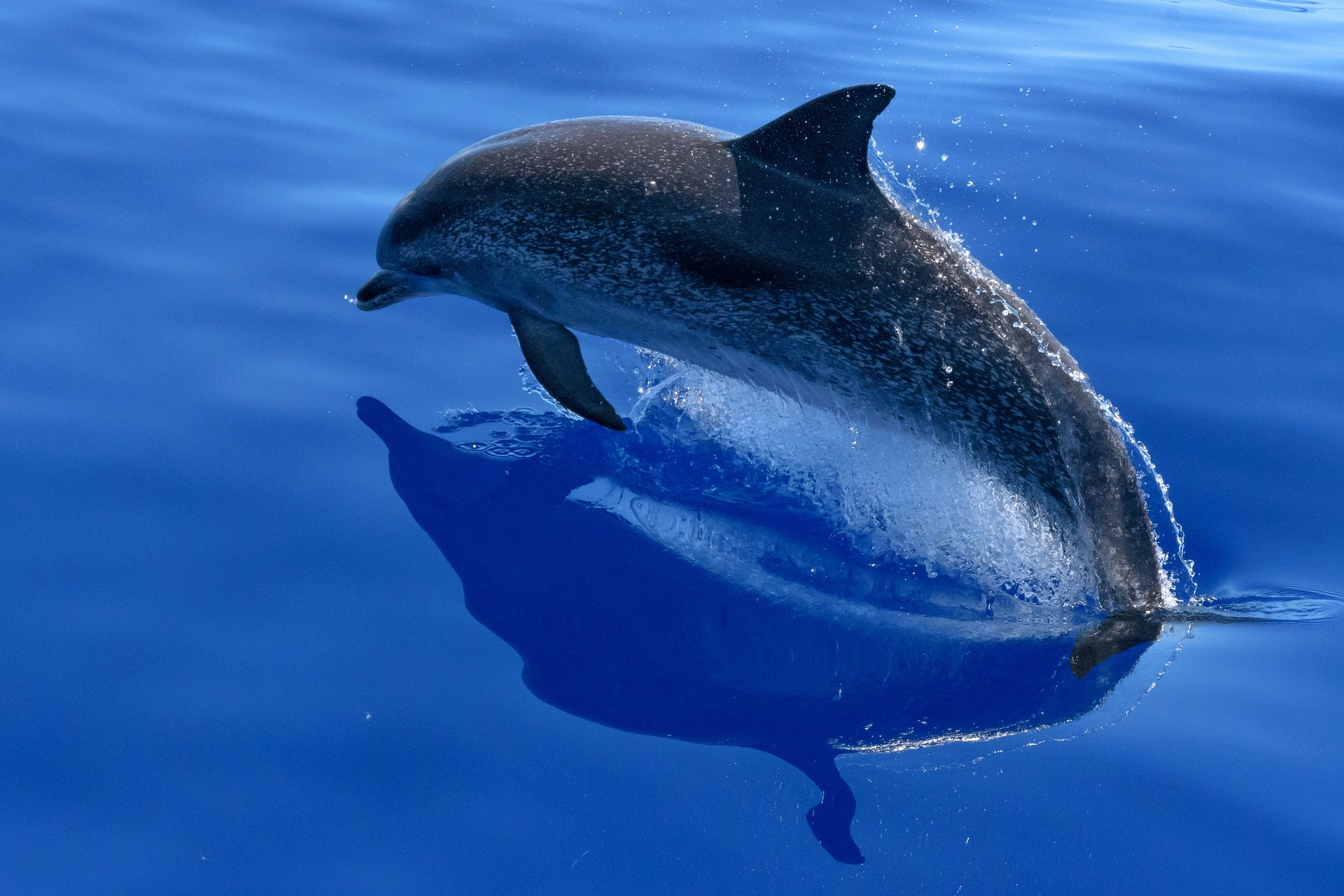 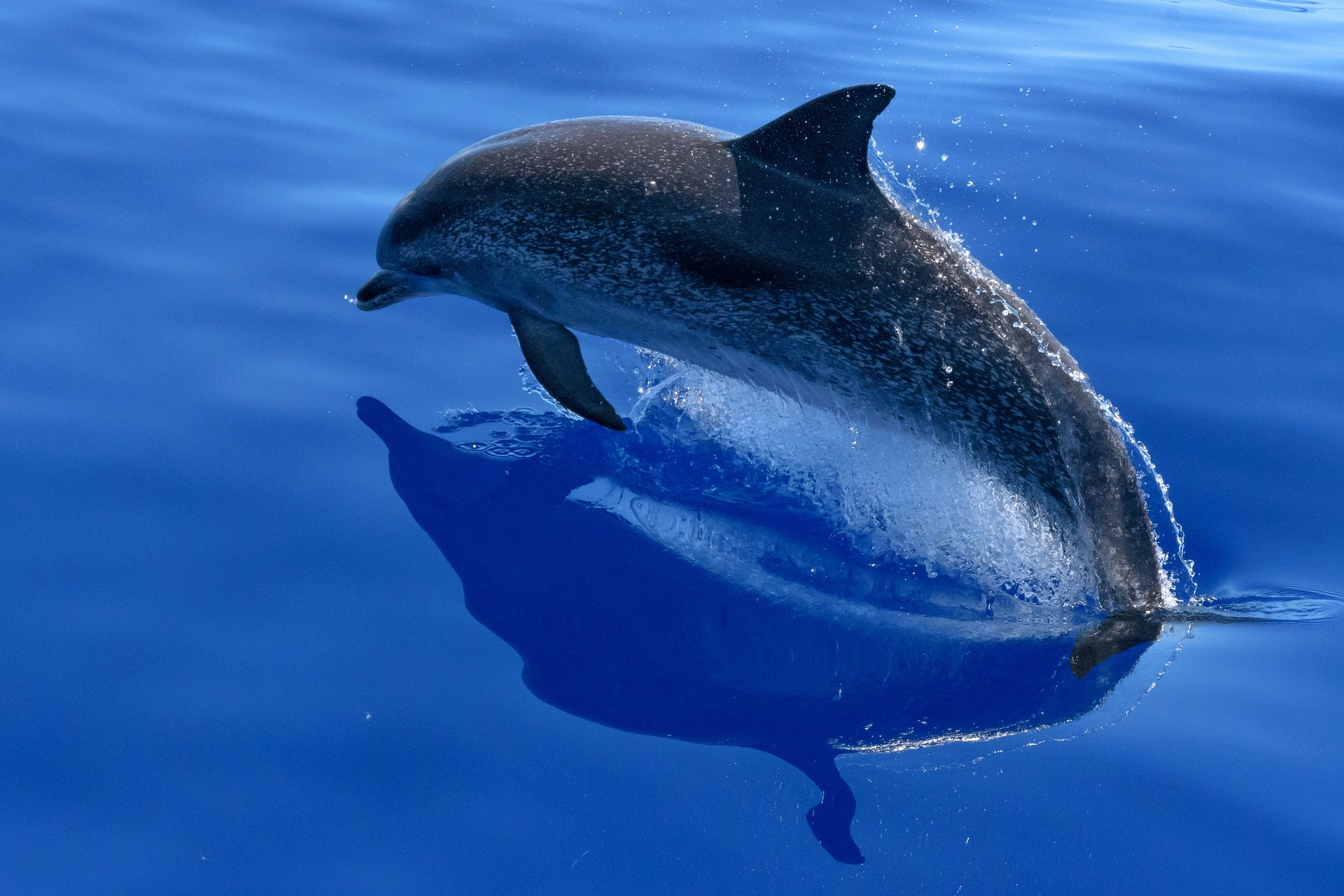 A dolphin!
 Dolphins do not drink water like we do because most of the water they swim in is saltwater. Instead, dolphins get all of the water they need from the fish they eat.
Next
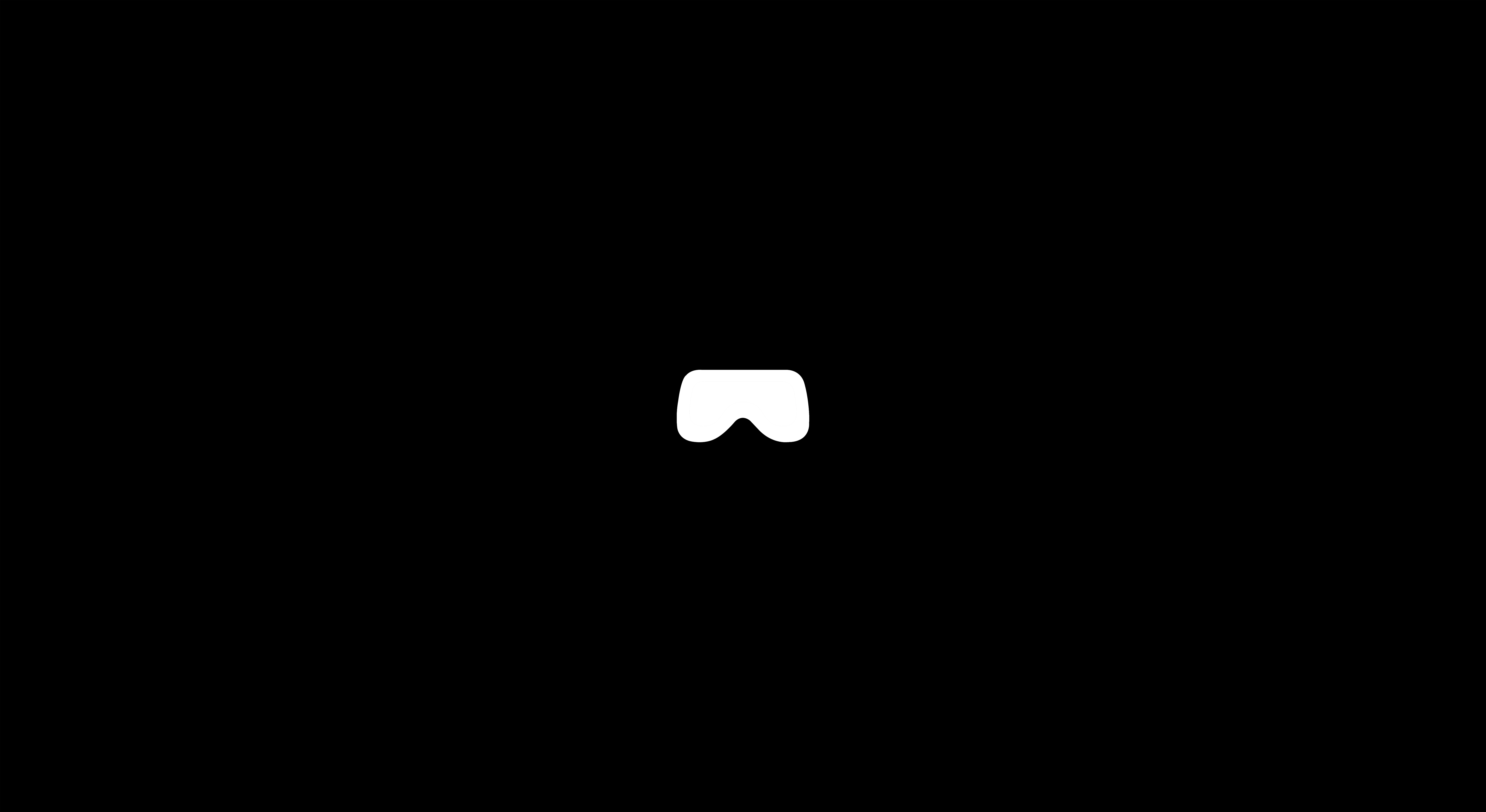 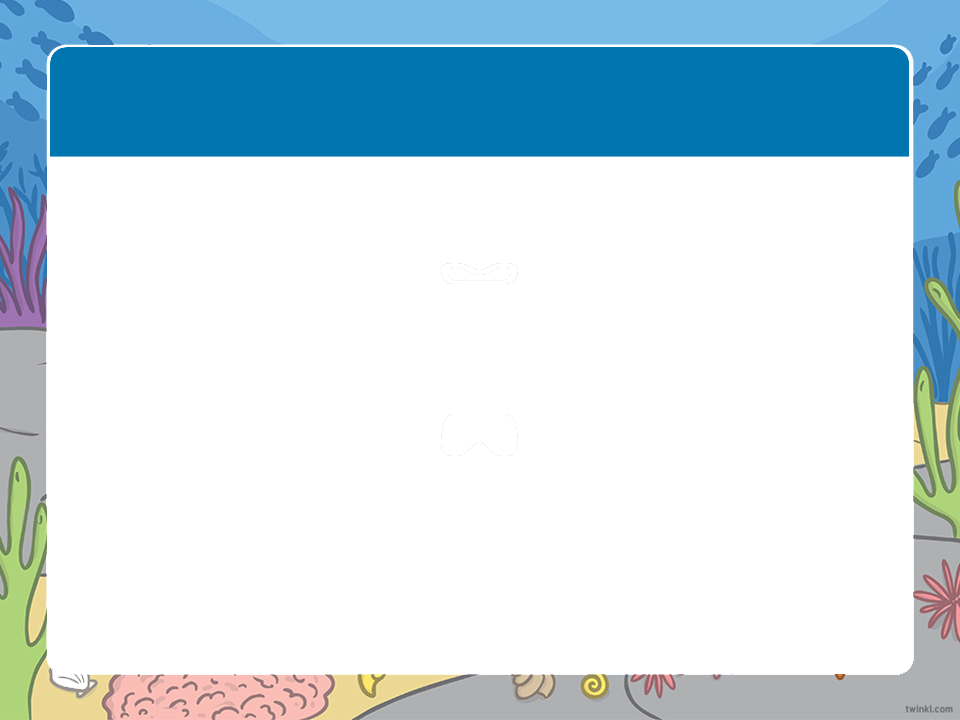 What am I looking at?
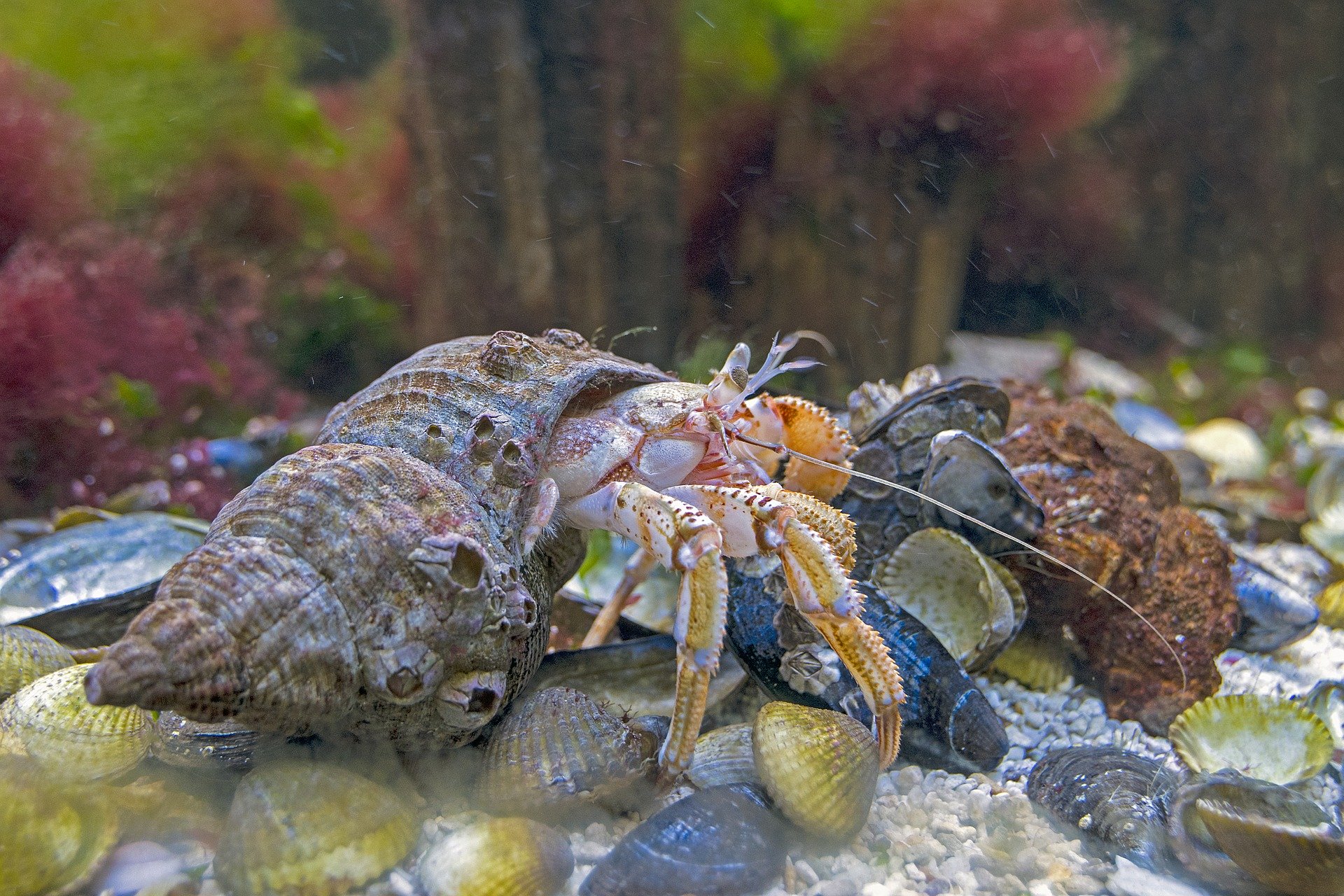 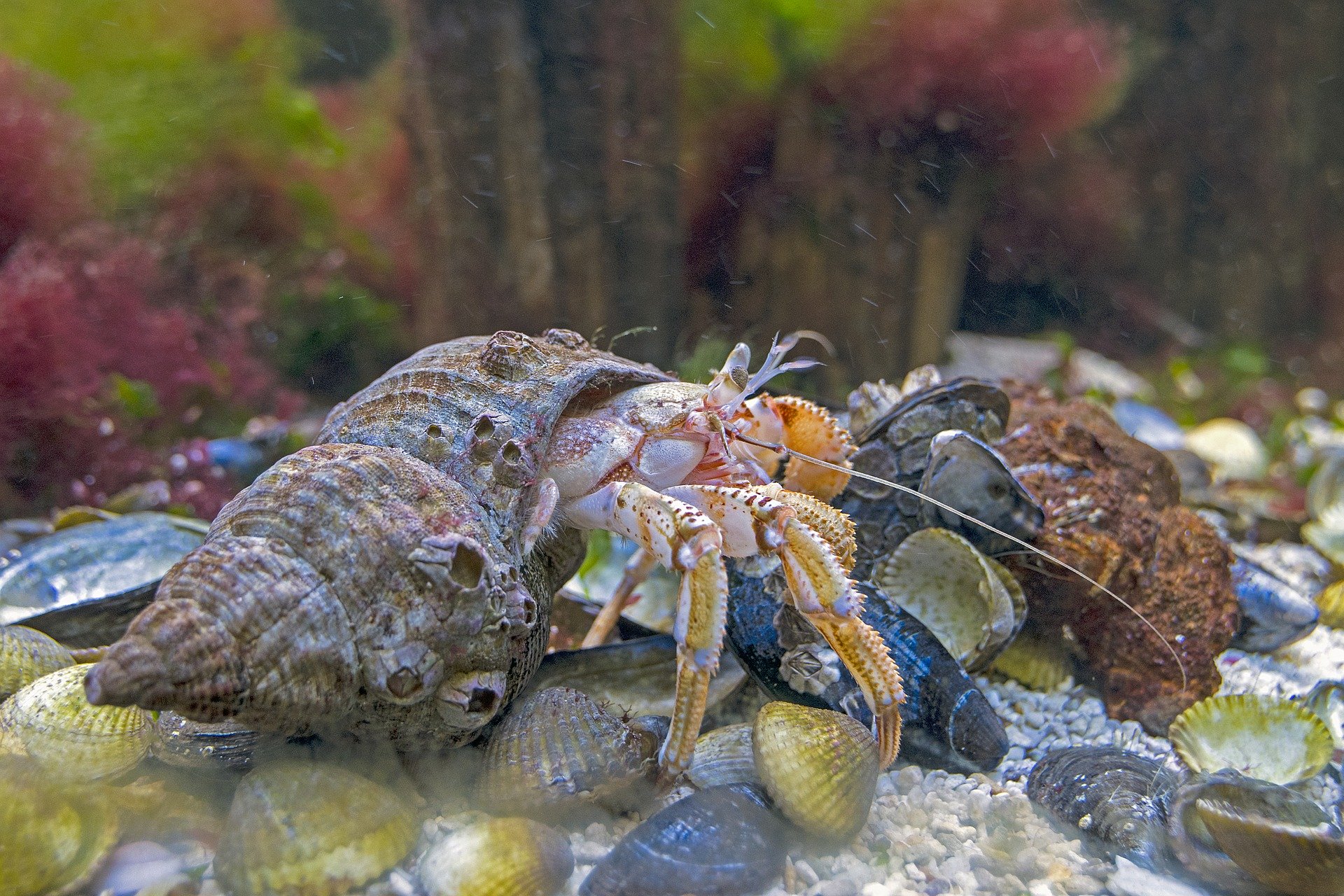 Reveal Answer
Reveal Answer
Play
Play Again
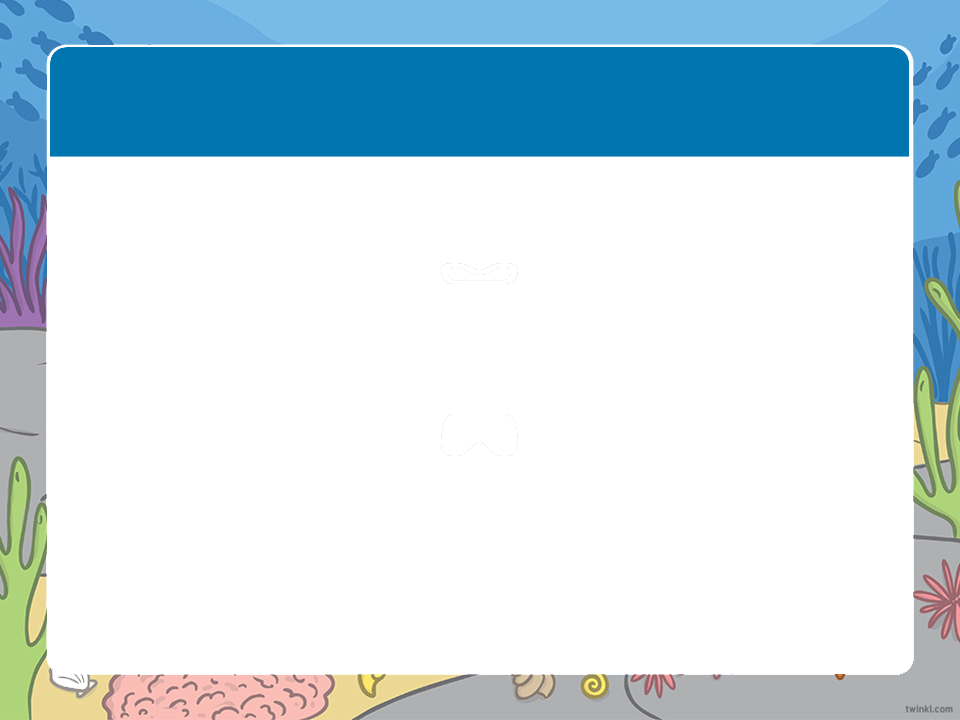 What am I looking at?
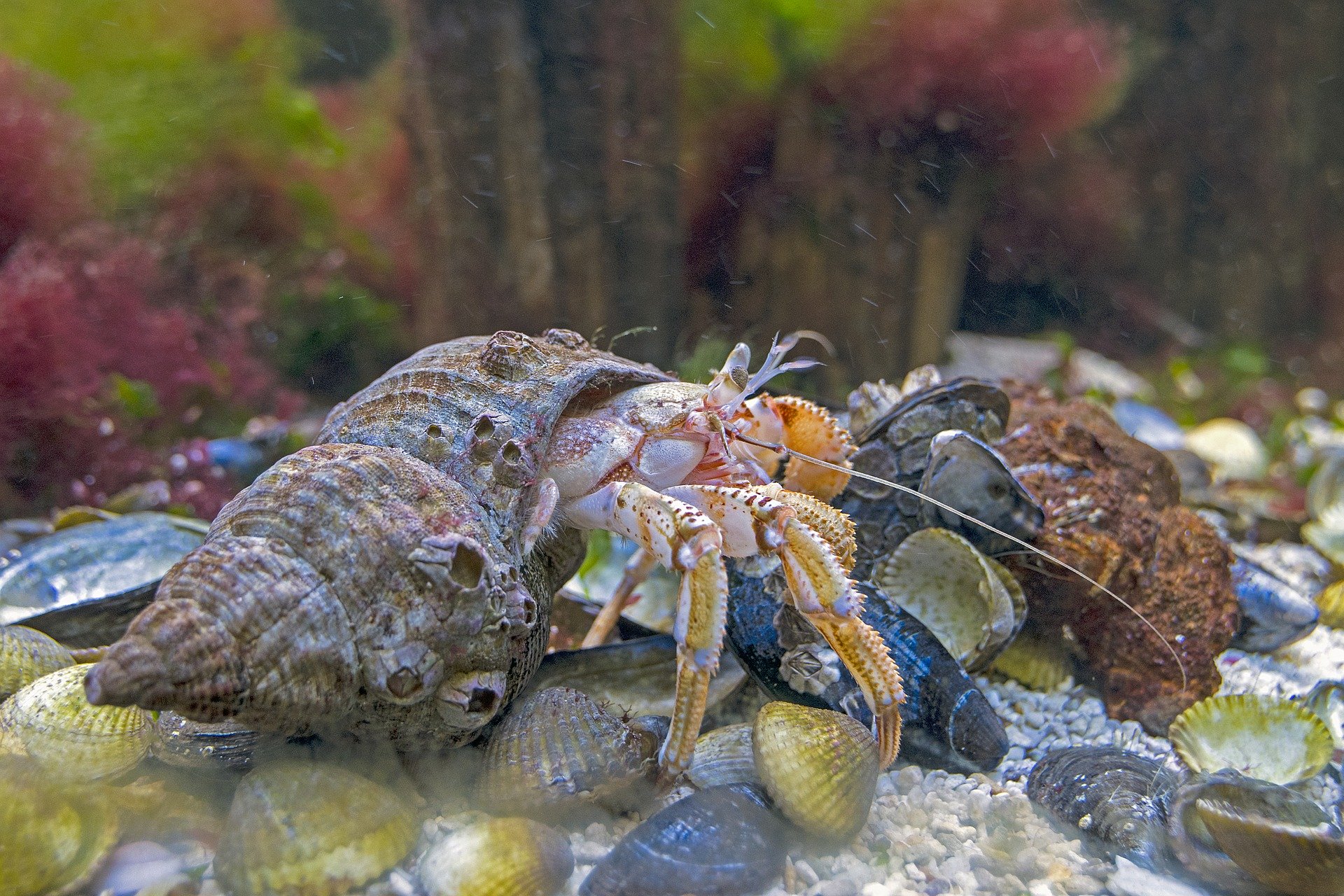 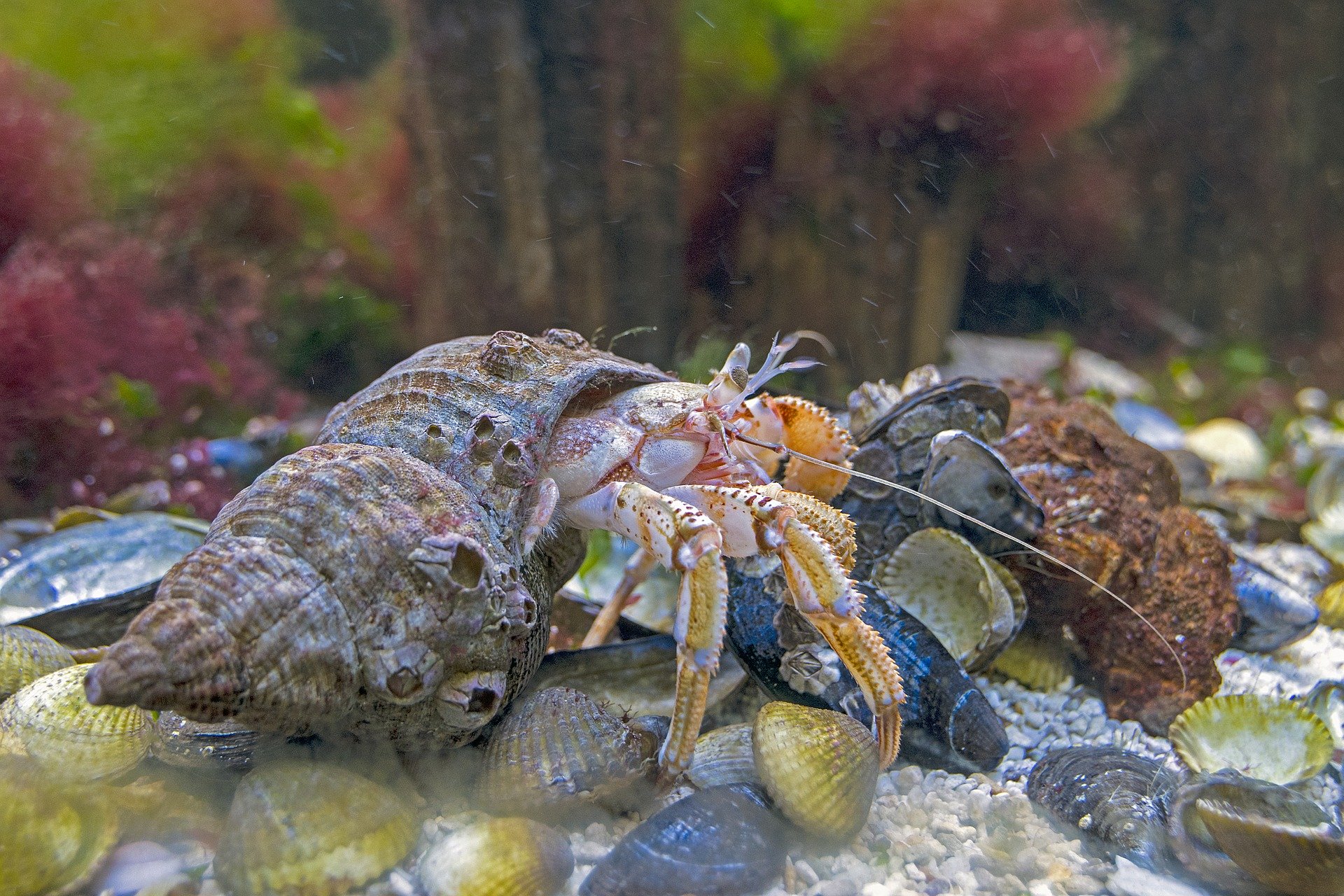 A hermit crab!
 Hermit crabs often exchange (and occasionally fight) with other hermit crabs to conquer better shells.
Next
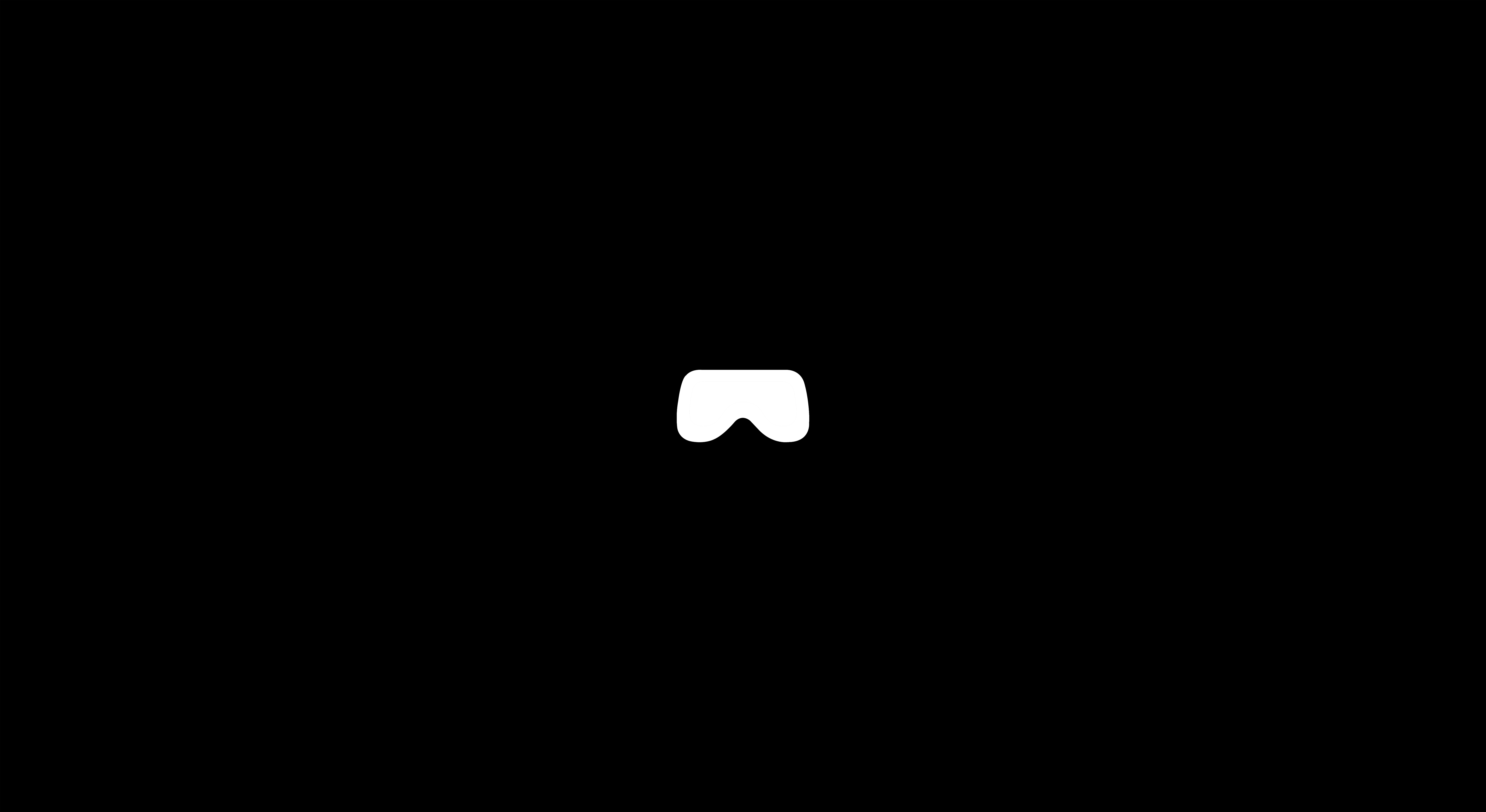 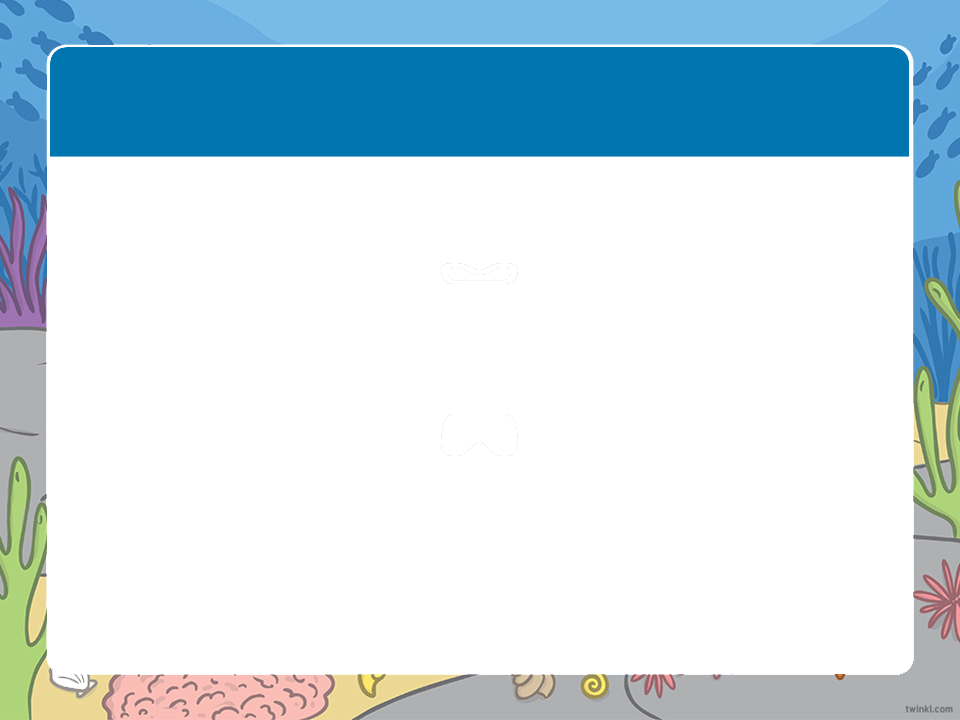 What am I looking at?
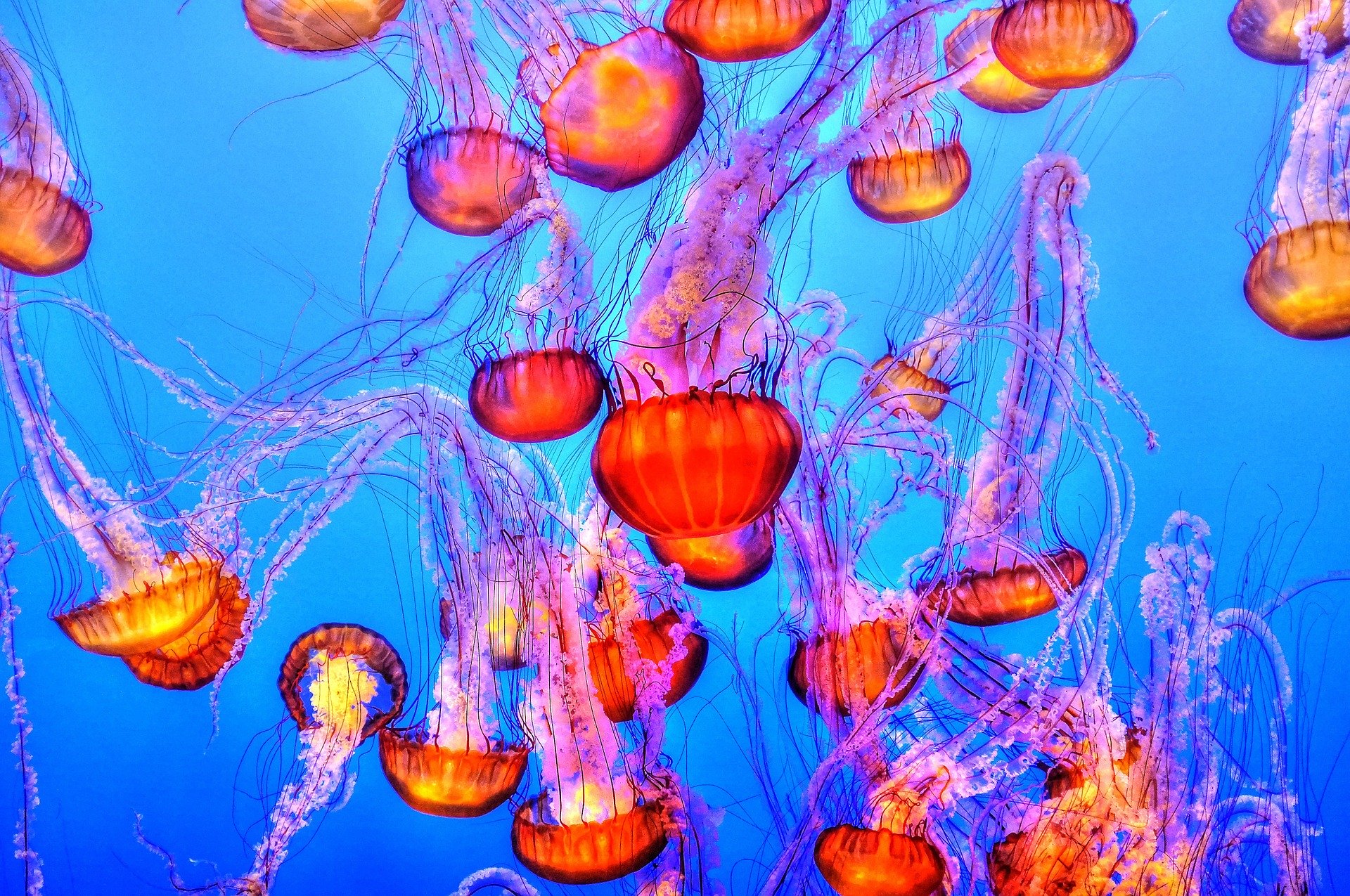 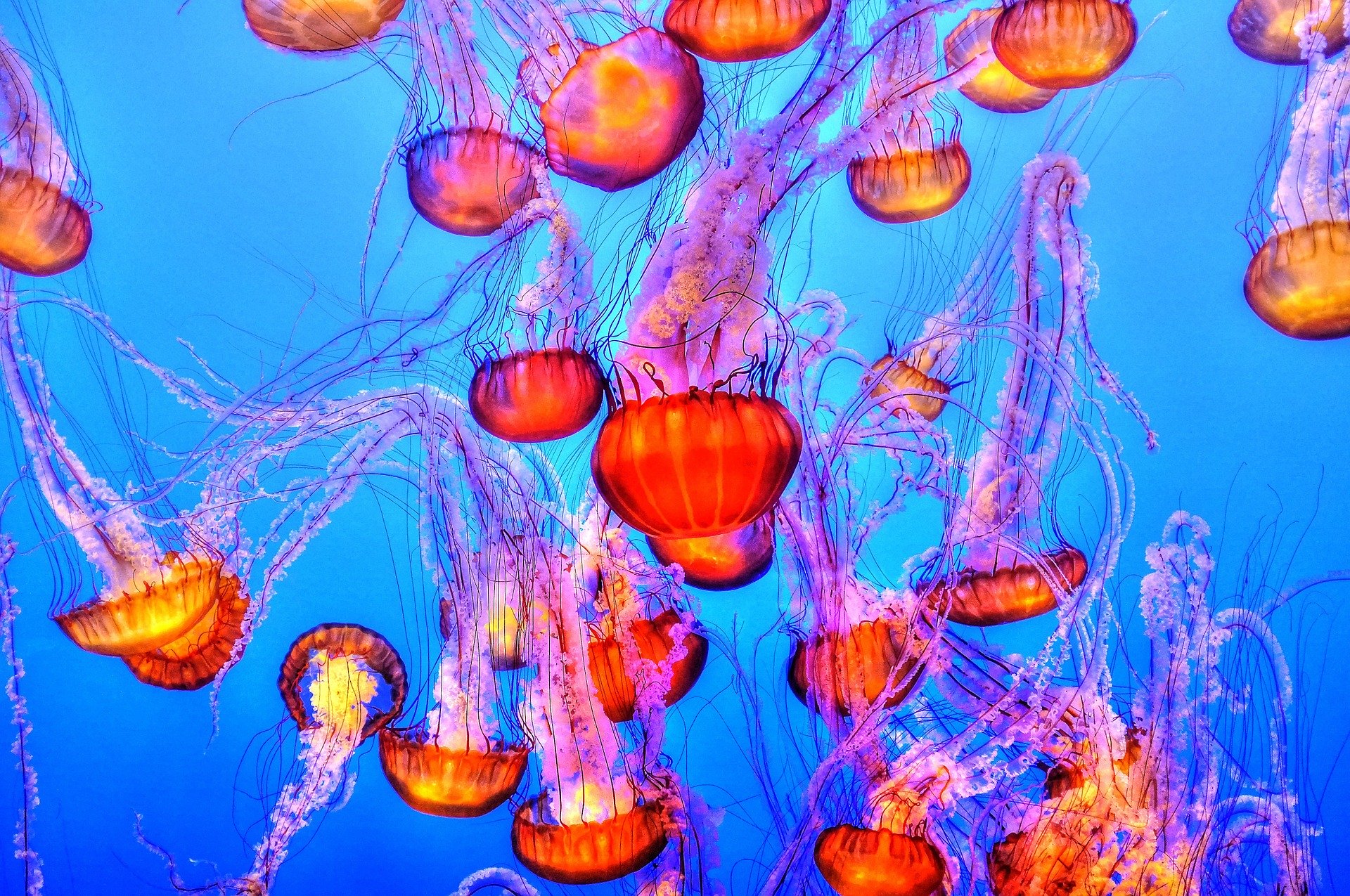 Reveal Answer
Reveal Answer
Play
Play Again
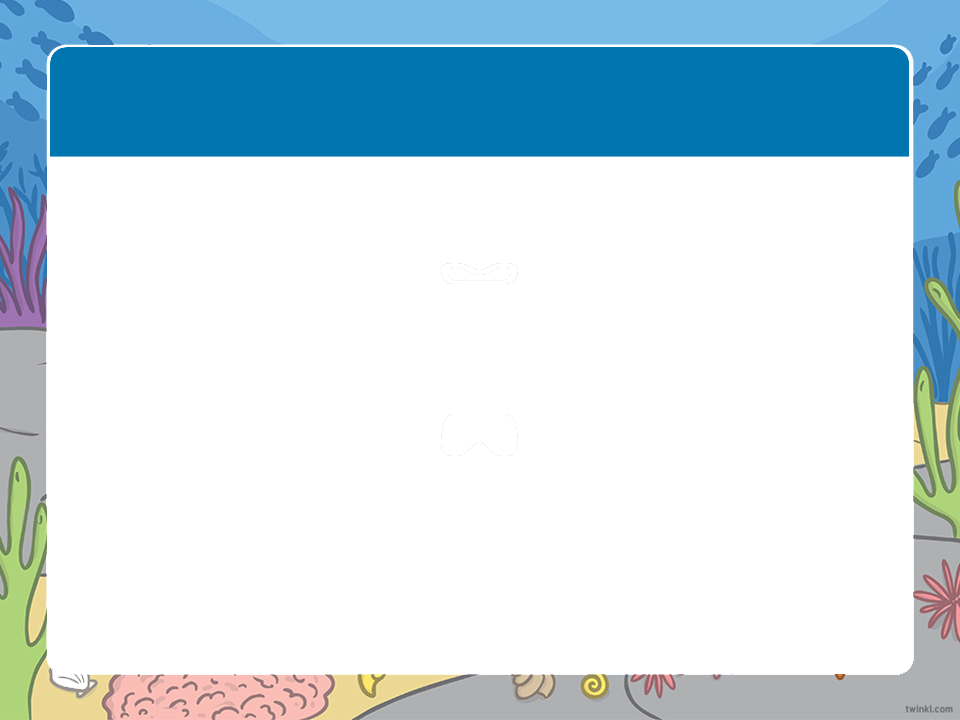 What am I looking at?
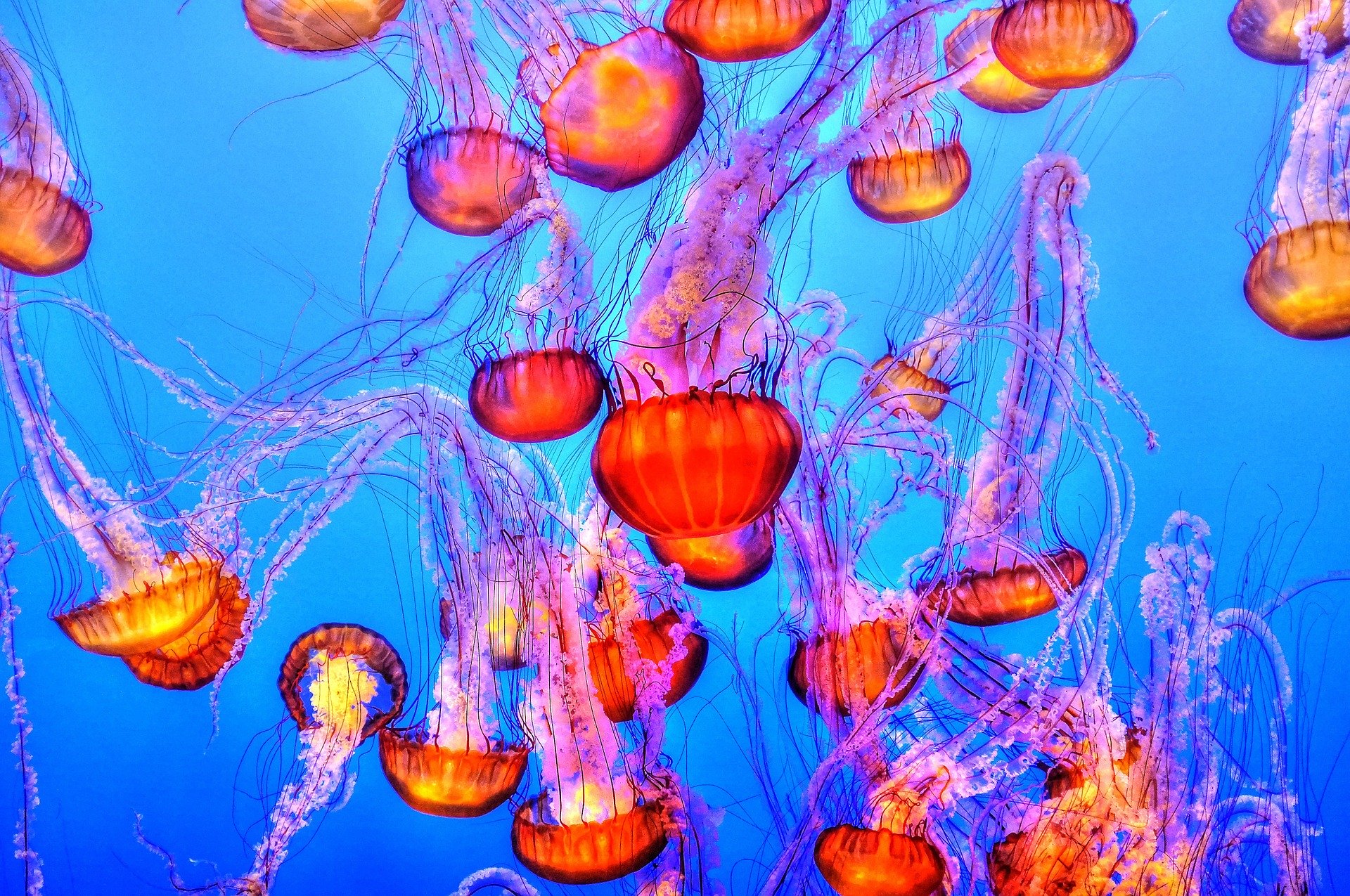 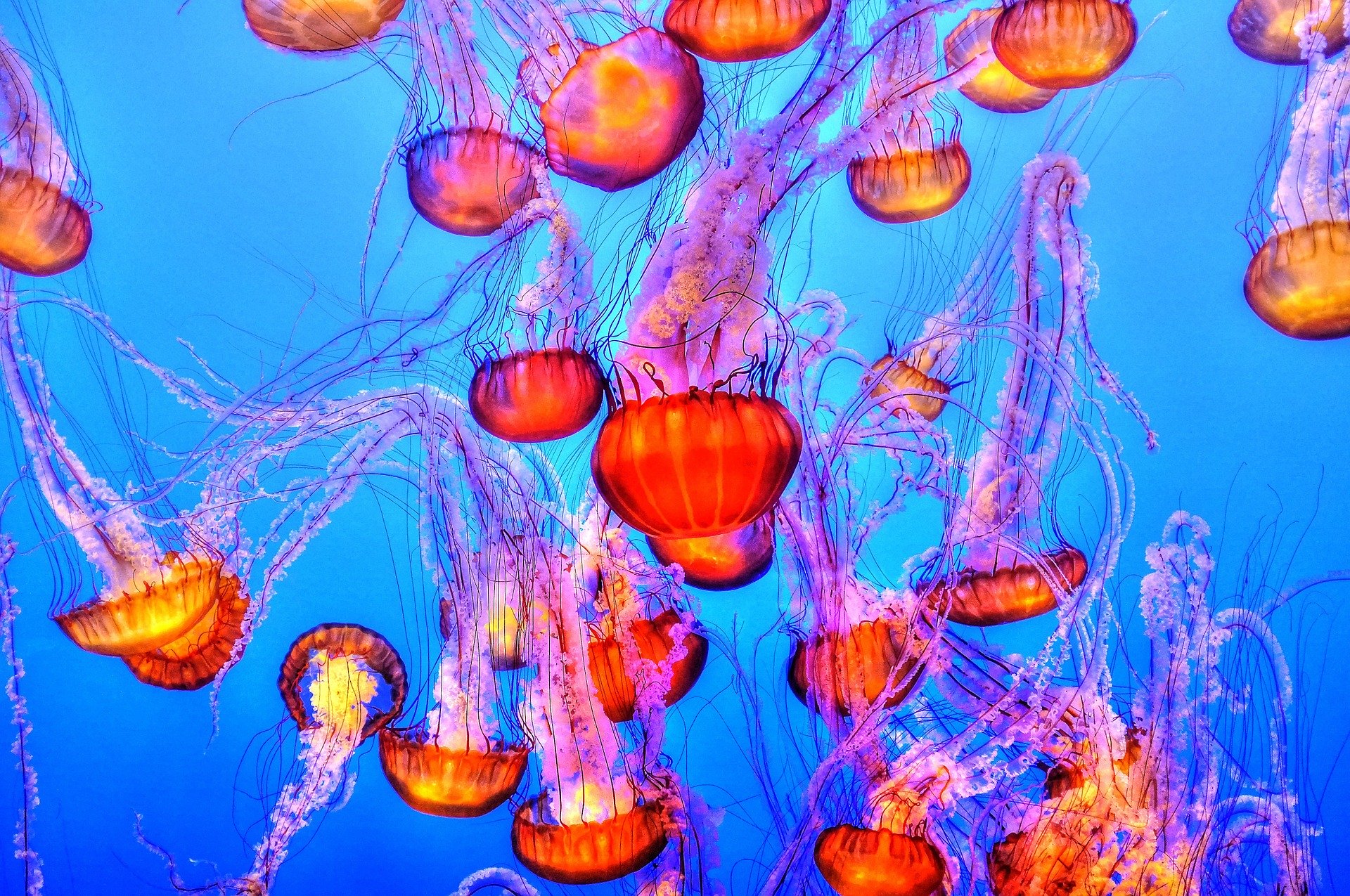 Jellyfish!
 Jellyfish can clone themselves. If a jellyfish is cut in two, the pieces of the jellyfish can regenerate and create two new jellyfish.
Next
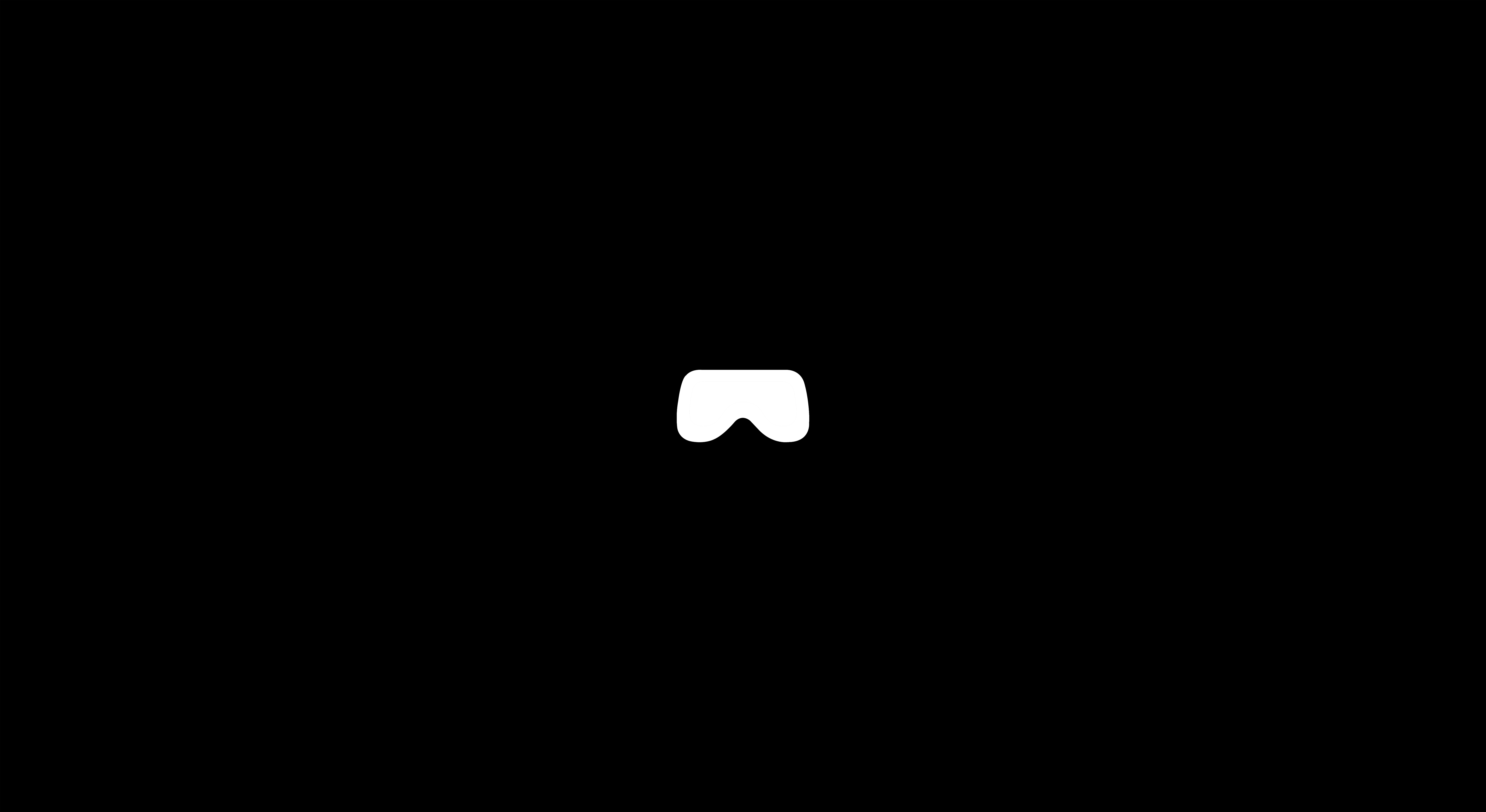 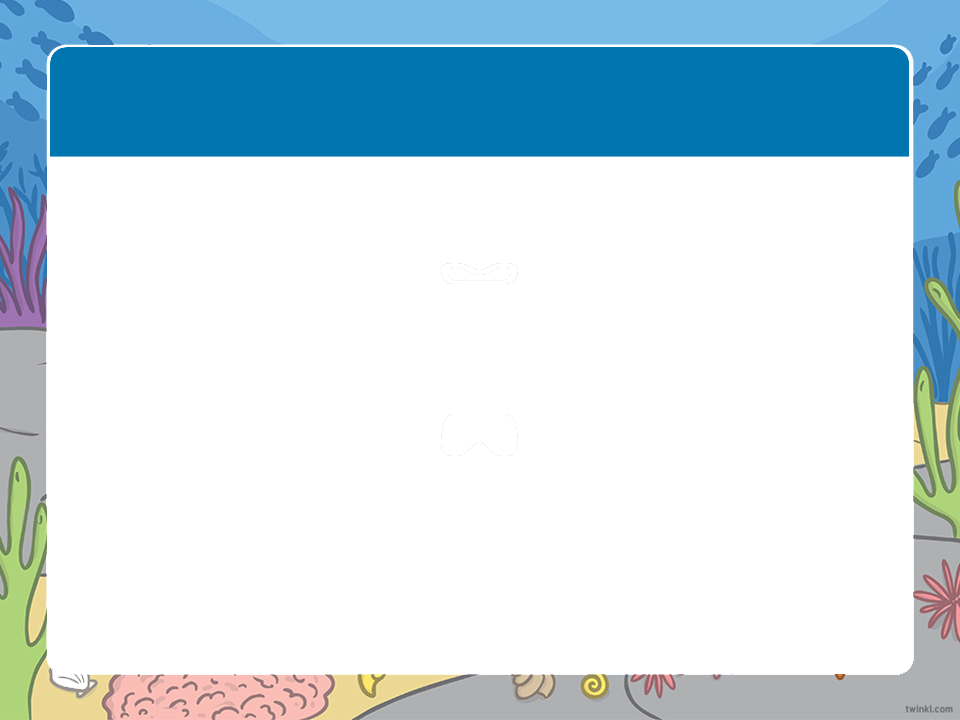 What am I looking at?
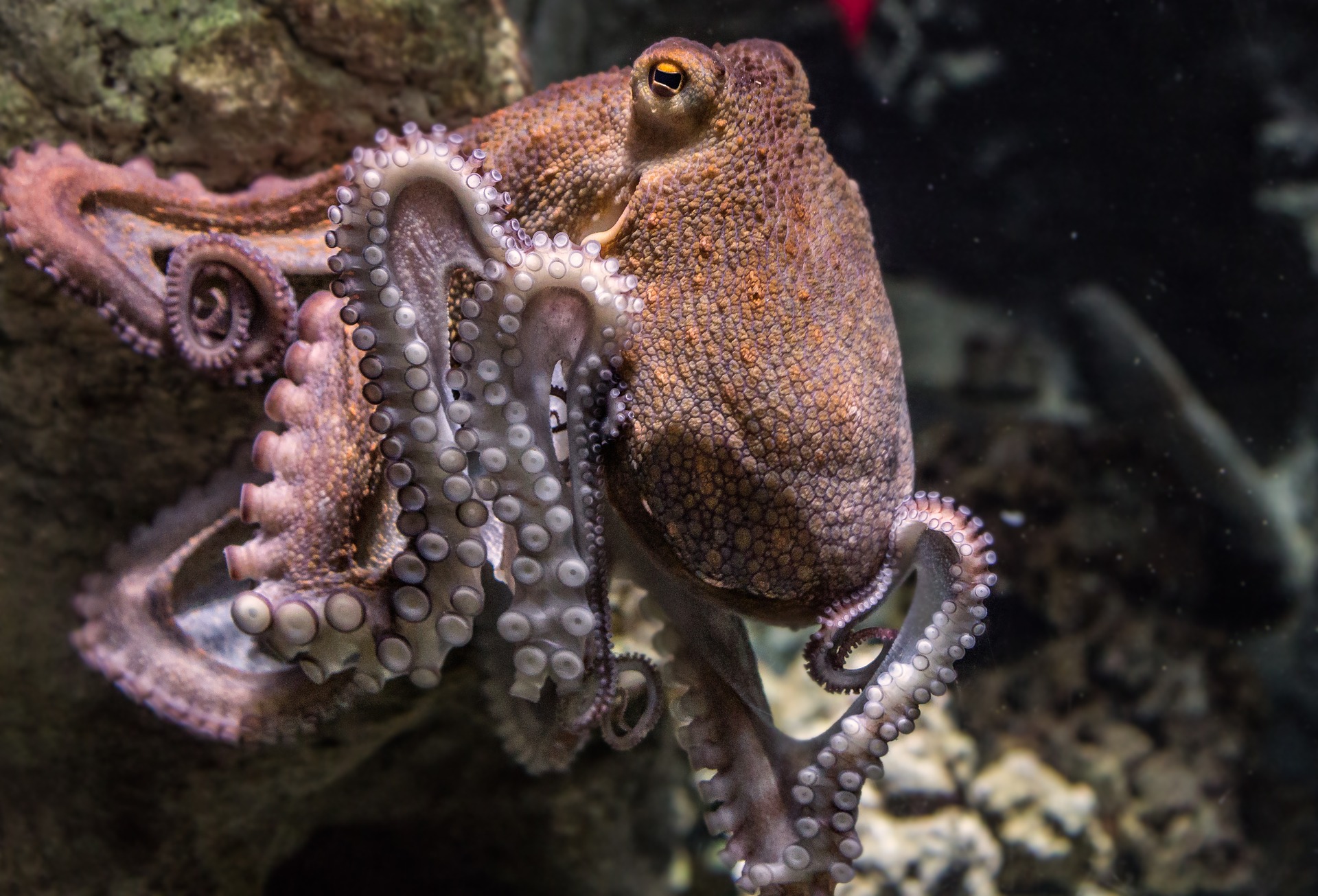 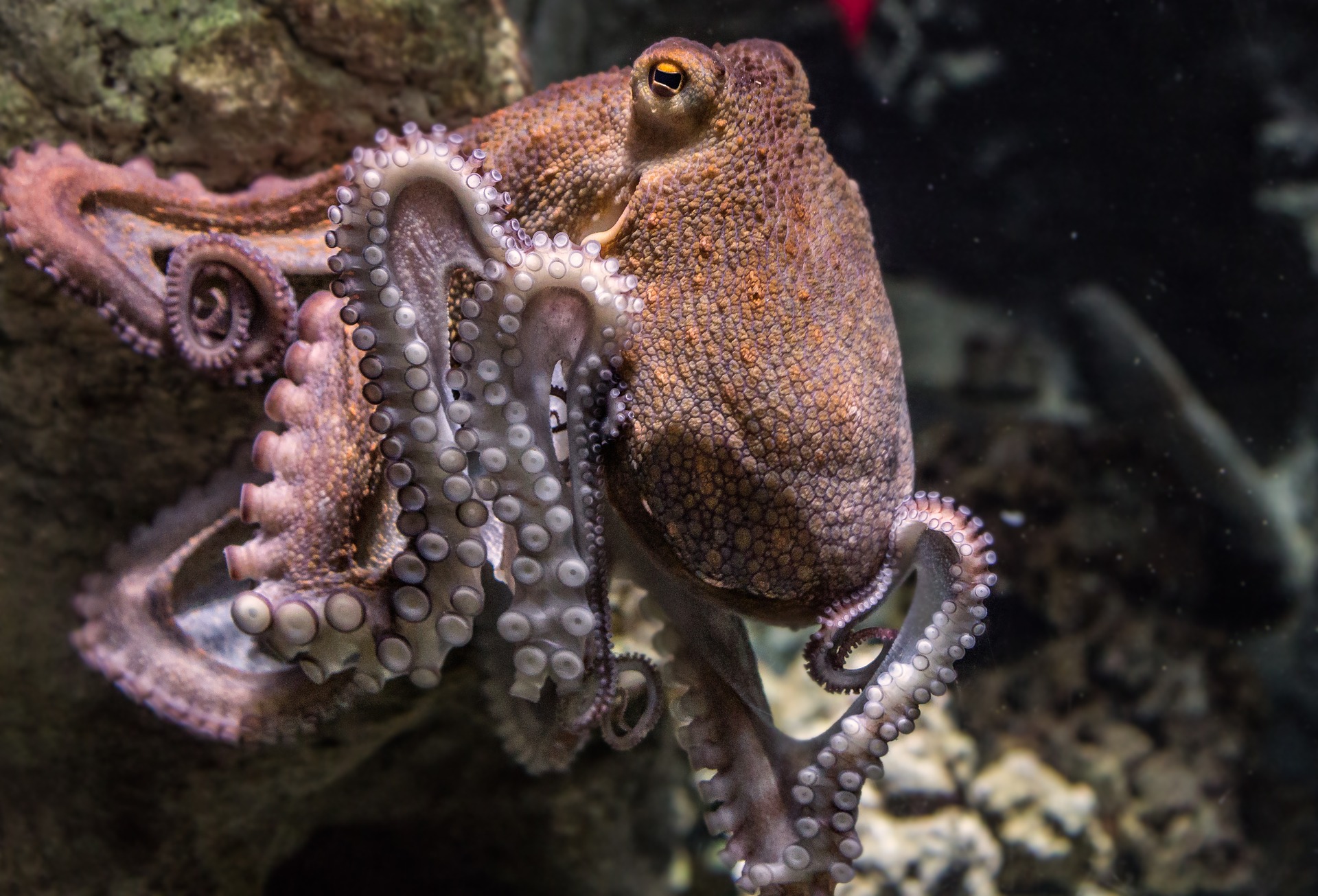 Reveal Answer
Reveal Answer
Play
Play Again
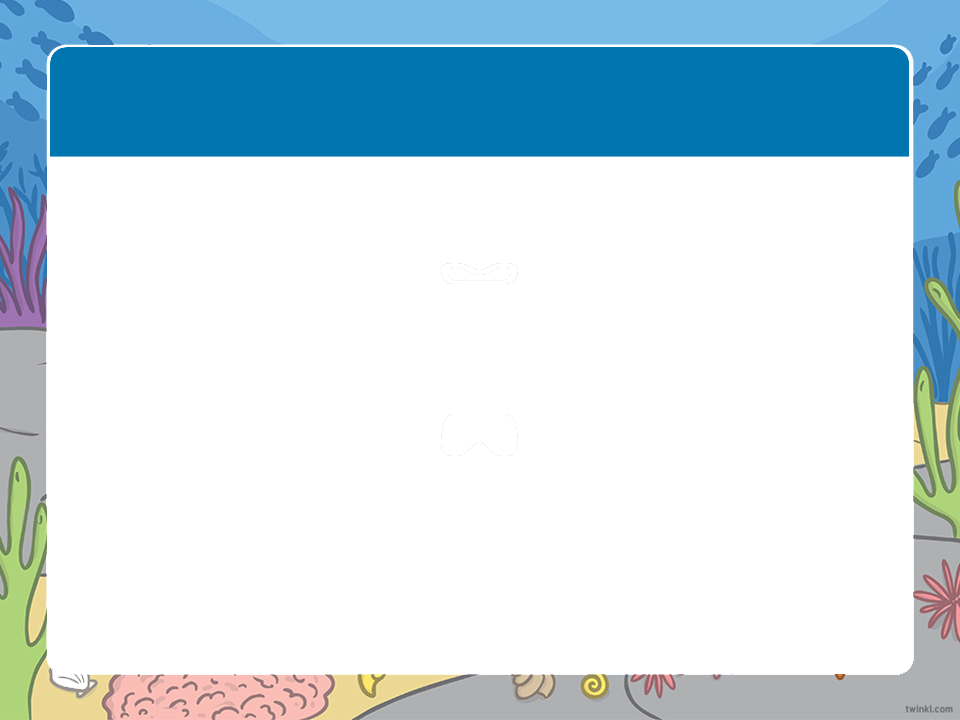 What am I looking at?
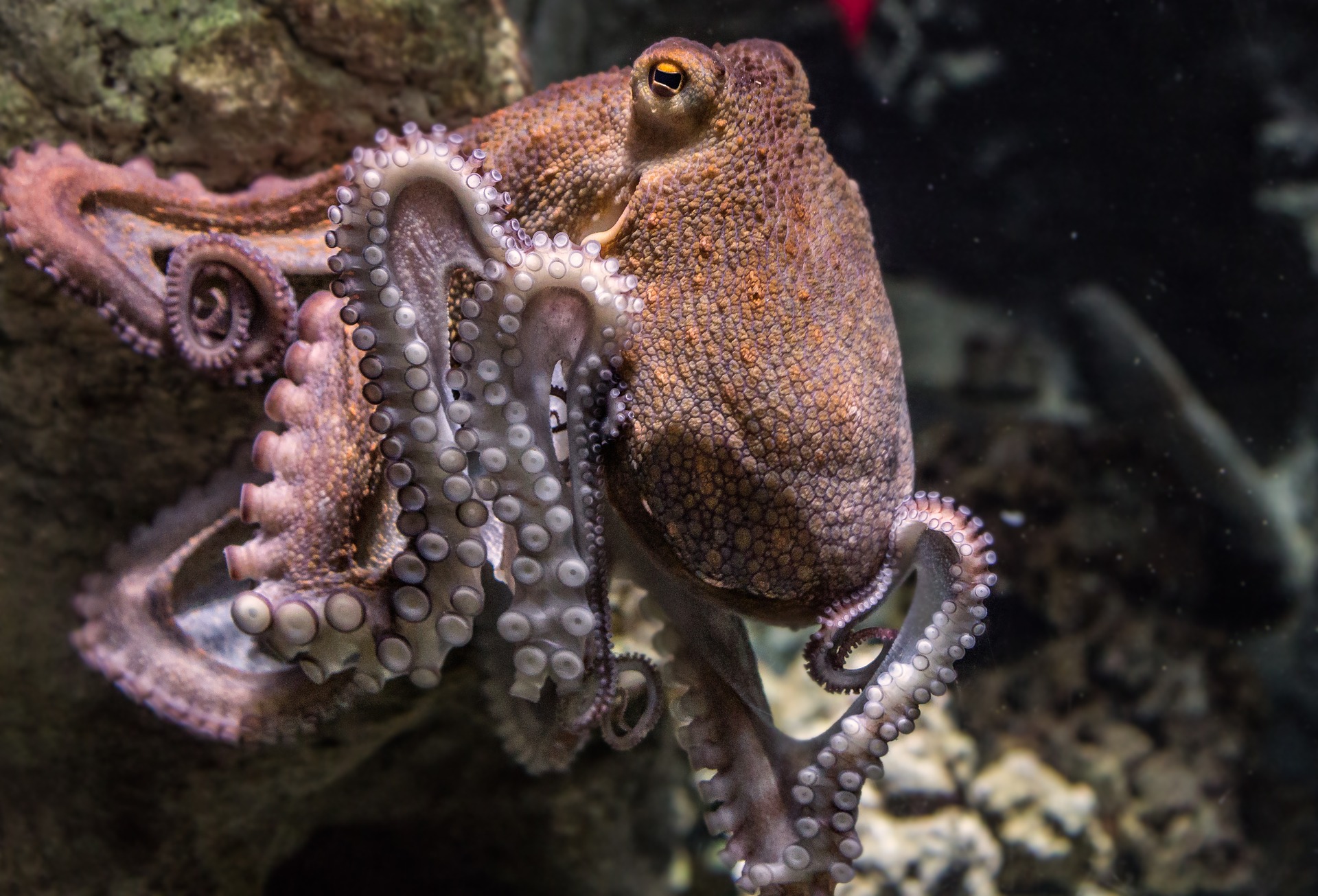 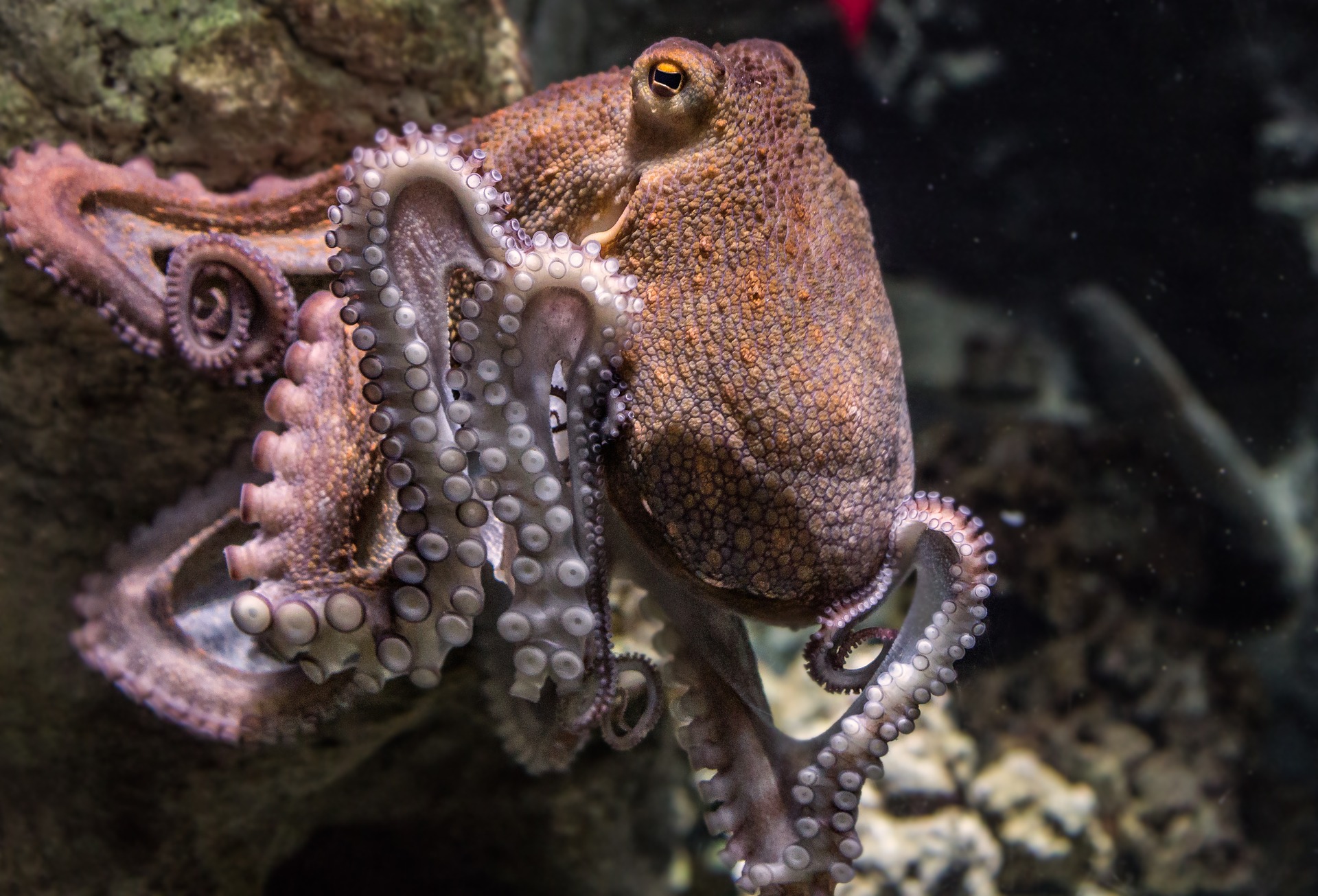 An Octopus
 The only hard structure in an octopus’ body is their beak, which looks like a parrot beak. They use their beaks for eating.
Next
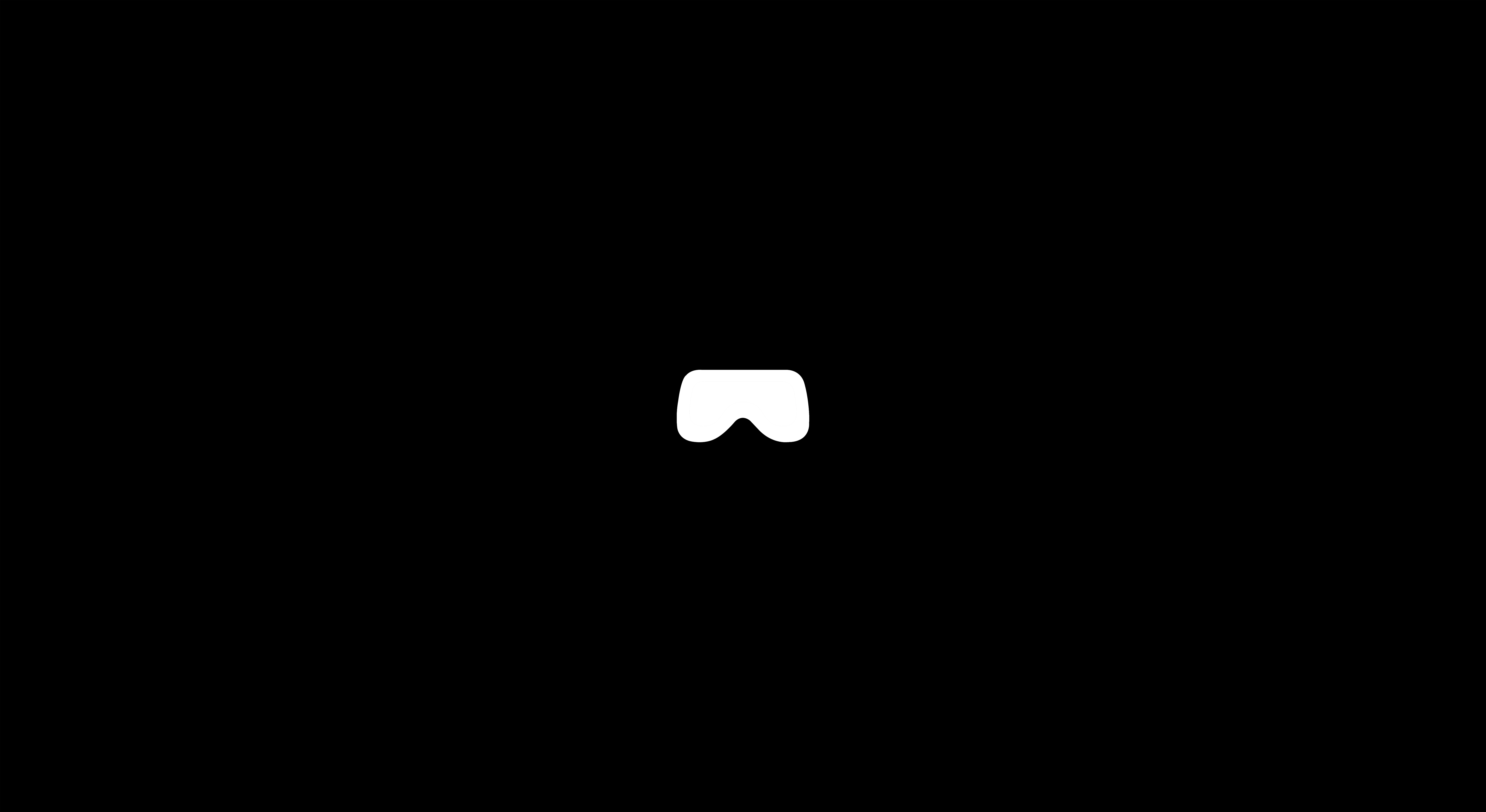 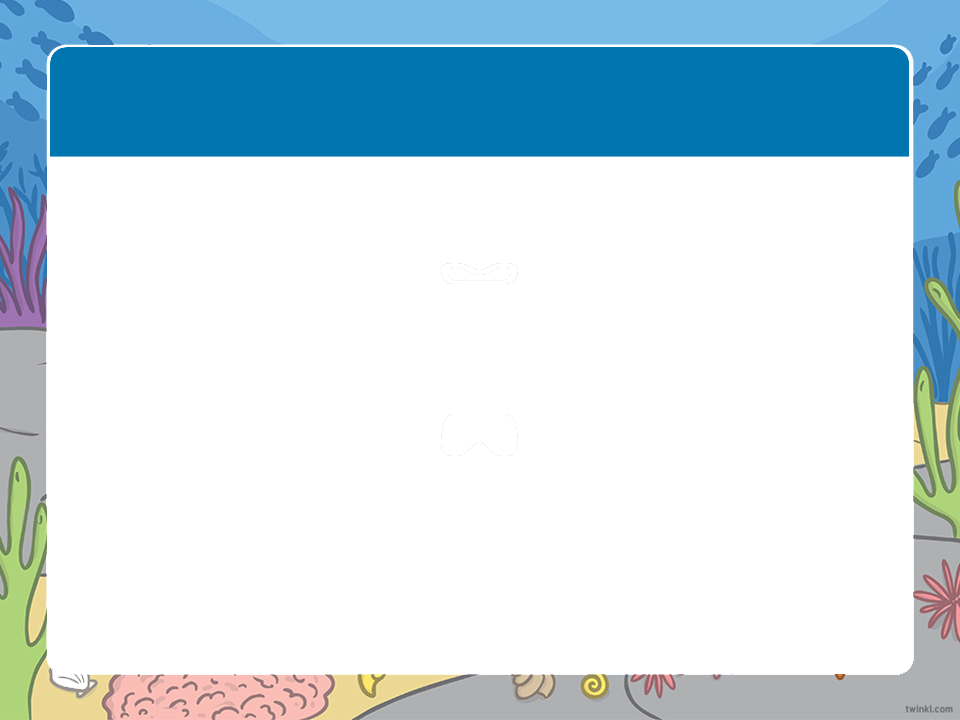 What am I looking at?
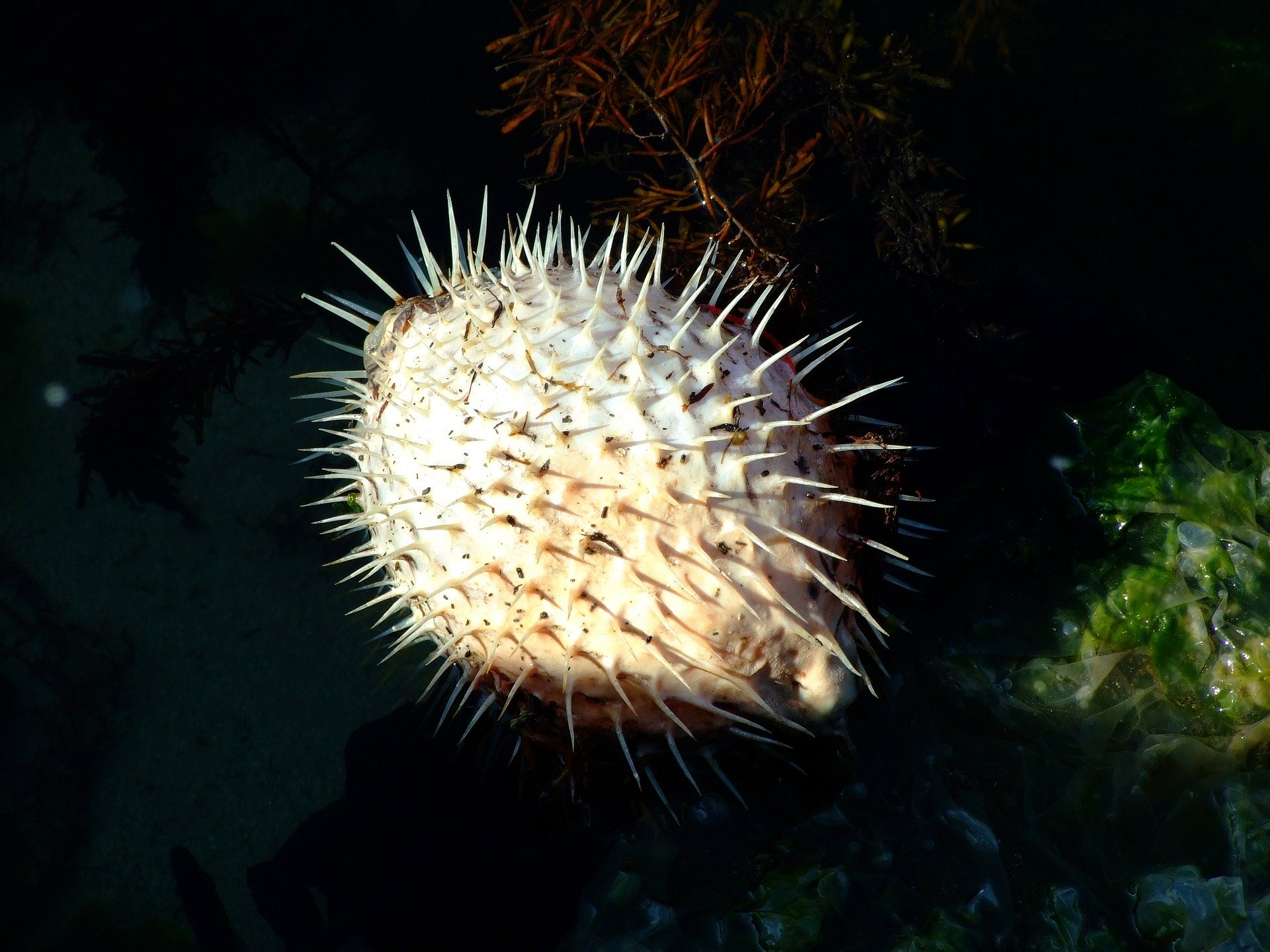 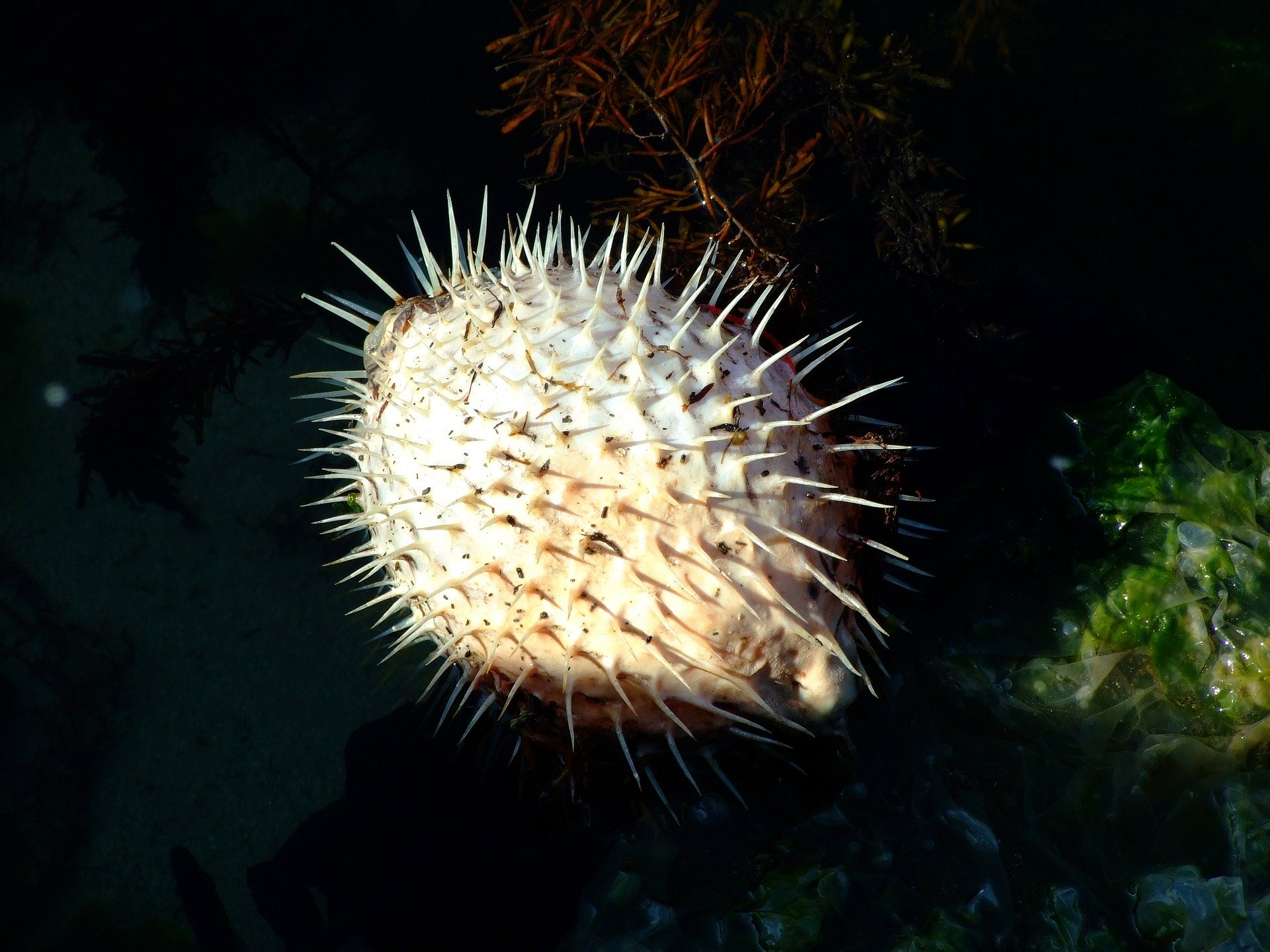 Reveal Answer
Reveal Answer
Play
Play Again
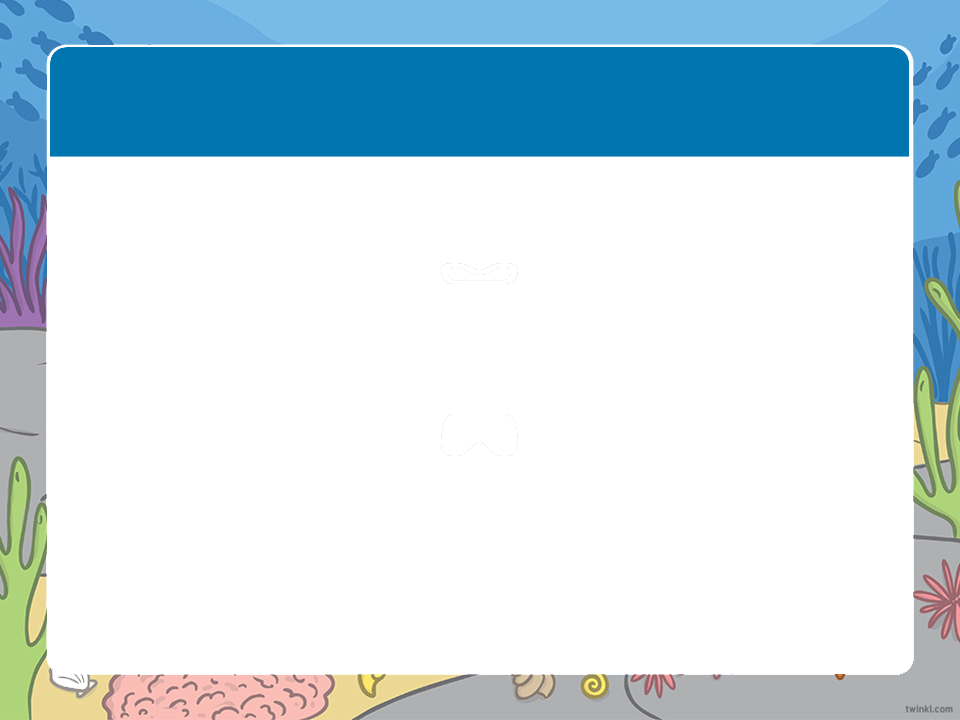 What am I looking at?
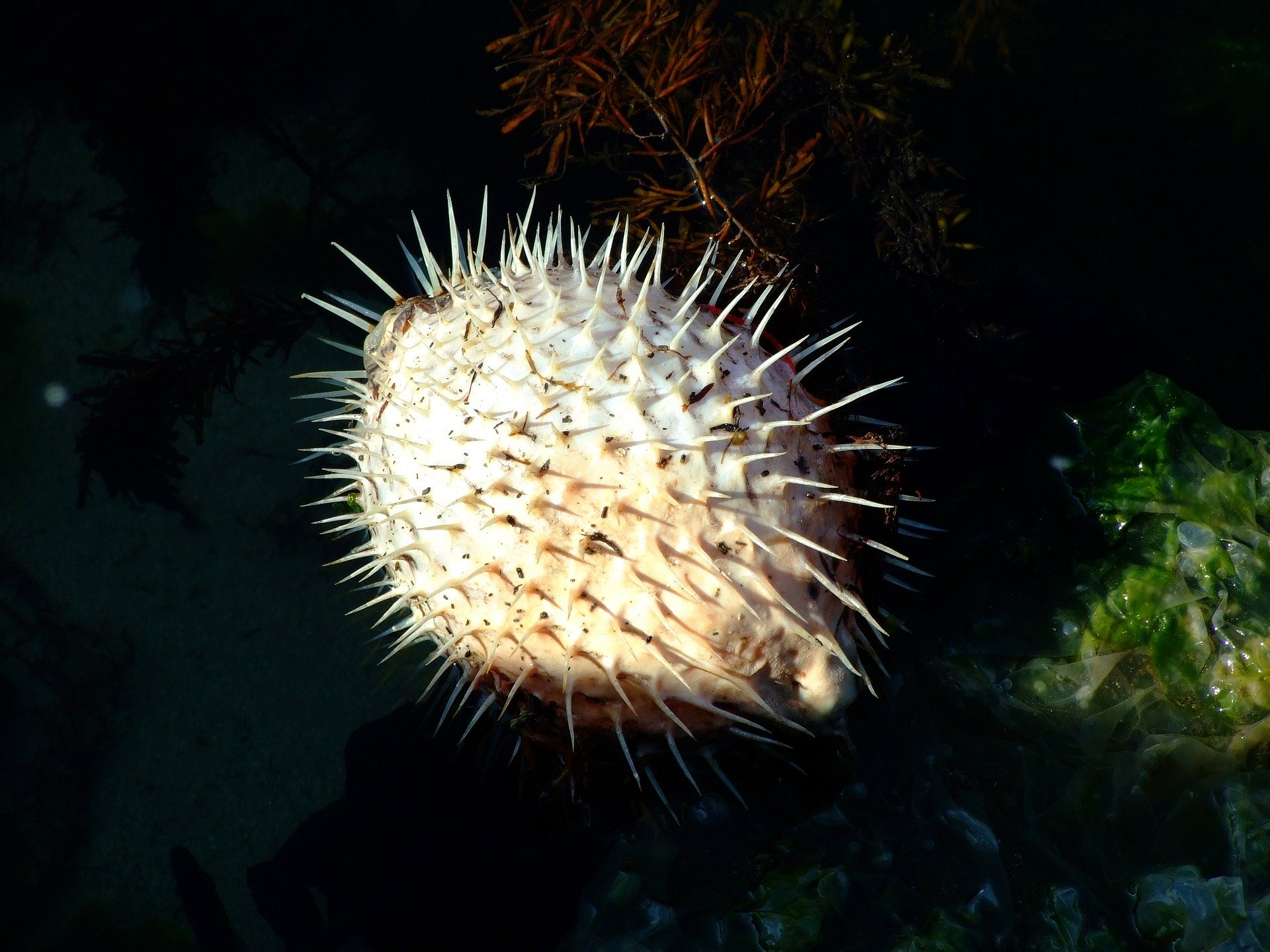 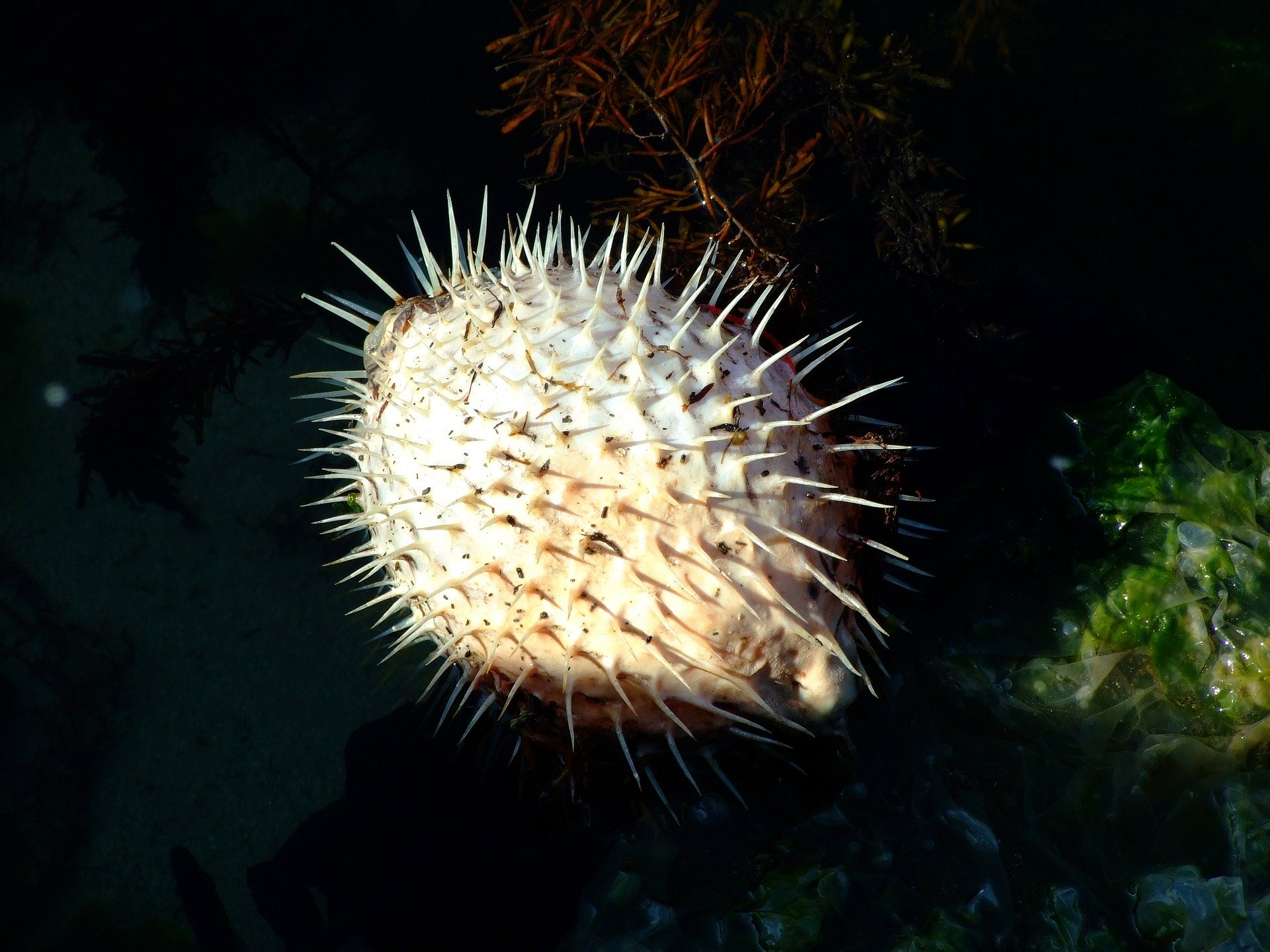 A pufferfish
 Pufferfish vary in size, from the one inch long pufferfish, to a two feet-long freshwater giant pufferfish.
Next
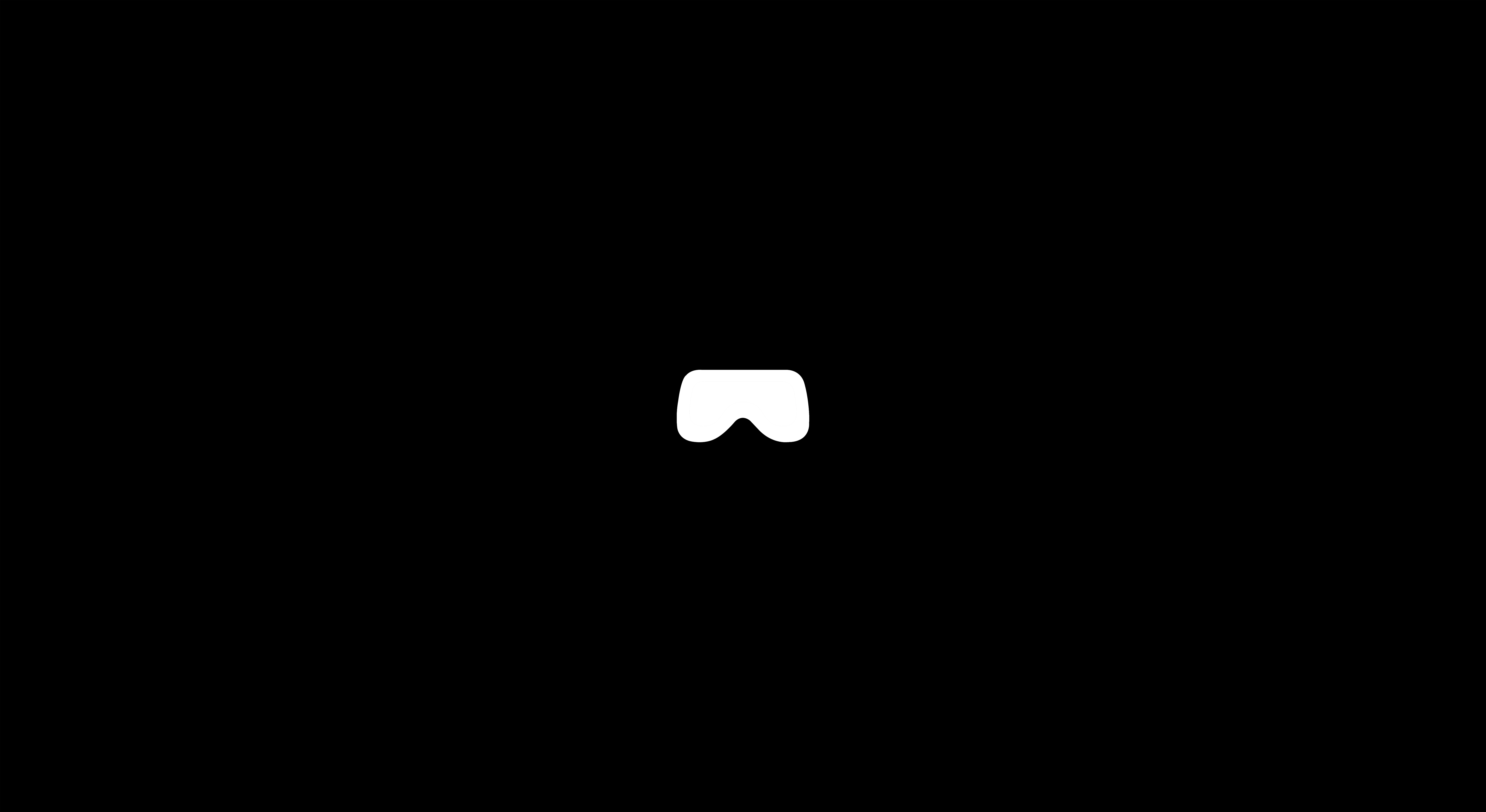 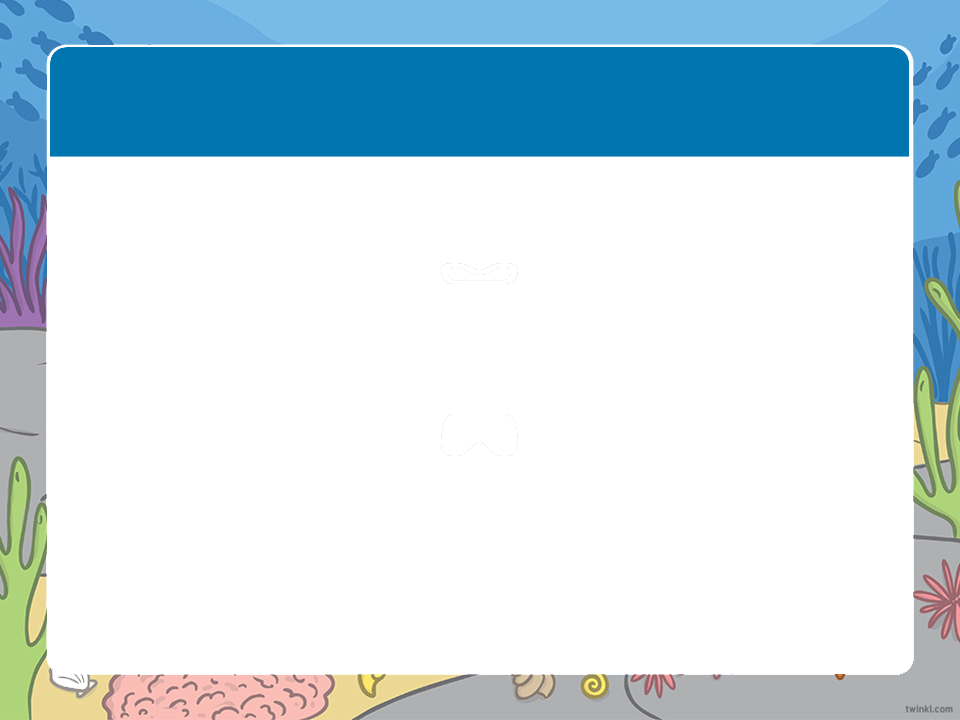 What am I looking at?
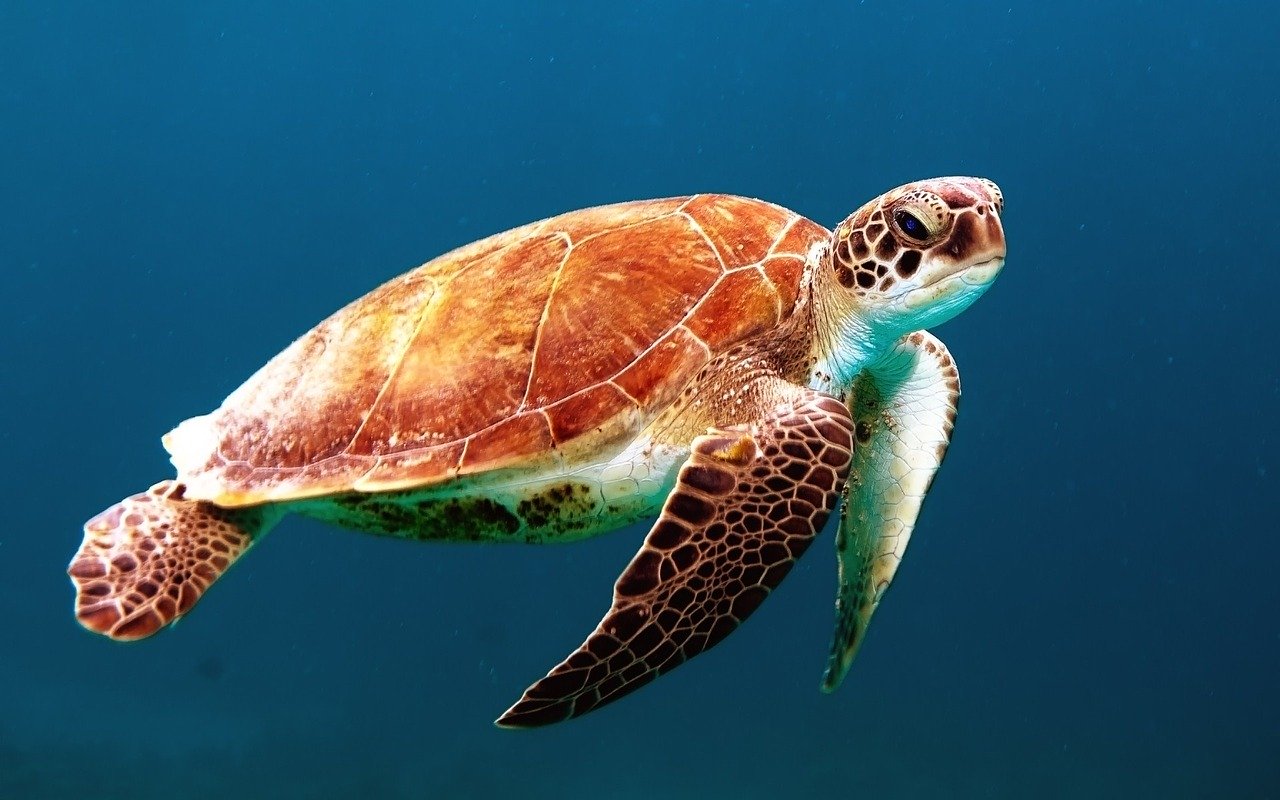 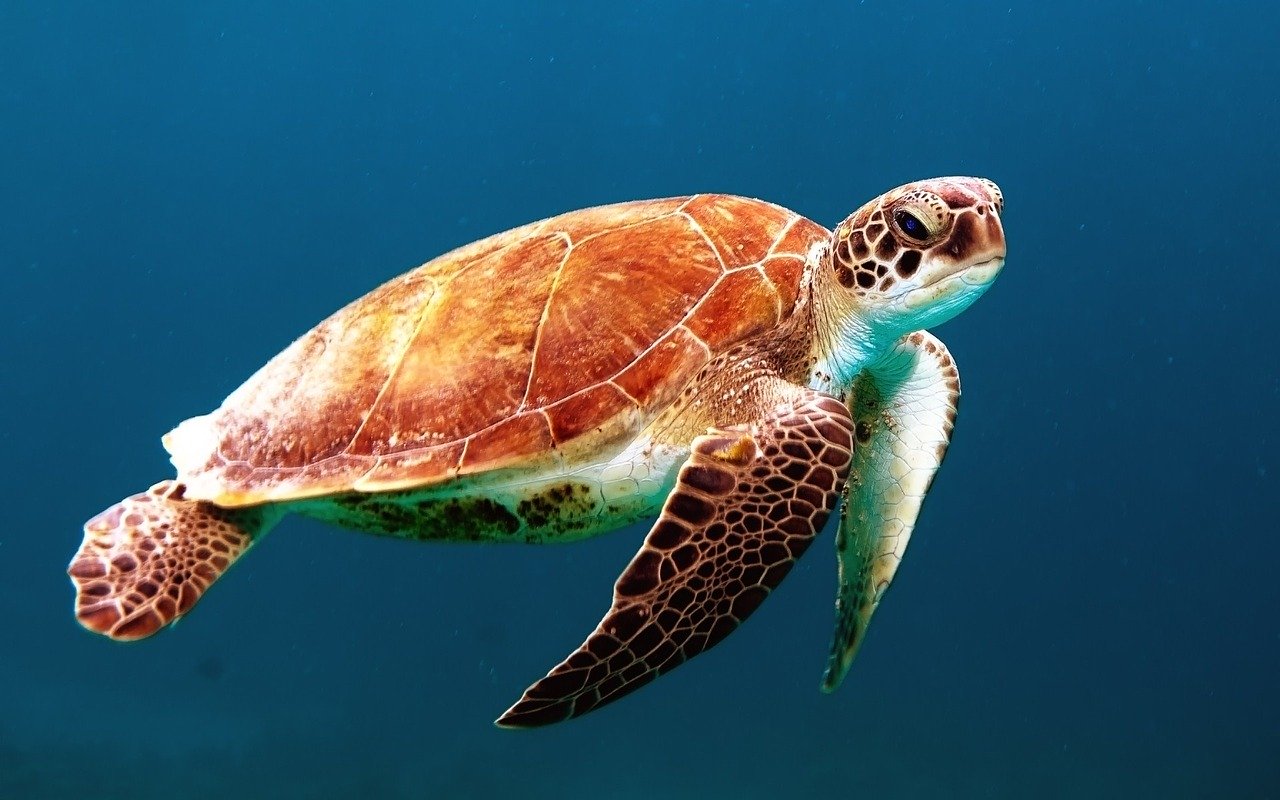 Reveal Answer
Reveal Answer
Play
Play Again
What am I looking at?
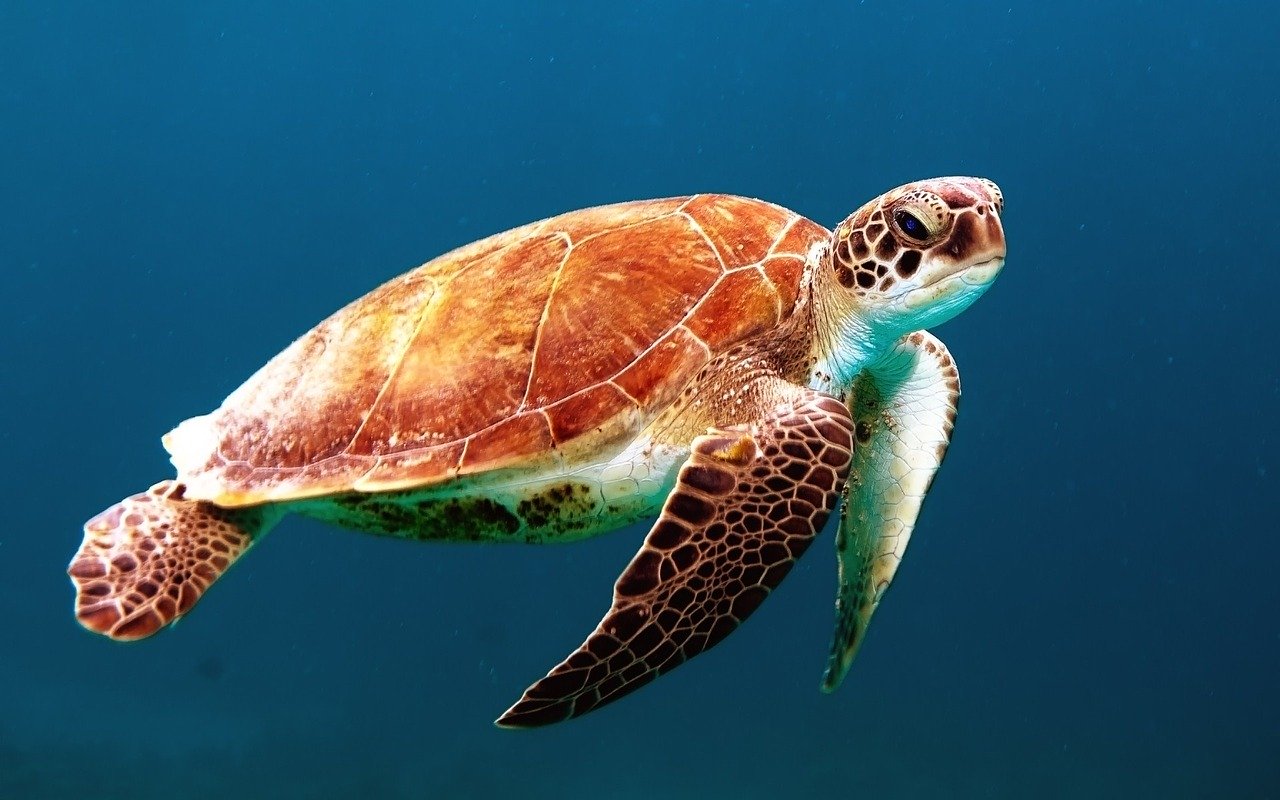 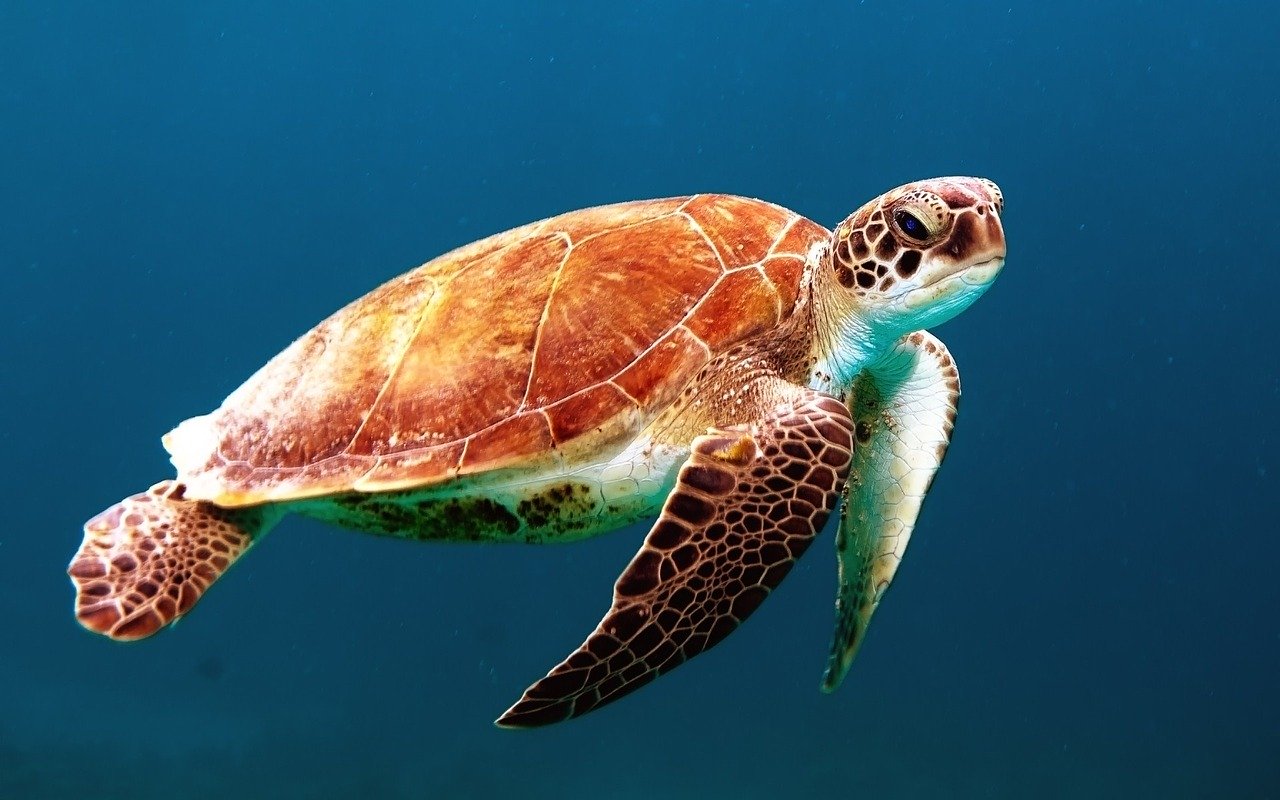 A sea turtle!
 Some turtles are carnivores (eating a varied diet including shrimp, jellyfish and snails). Other species are herbivores, and some are omnivores (this means they eat both plants and animals!).
Next
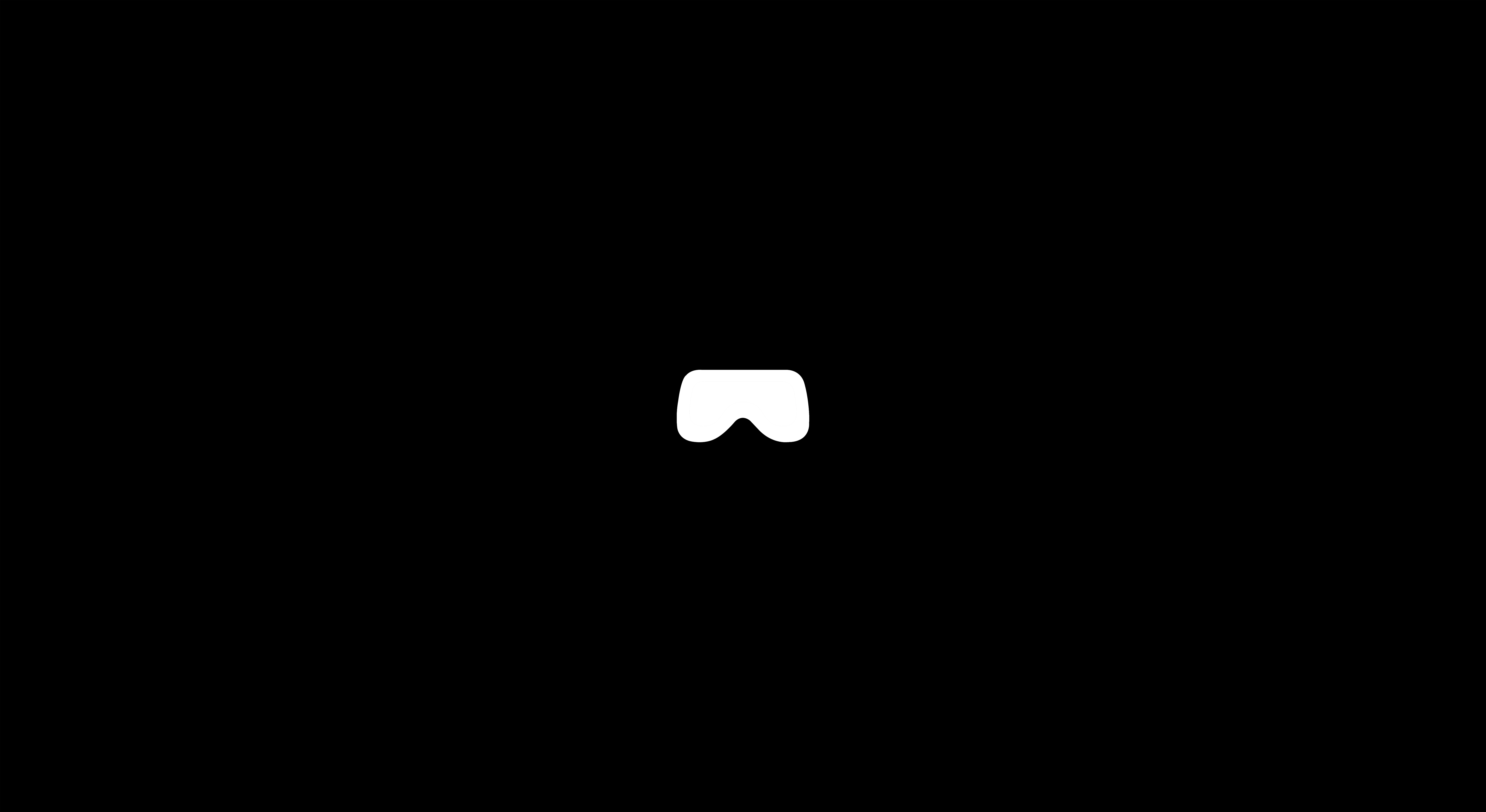 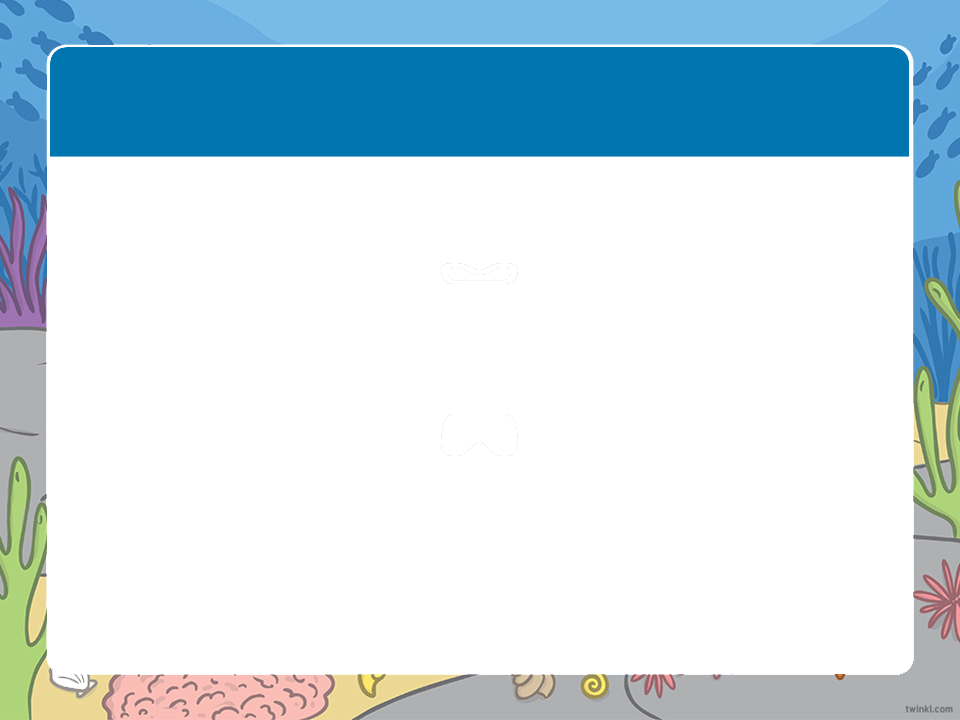 What am I looking at?
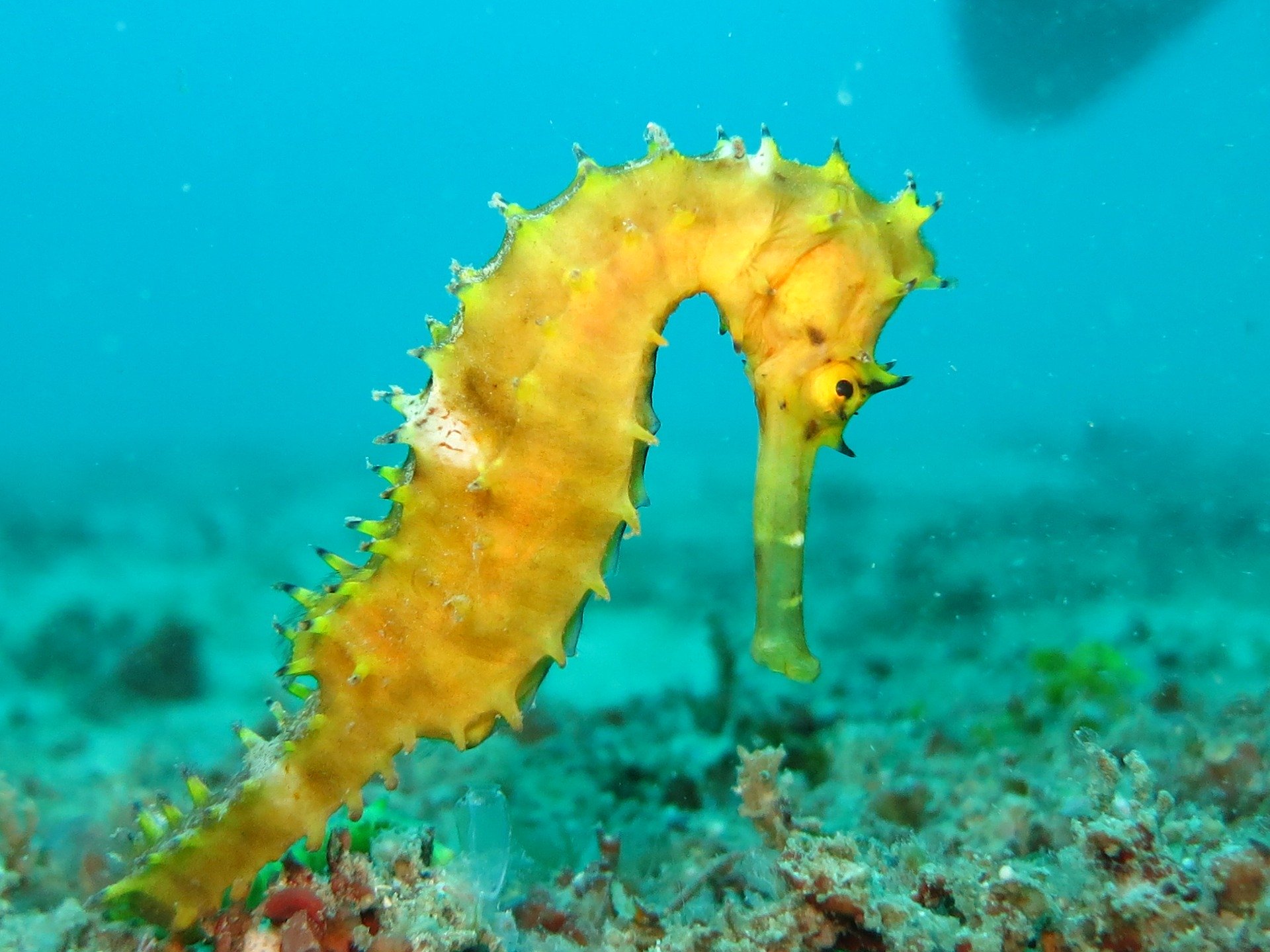 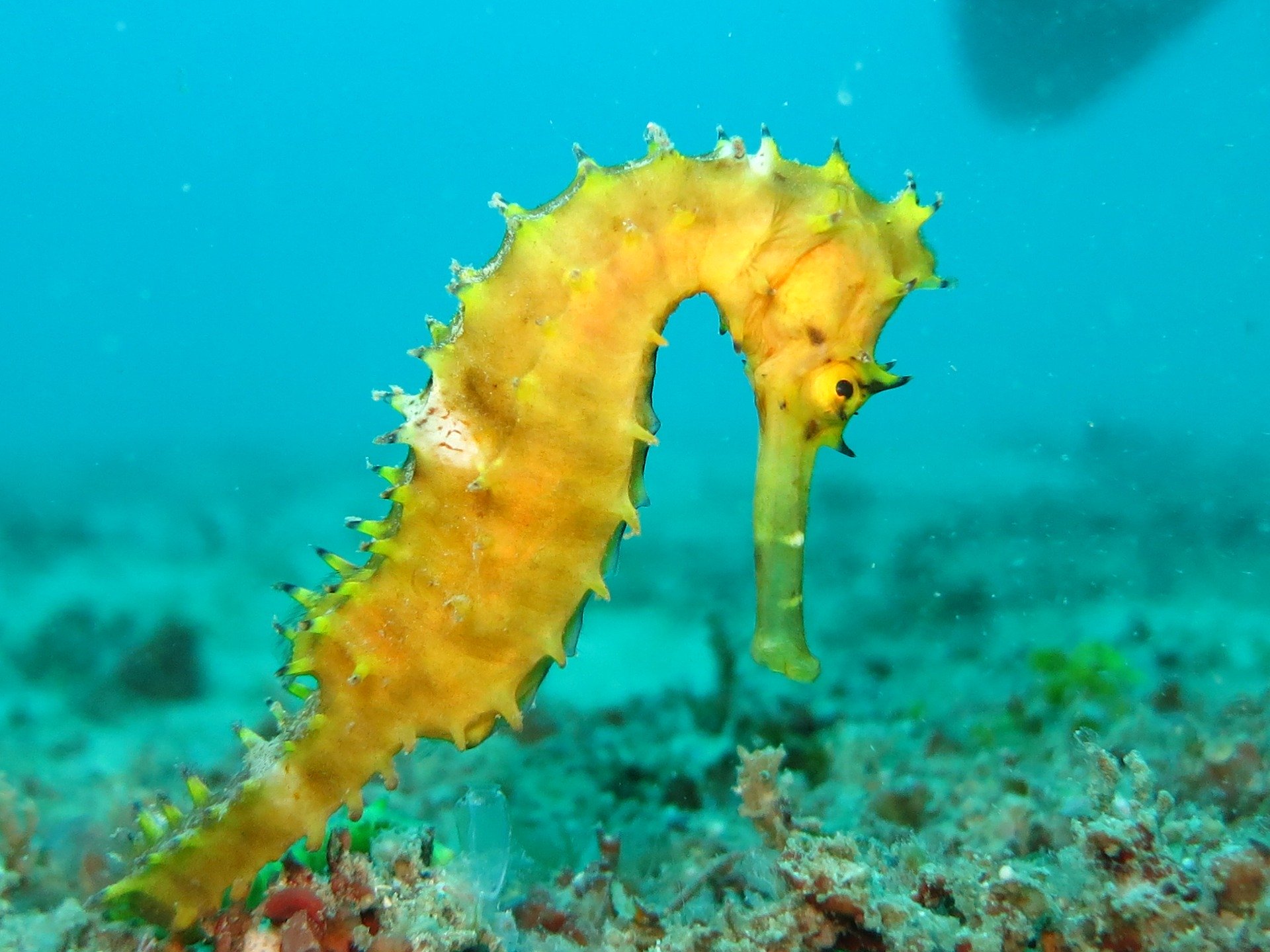 Reveal Answer
Reveal Answer
Play
Play Again
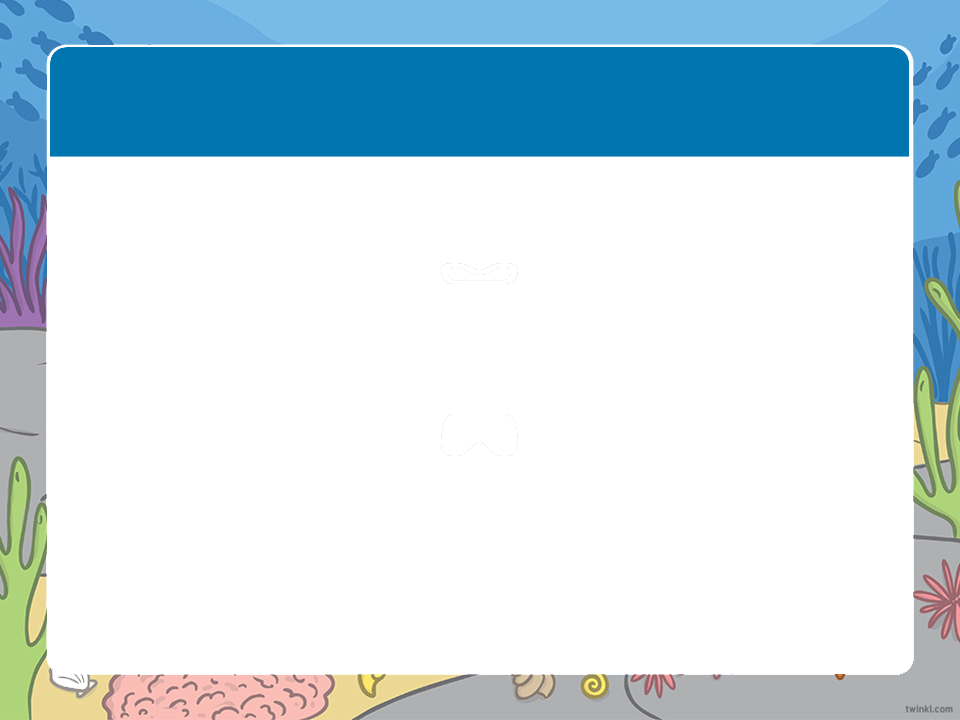 What am I looking at?
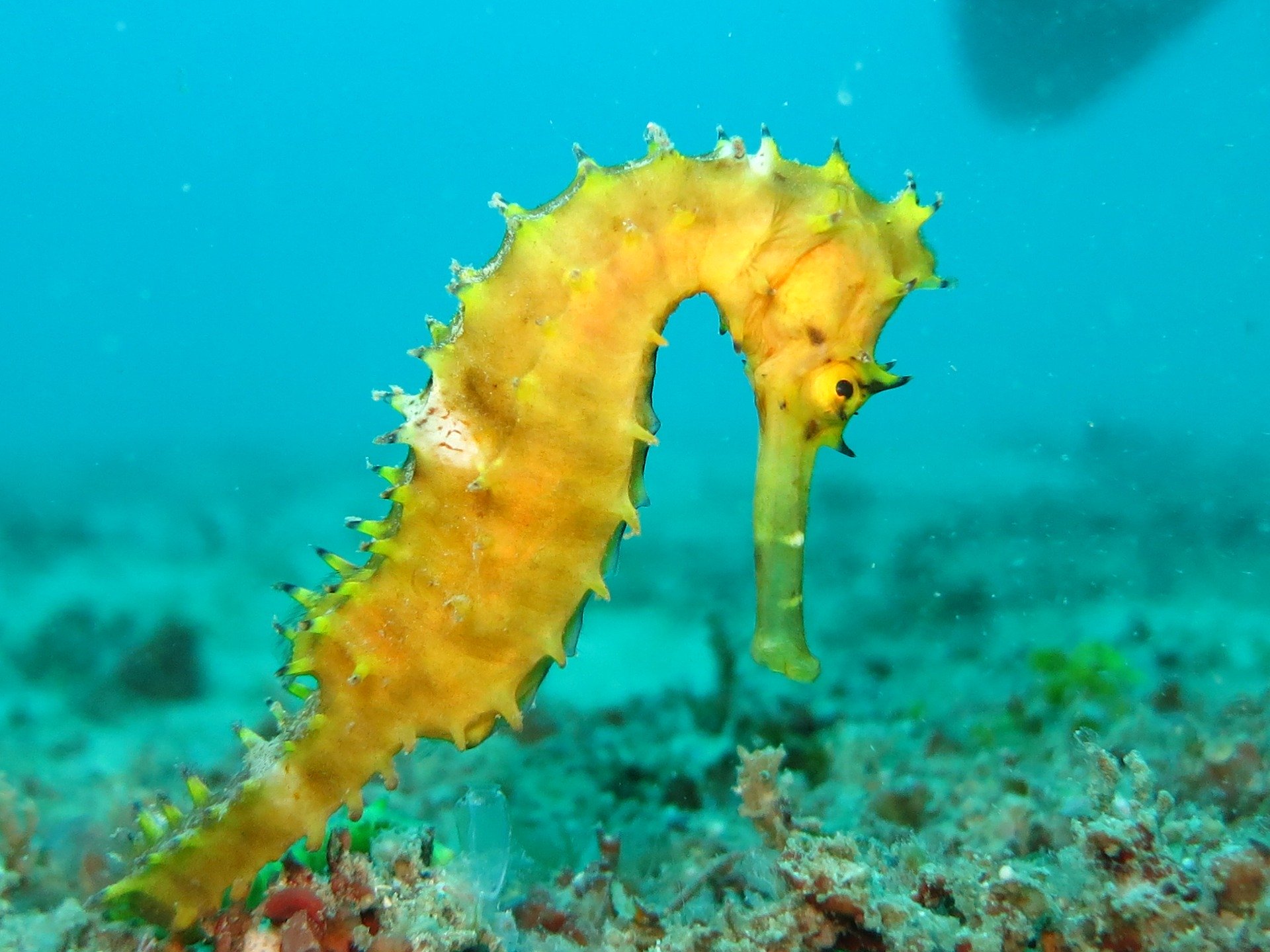 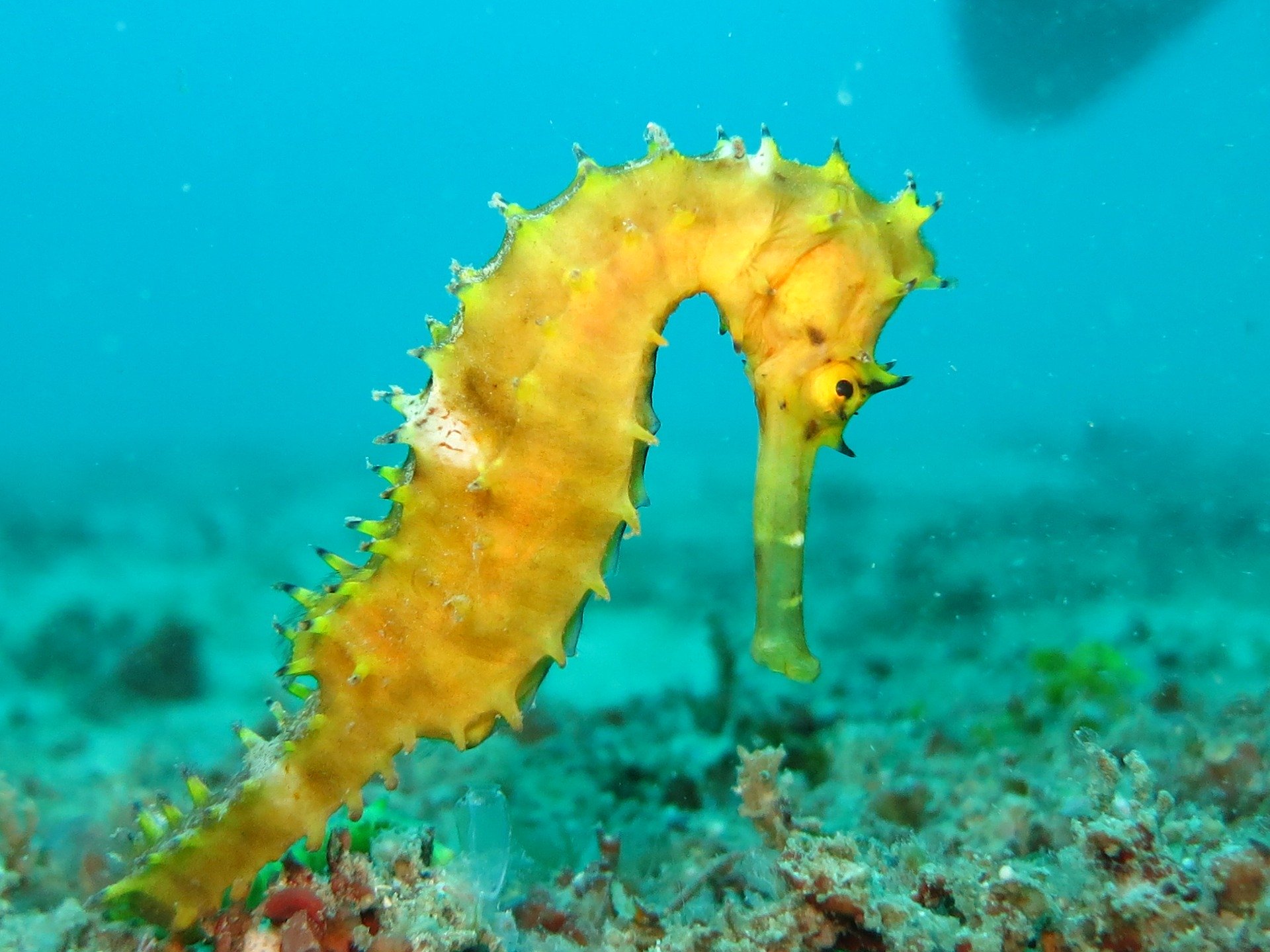 A seahorse!
 It is the male seahorses that carry the babies, not the females.
Next
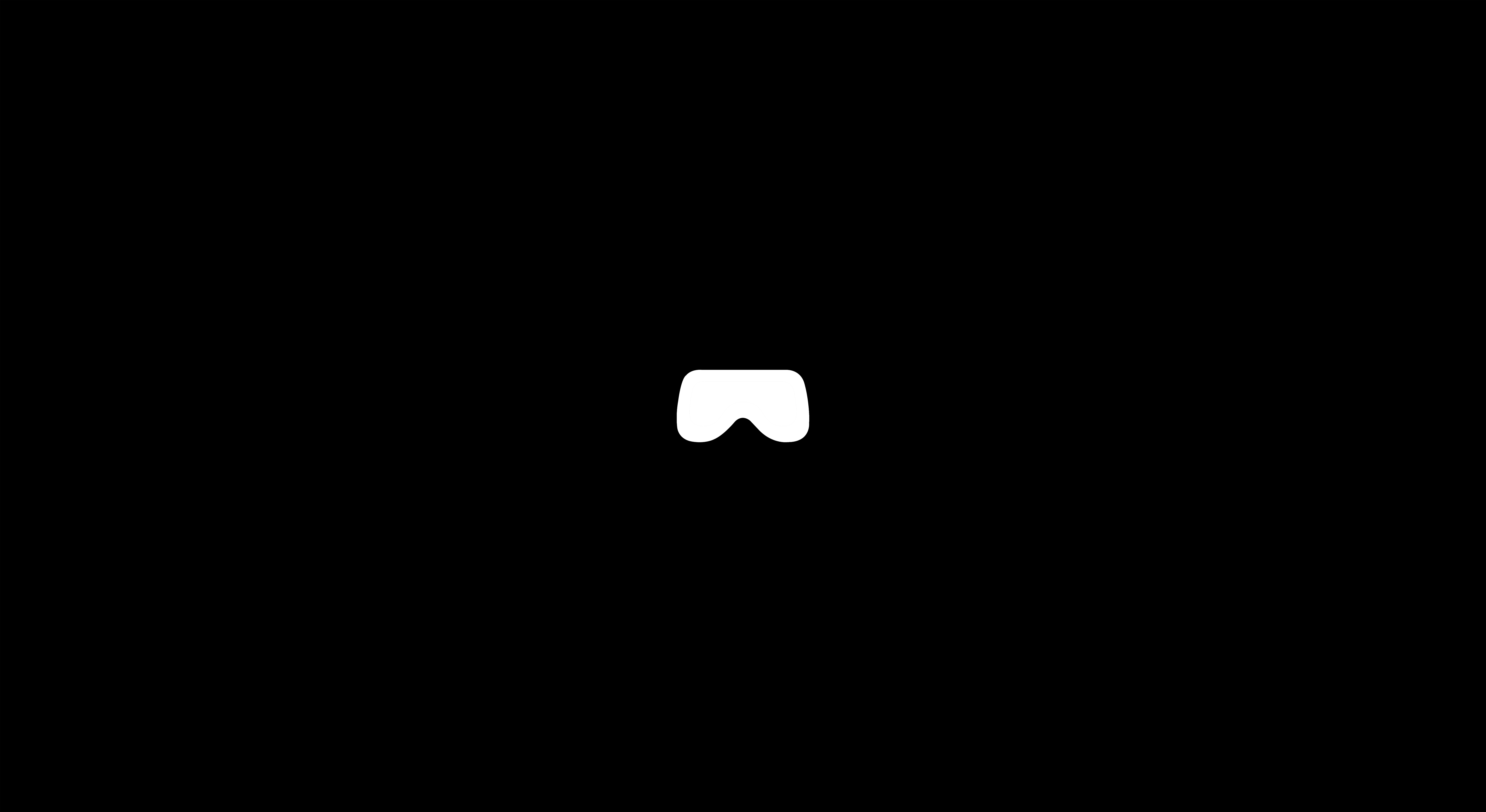 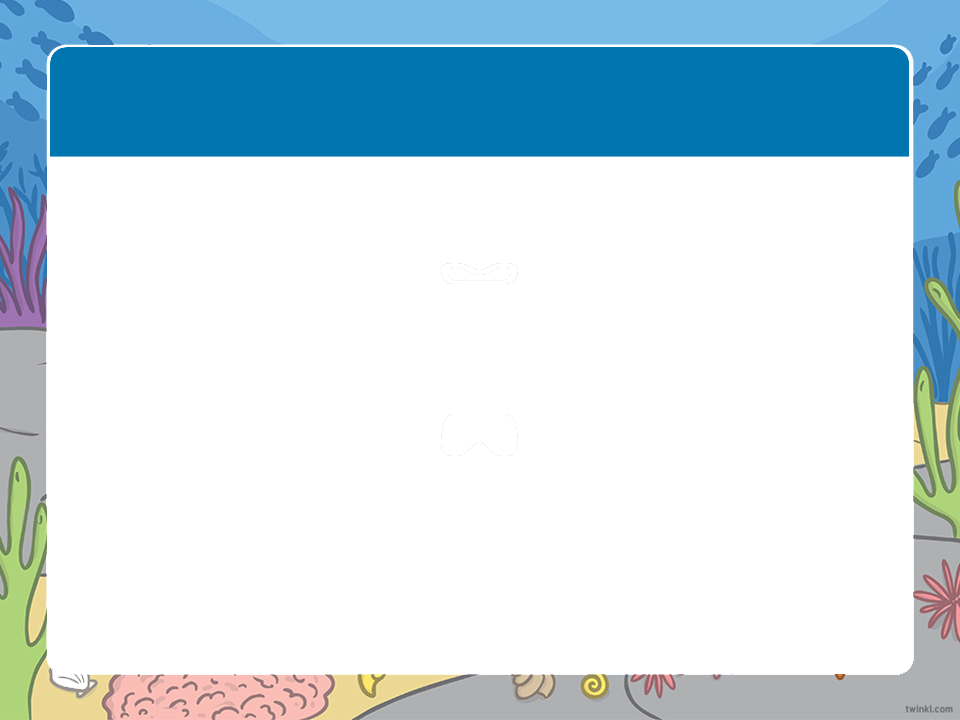 What am I looking at?
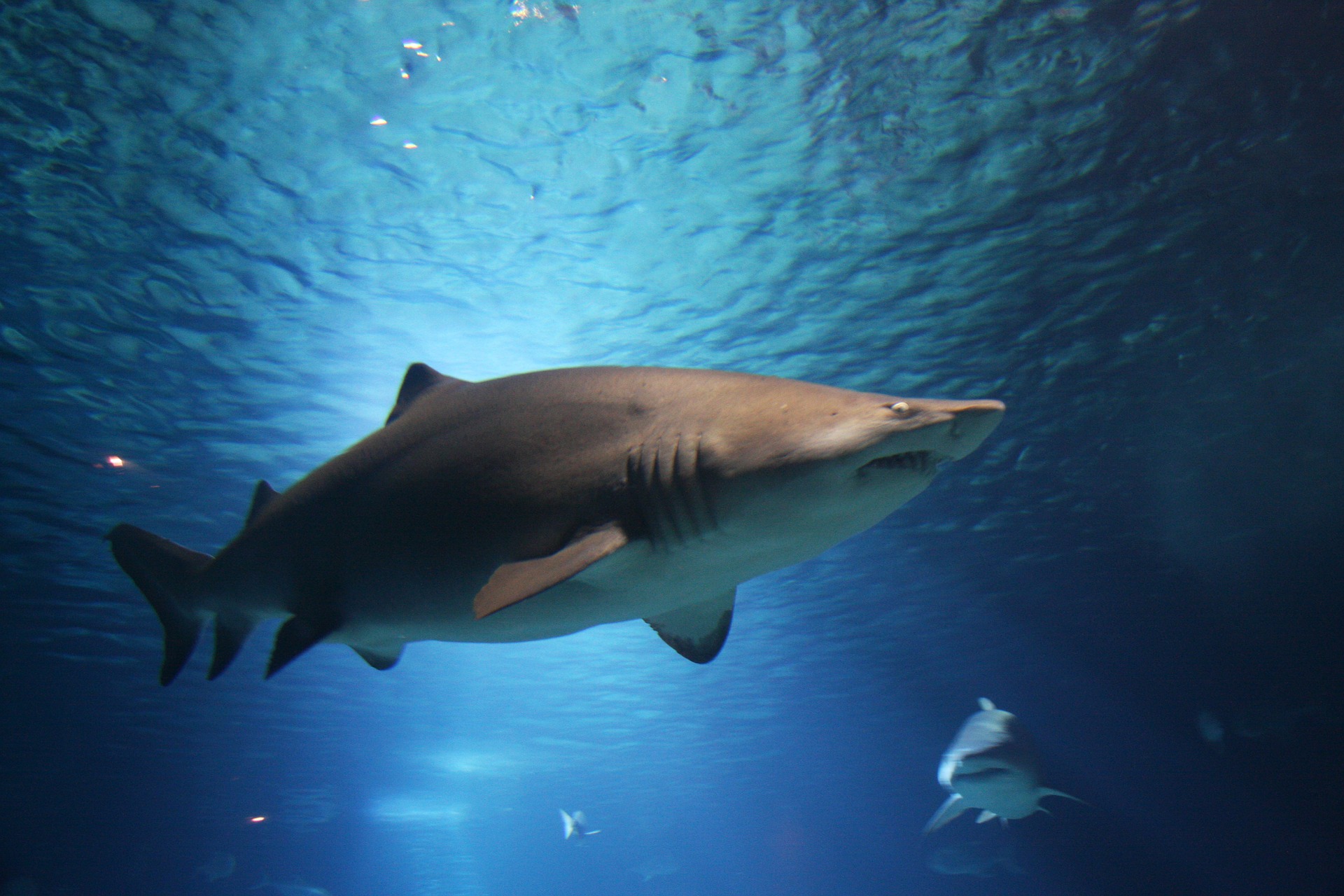 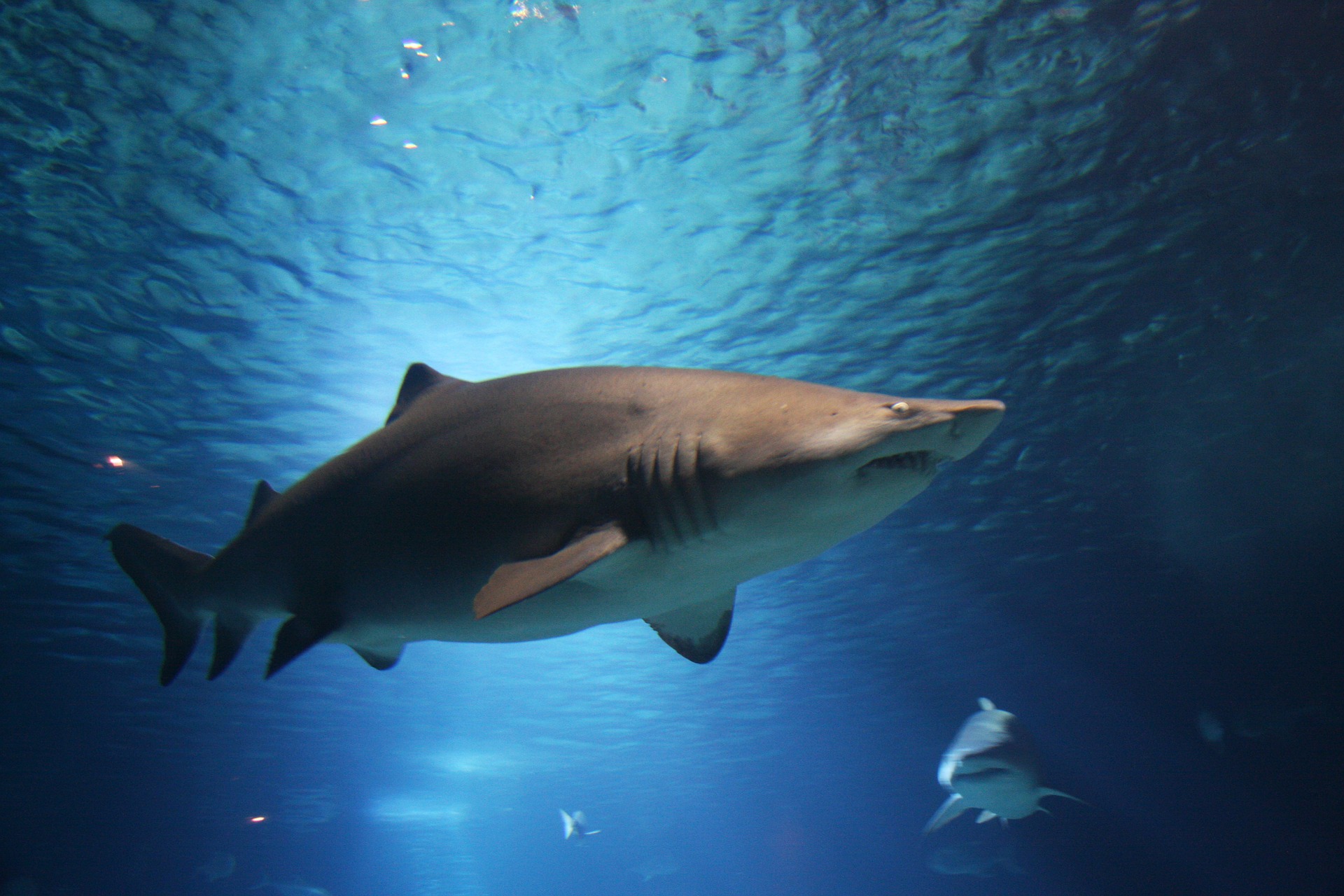 Reveal Answer
Reveal Answer
Play
Play Again
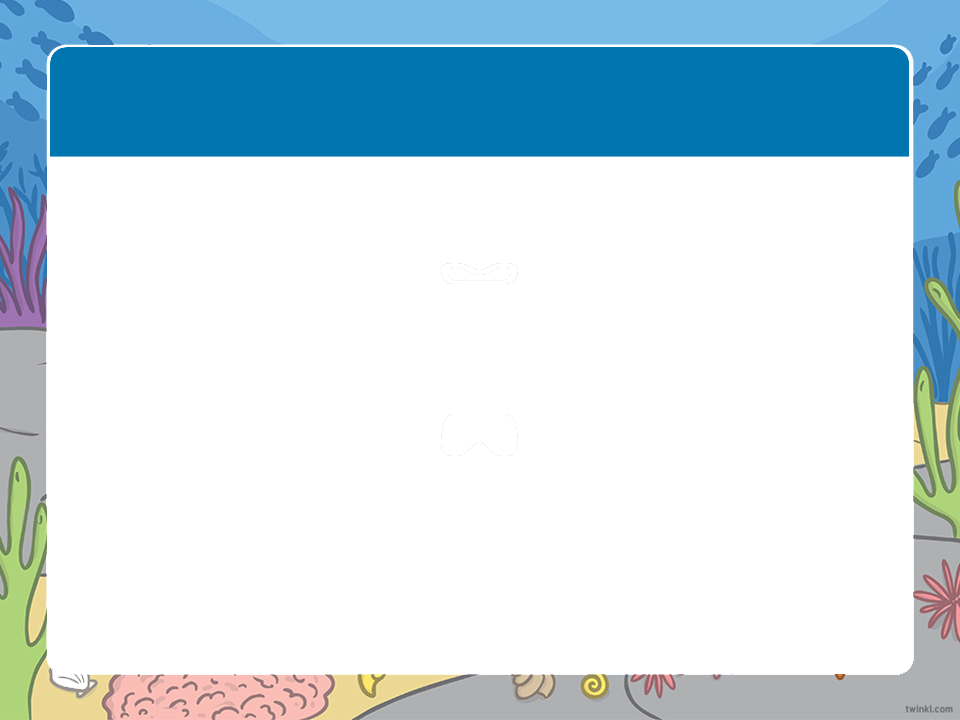 What am I looking at?
A shark!
Shark skin is made of tiny, hard, tooth-like structures called placoid scales. They are shaped like curved, grooved teeth and make the skin a very tough armour with a texture like sandpaper.
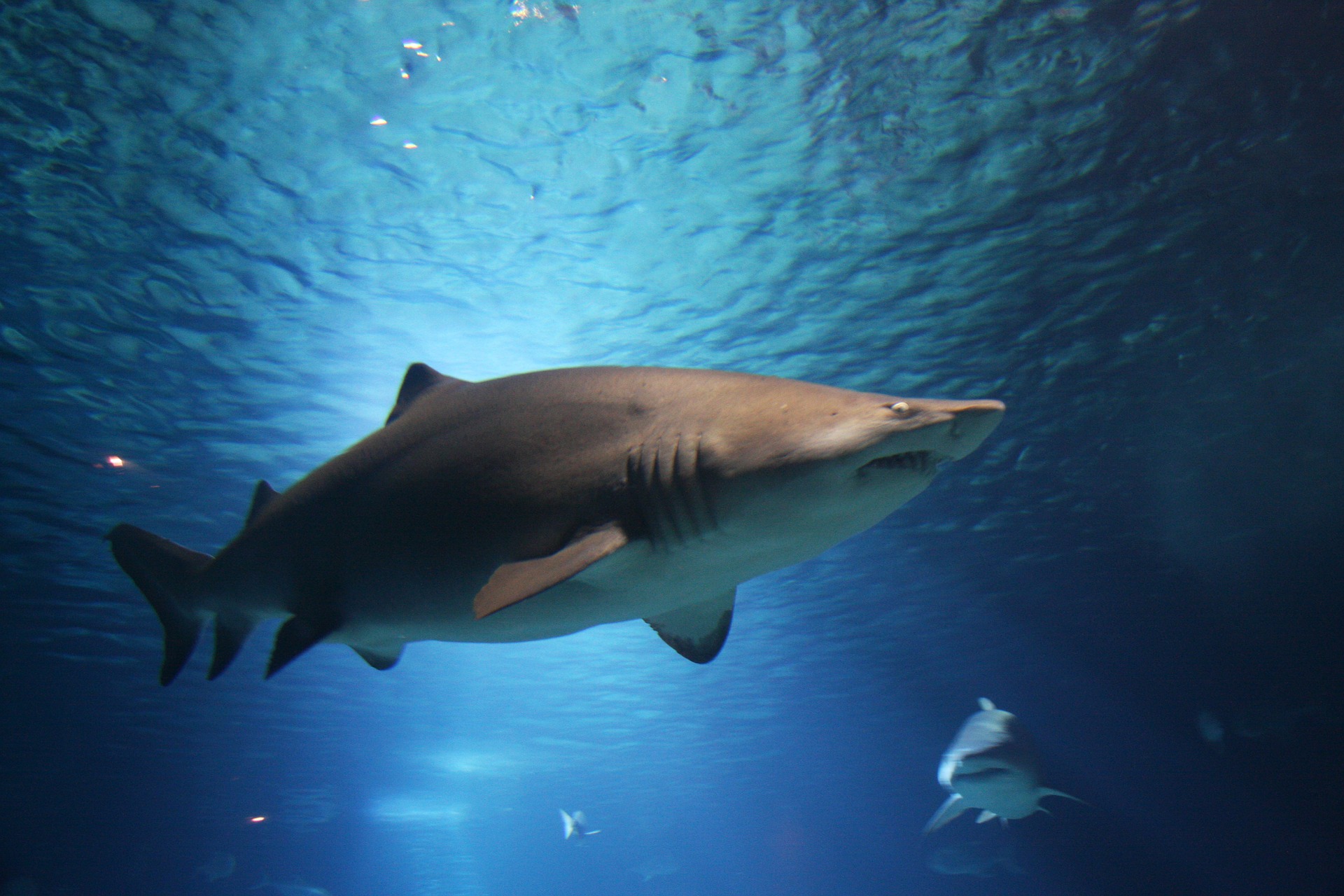 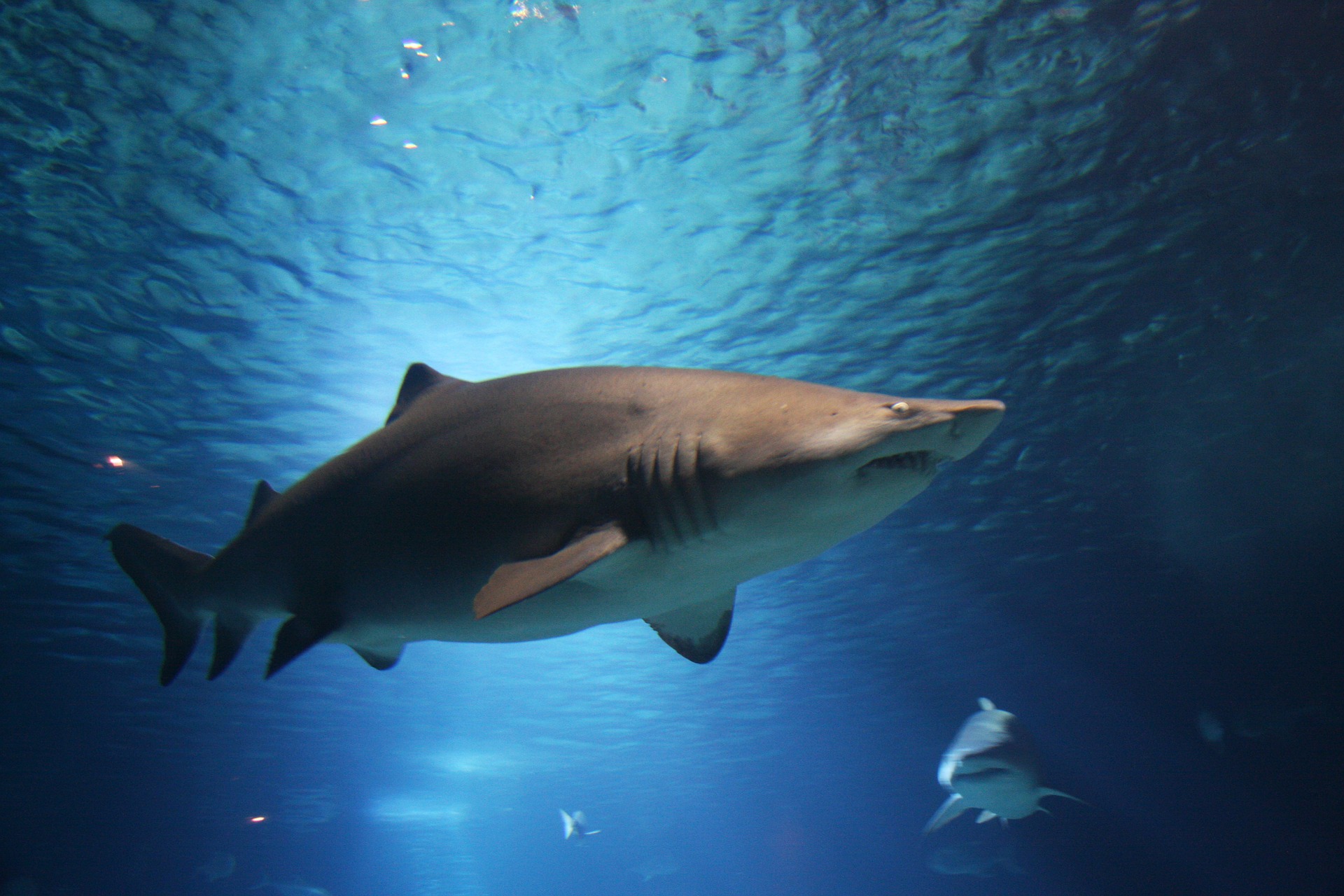 Next
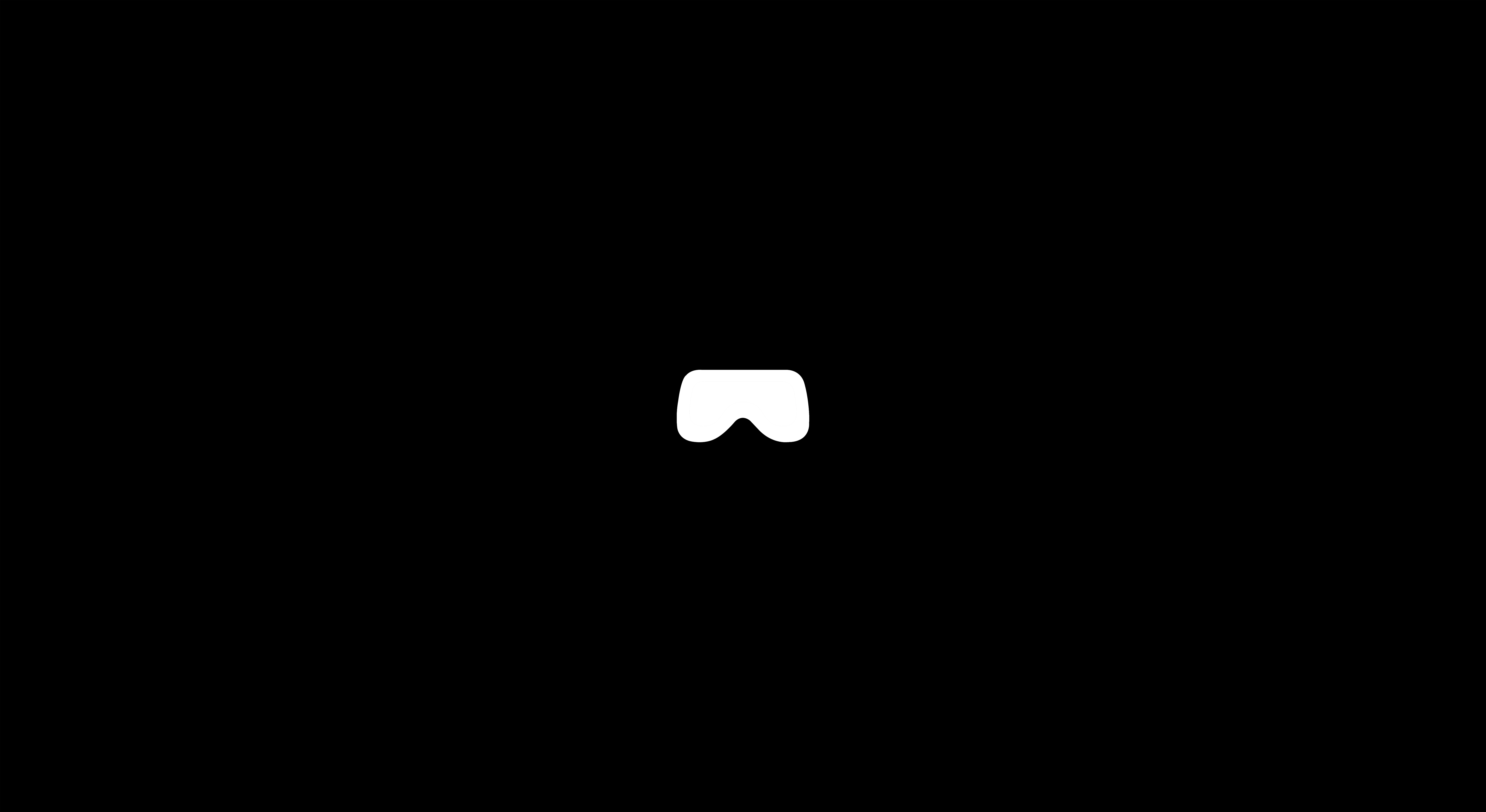 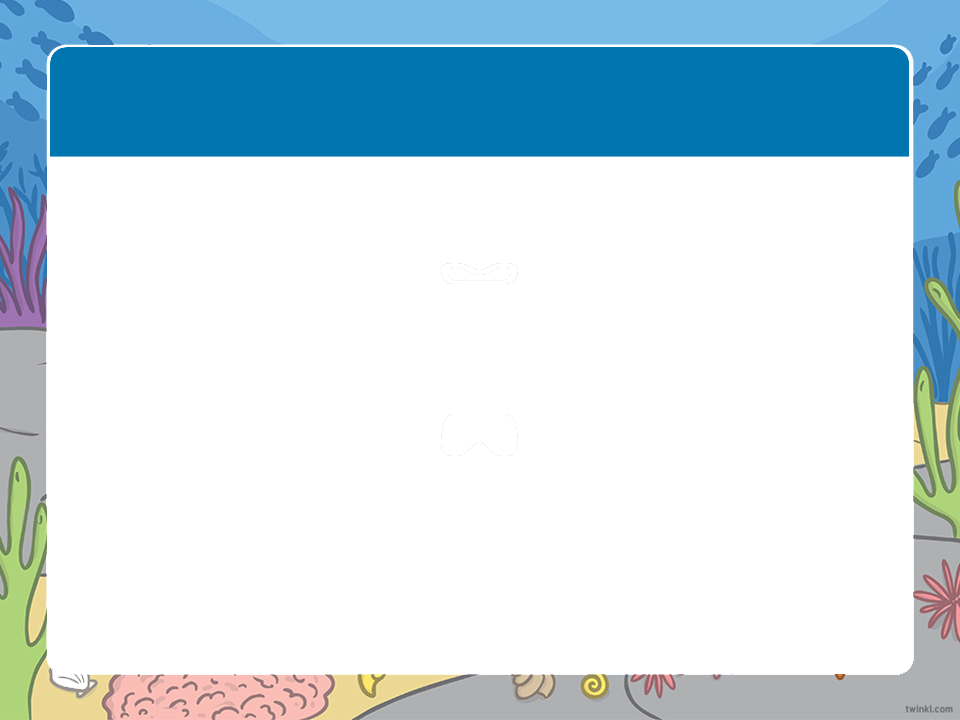 What am I looking at?
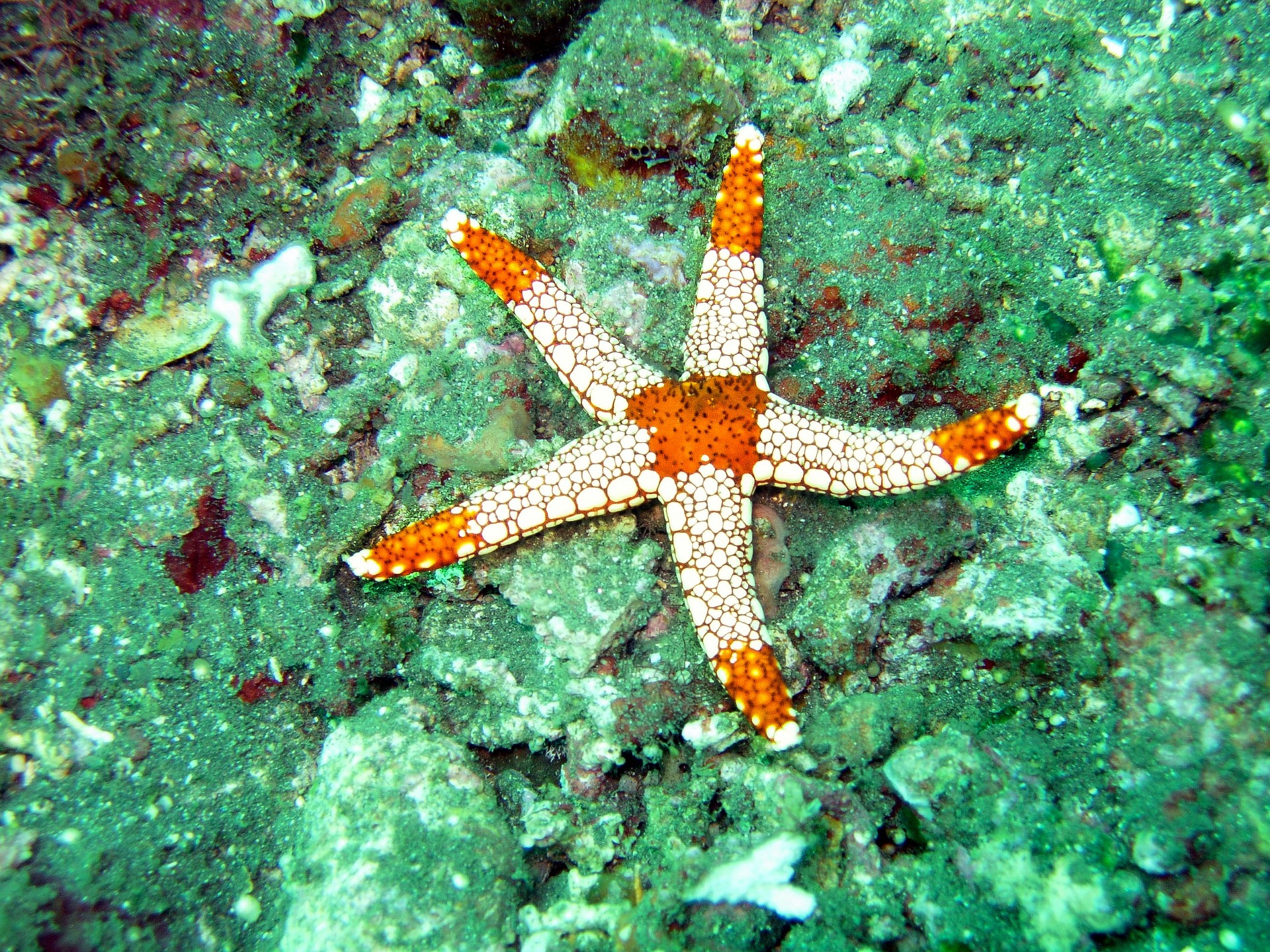 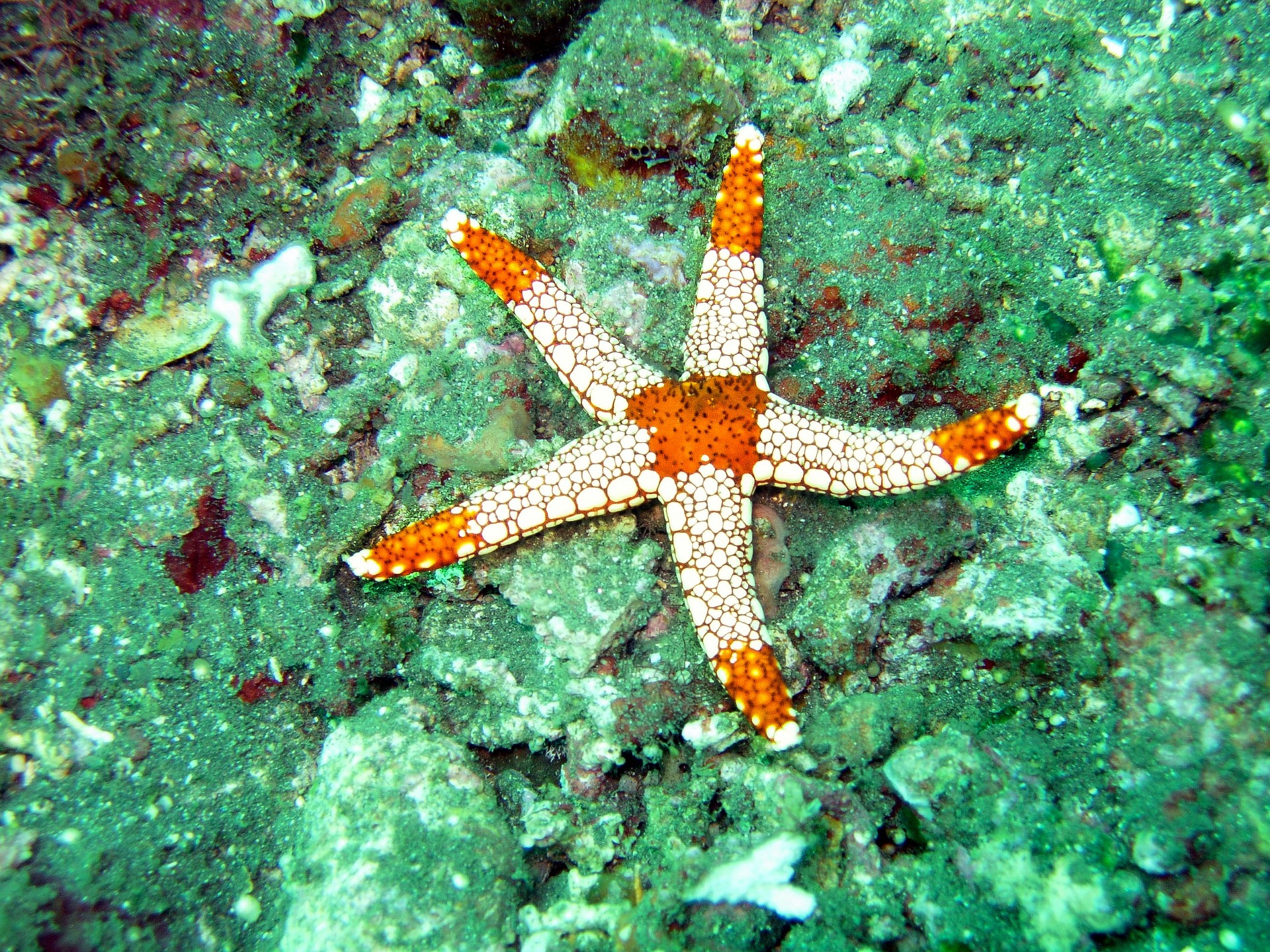 Reveal Answer
Reveal Answer
Play
Play Again
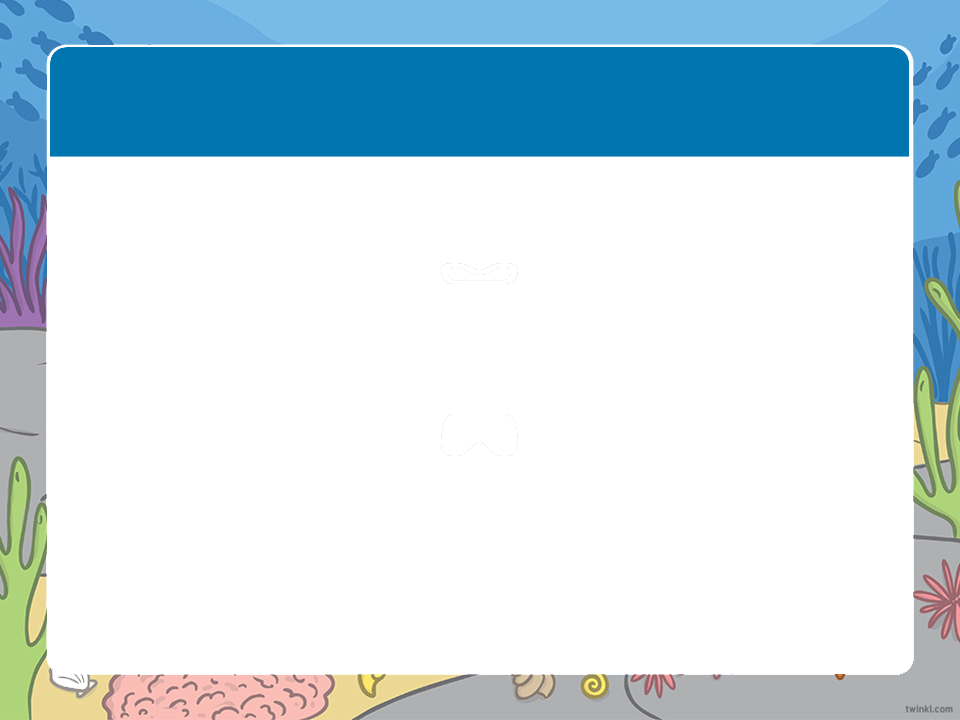 What am I looking at?
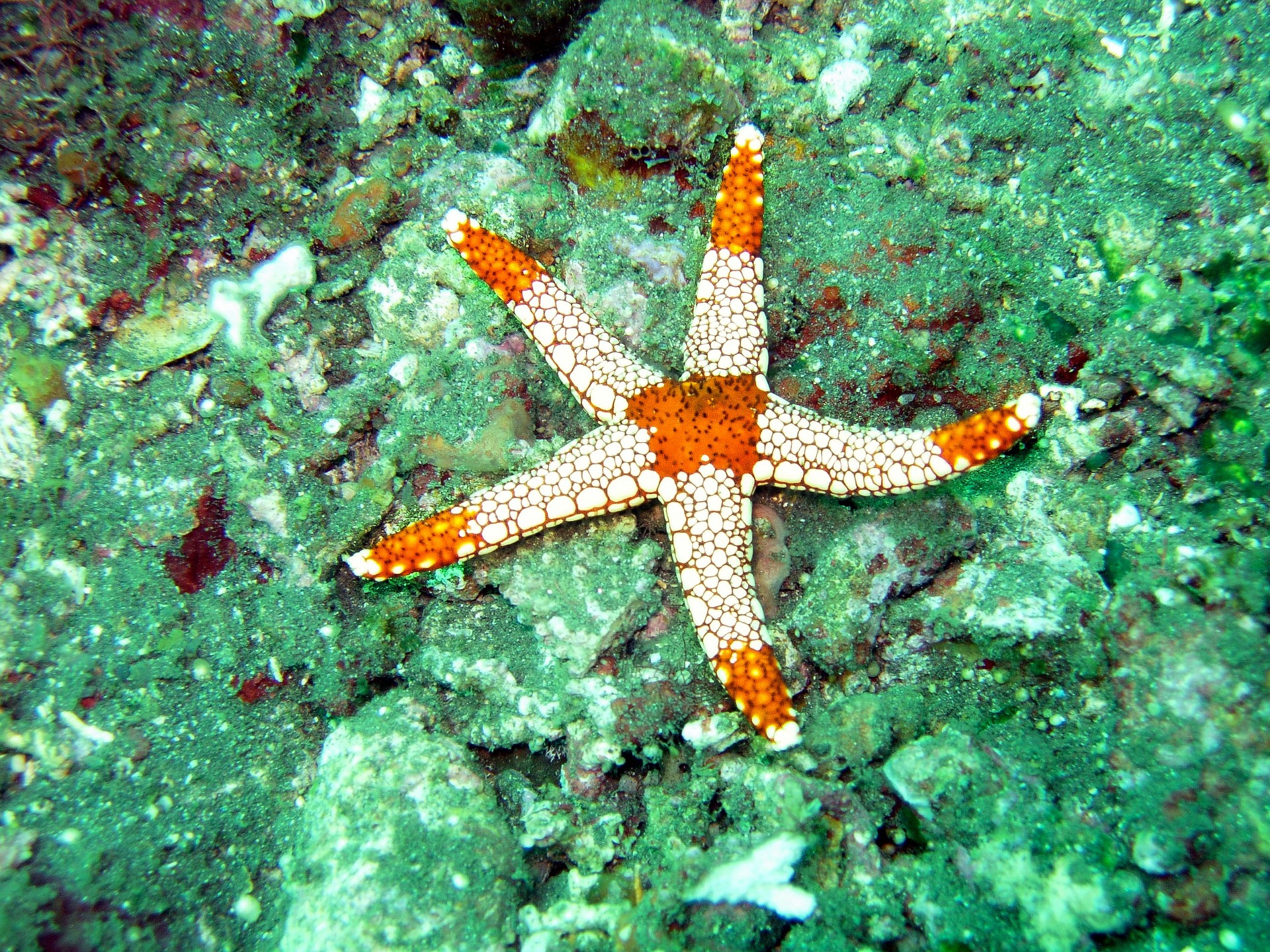 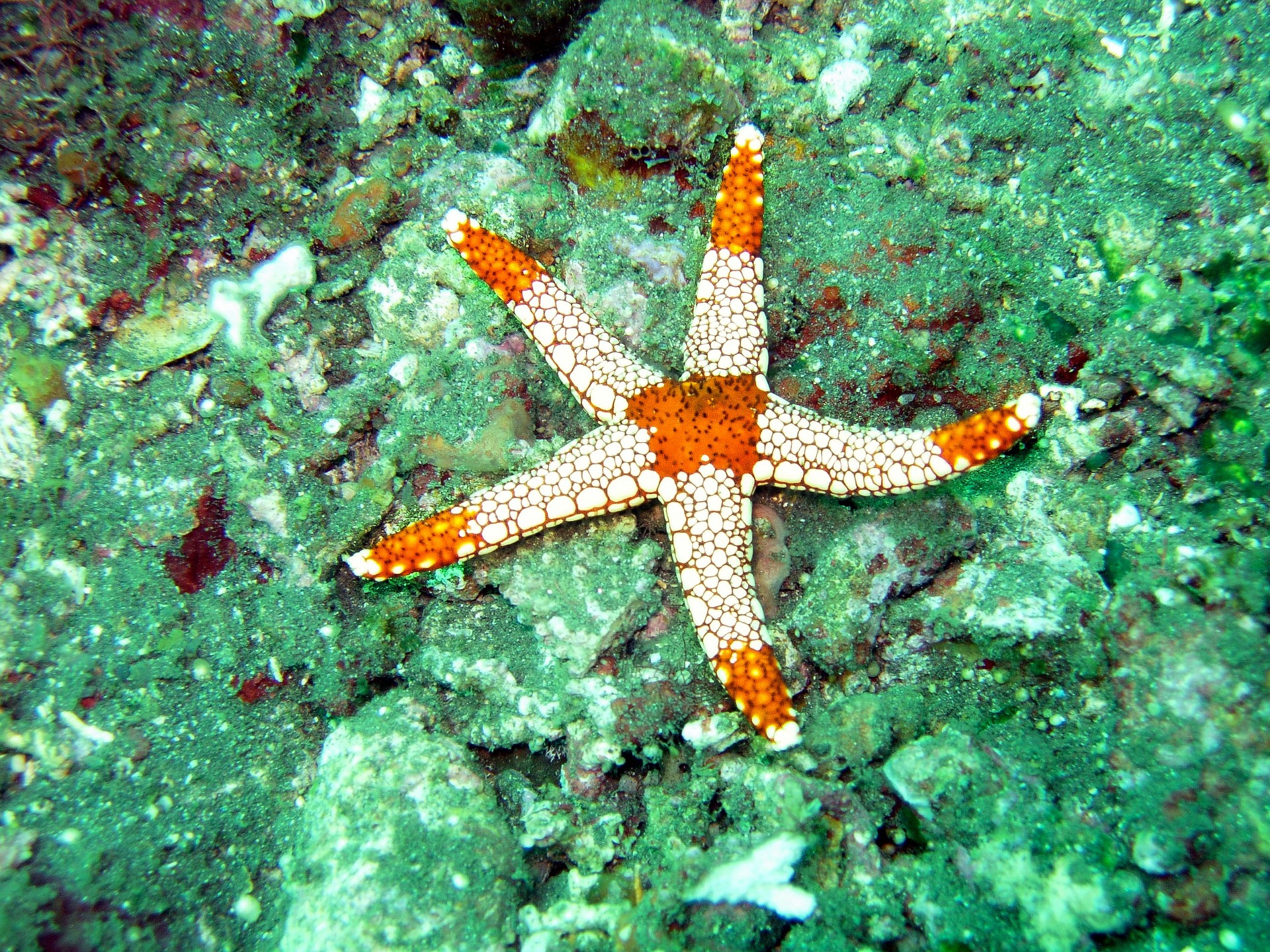 A starfish!
 Starfish do not have a brain. They also do not have blood like other animals. Instead of blood, sea water circulates through their body with the help of sieve plate.
Next
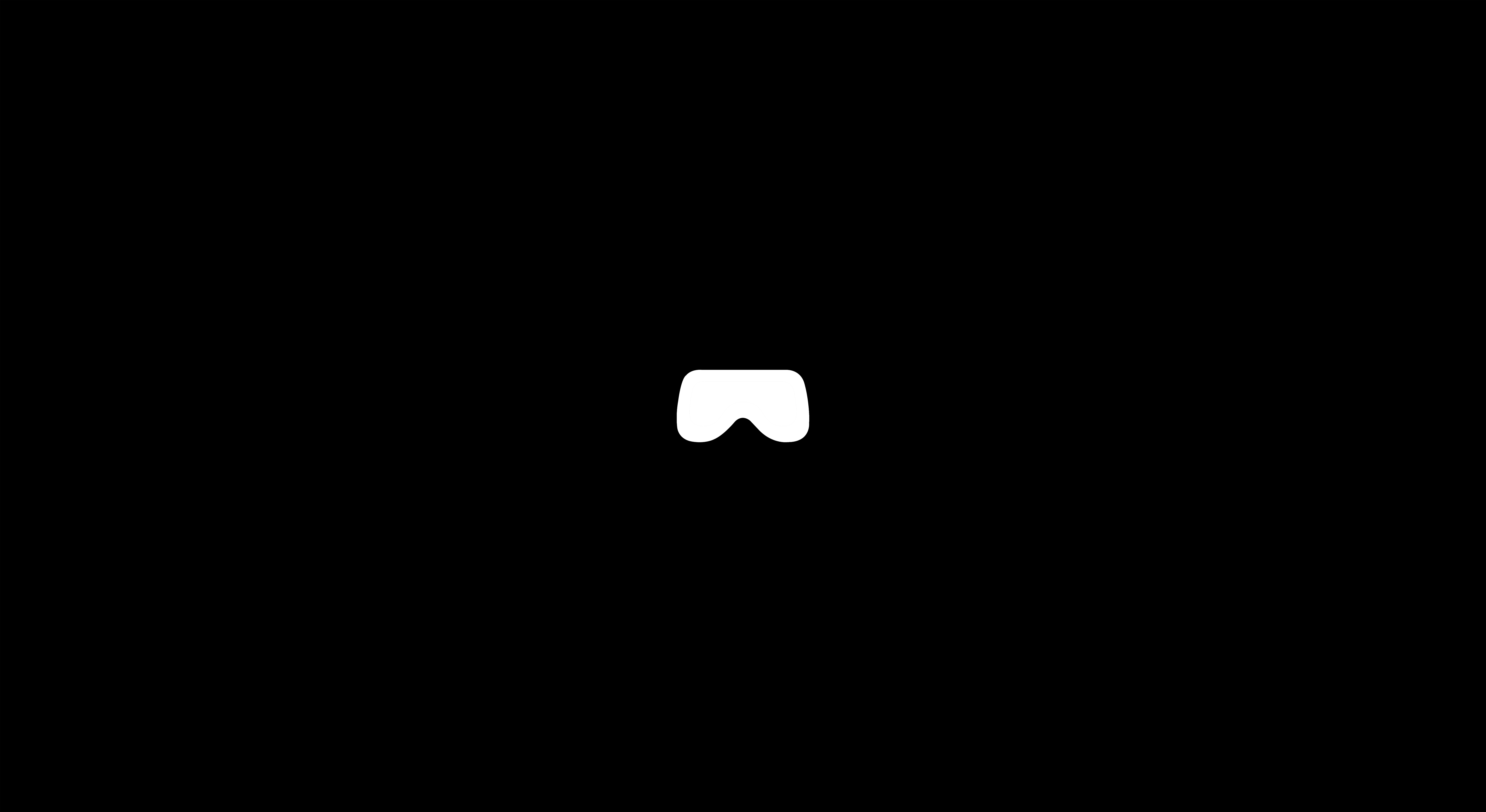 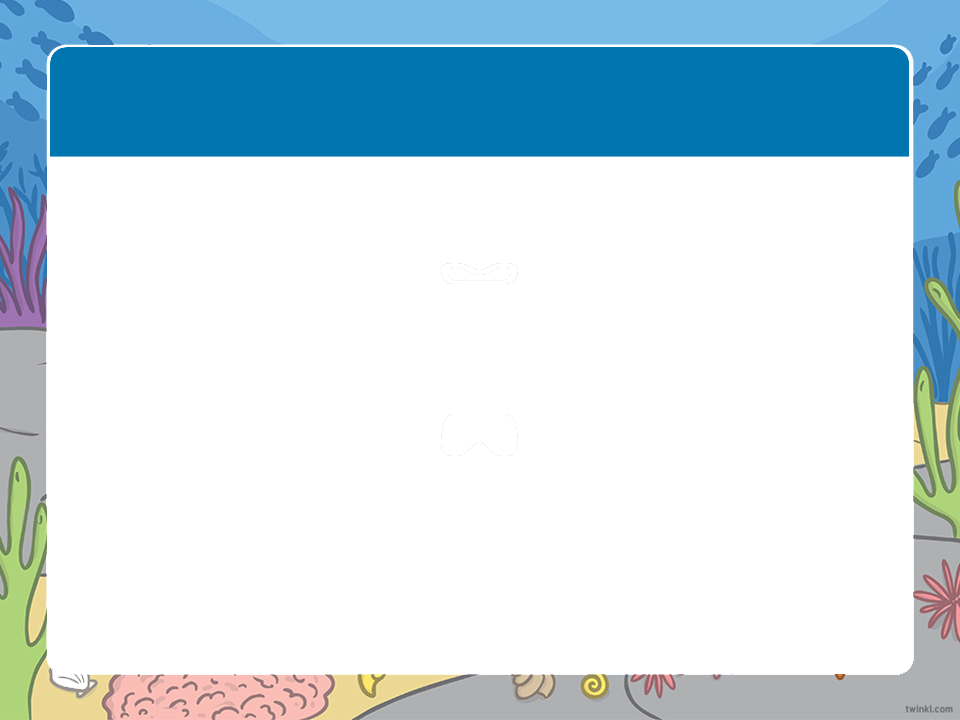 What am I looking at?
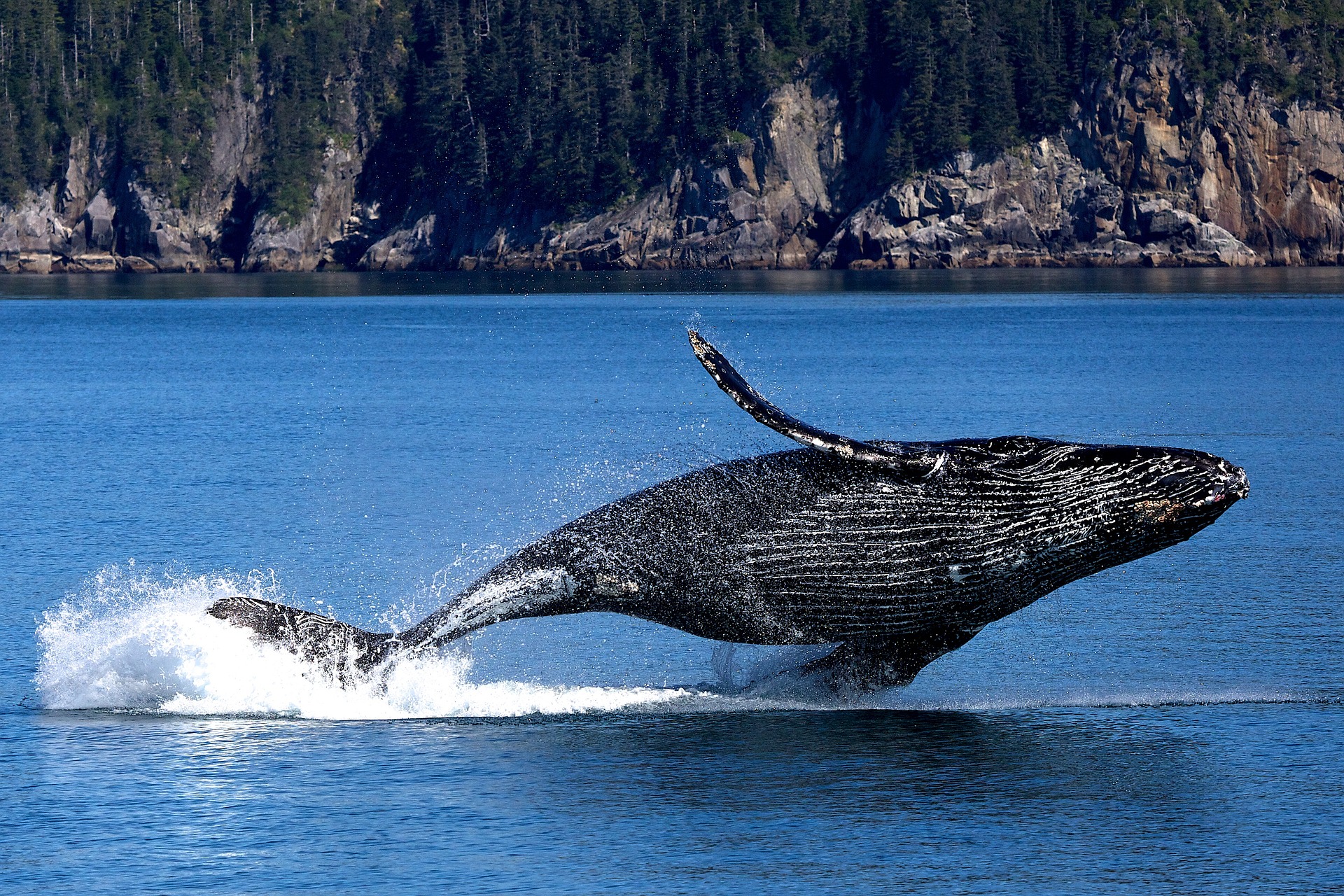 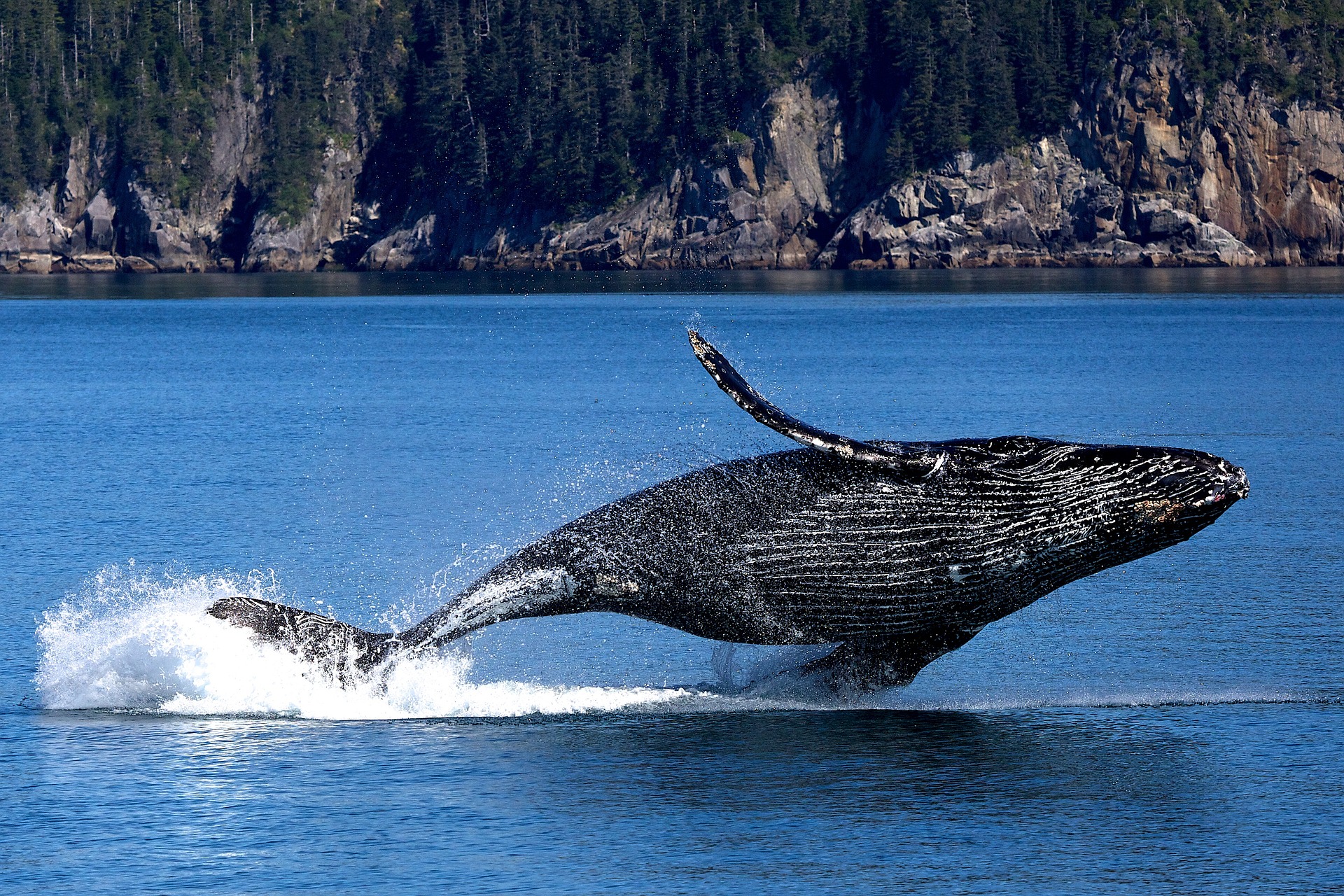 Reveal Answer
Reveal Answer
Play
Play Again
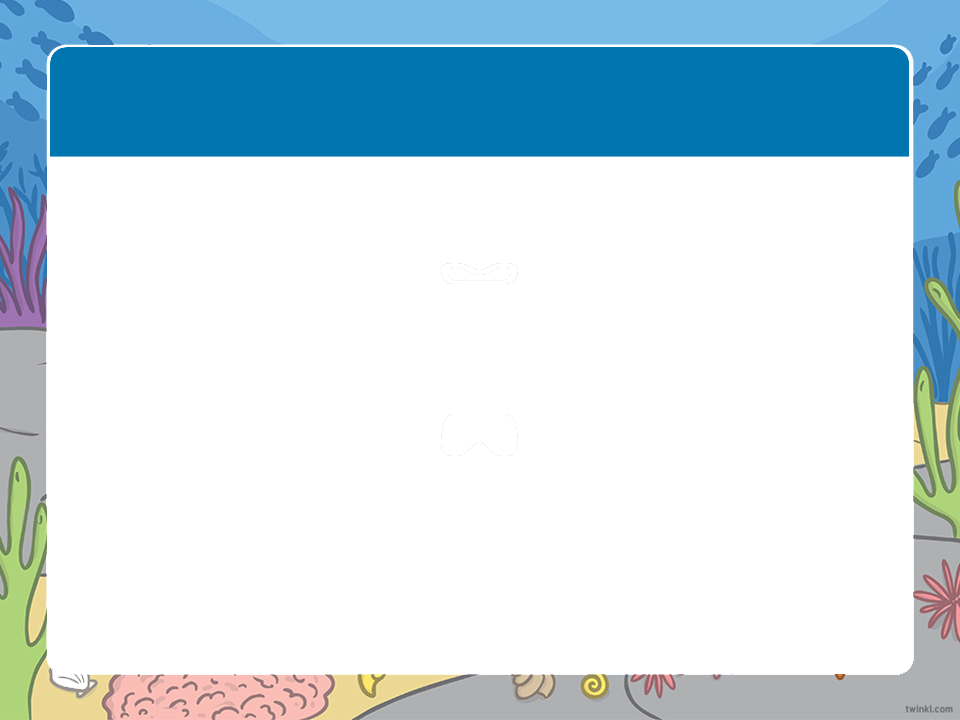 What am I looking at?
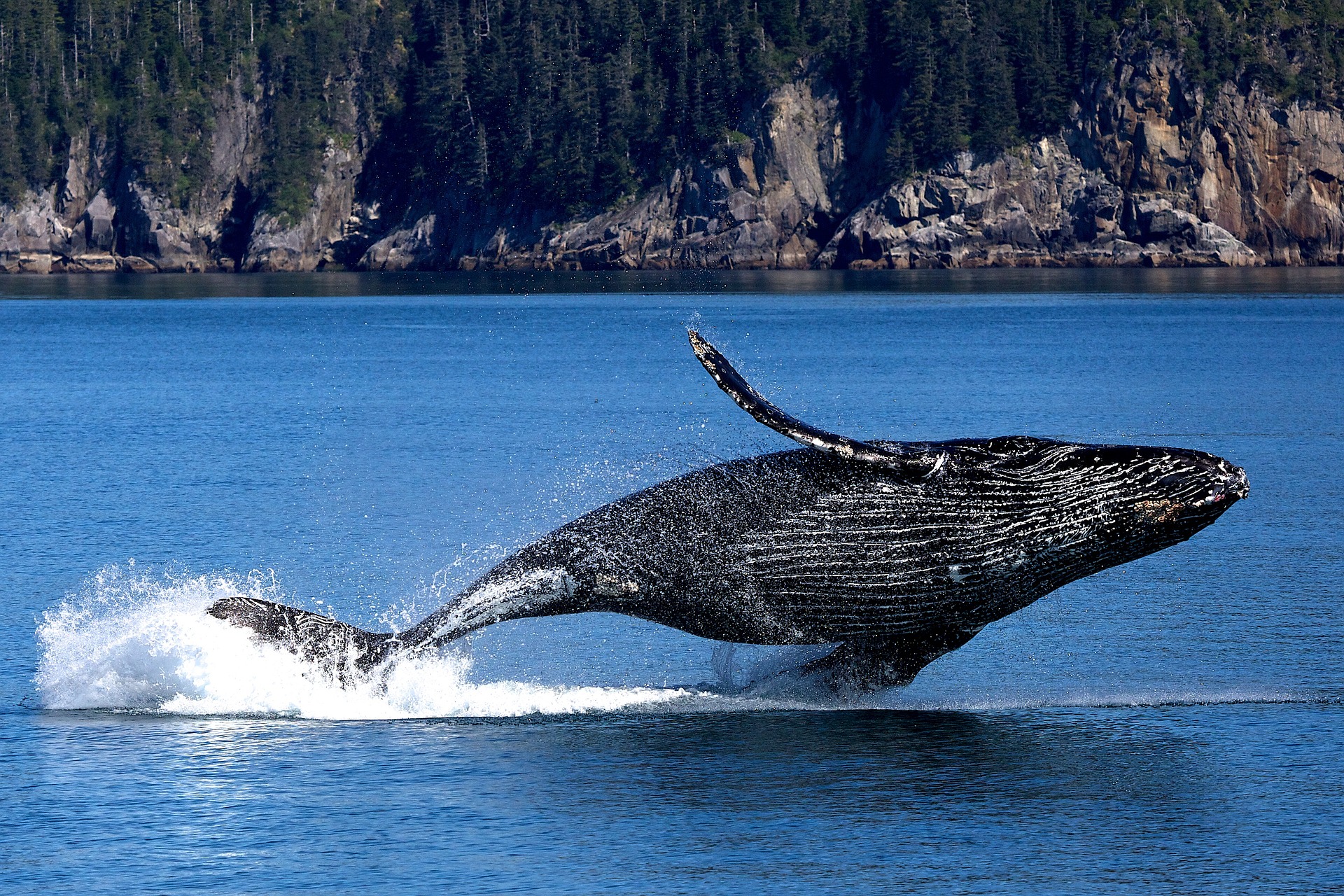 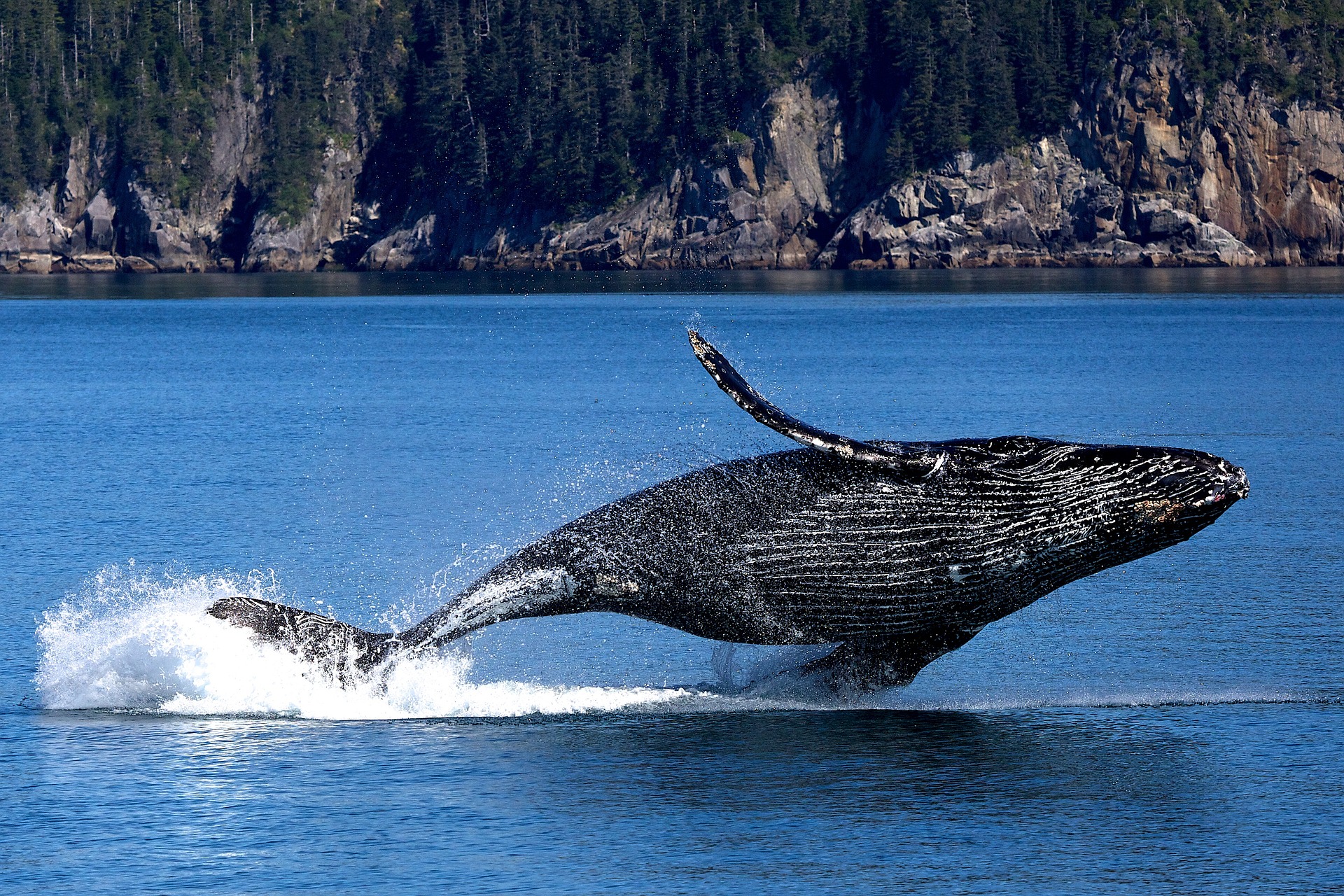 A whale!
 The blue whale is the largest animal ever to have lived on earth.
Next